صفحة
١١
الفصل
الأشكال الهندسية
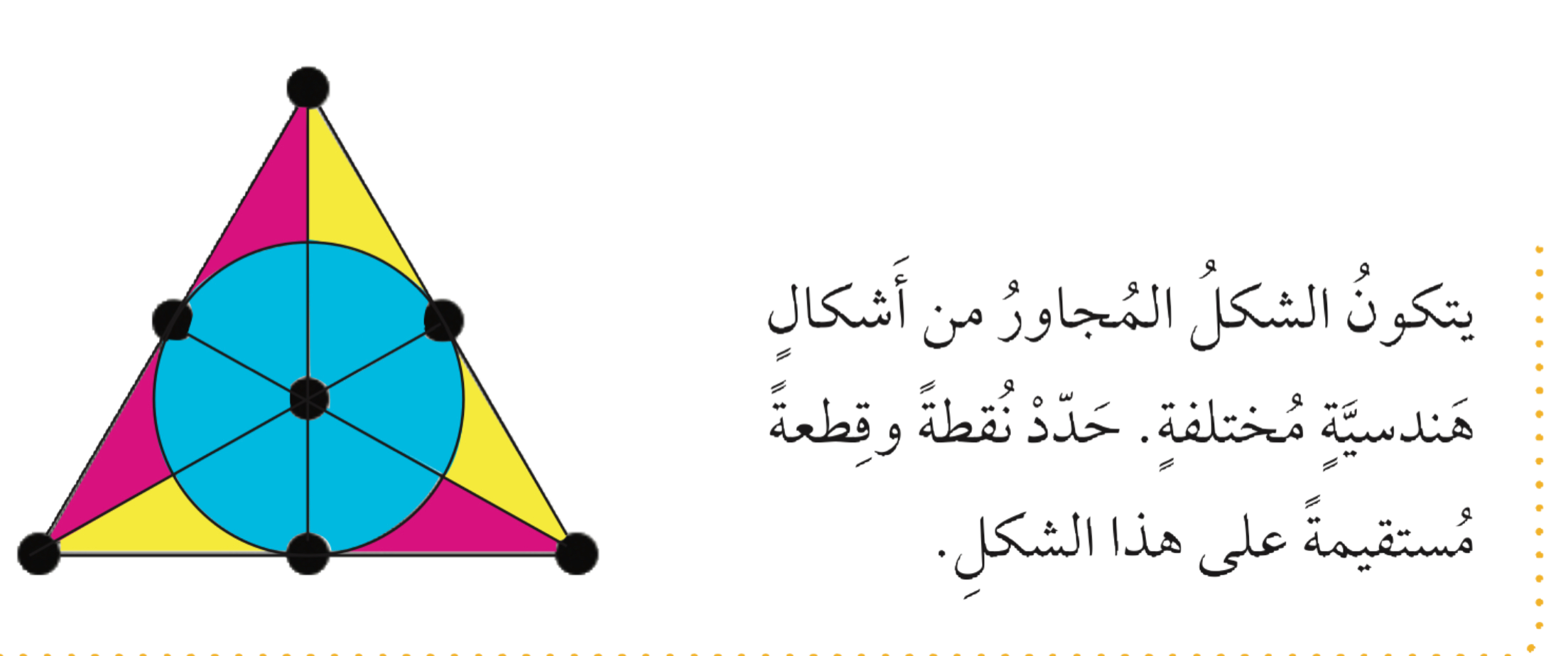 الفصل الحادي عشر:الأشكال الهندسية
١١-٧ الانعكاس في المستوى الإحداثي
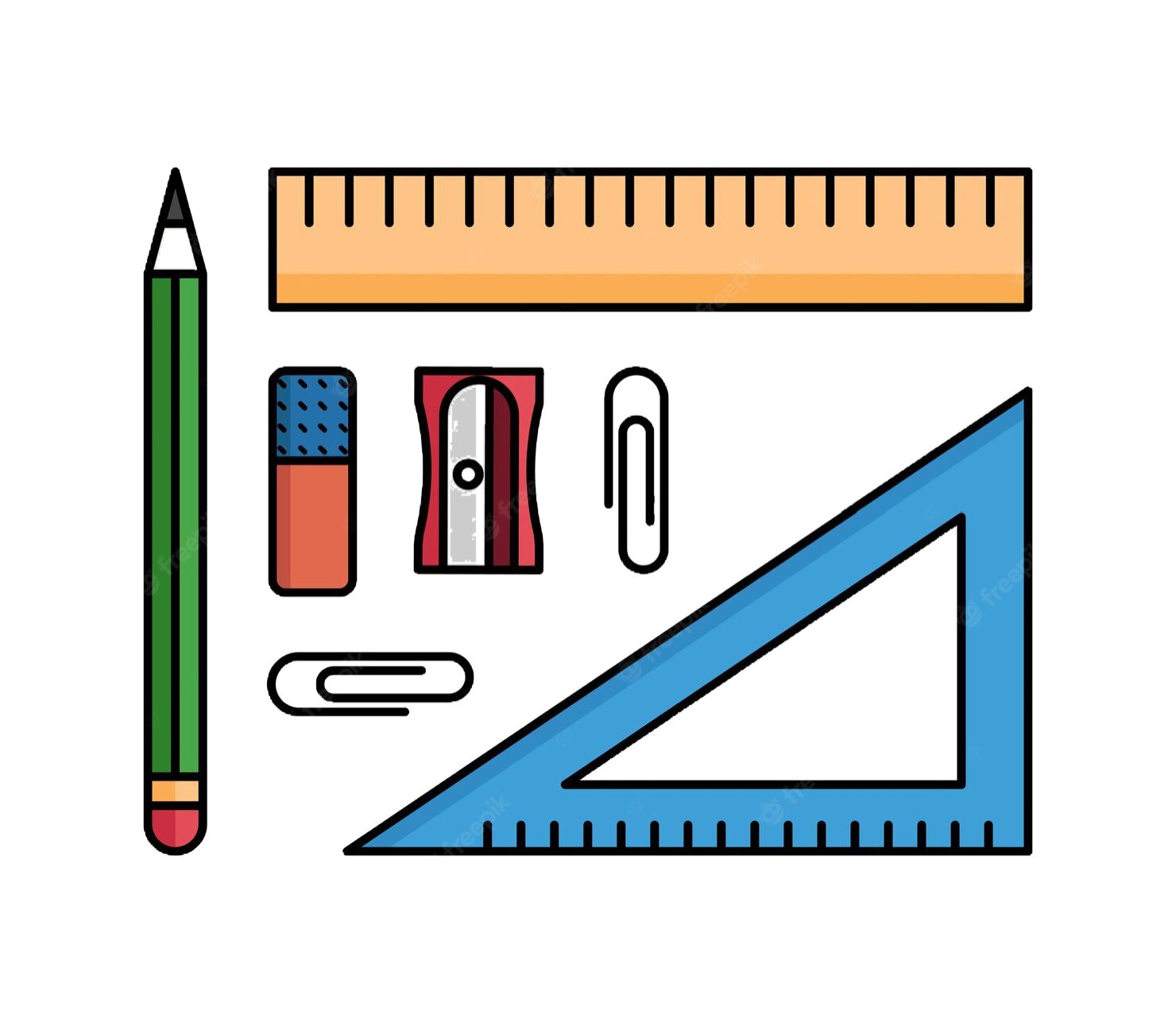 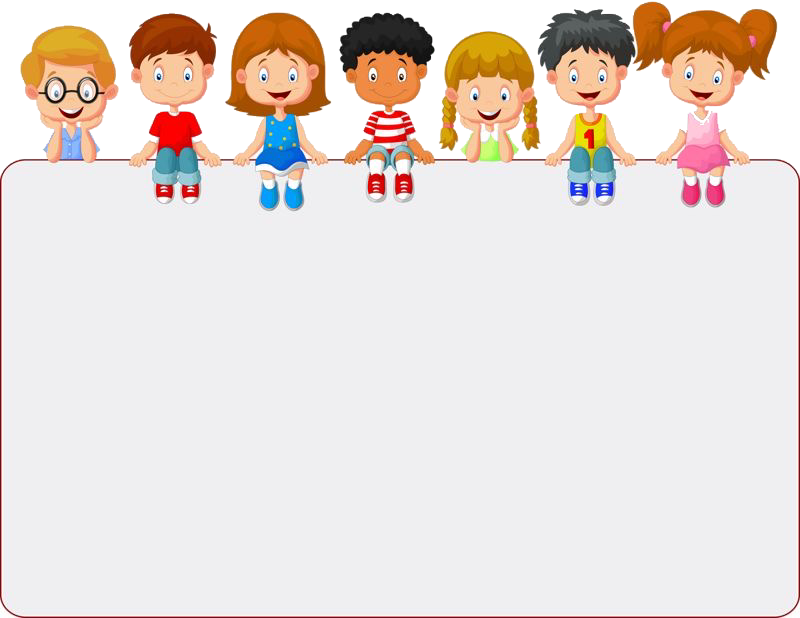 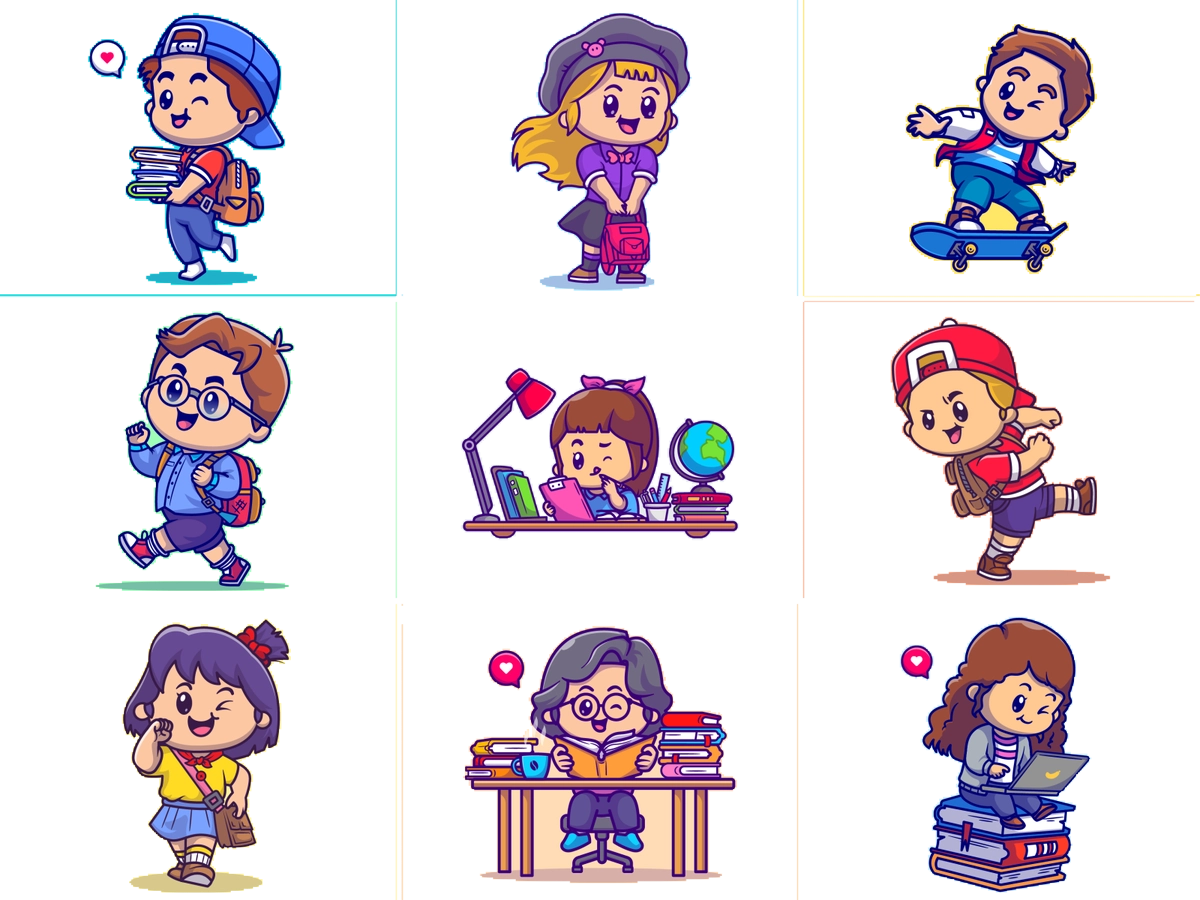 جدول التعلم
ماذا أعرف
ماذا تعلمت
ماذا أريد أن أعرف
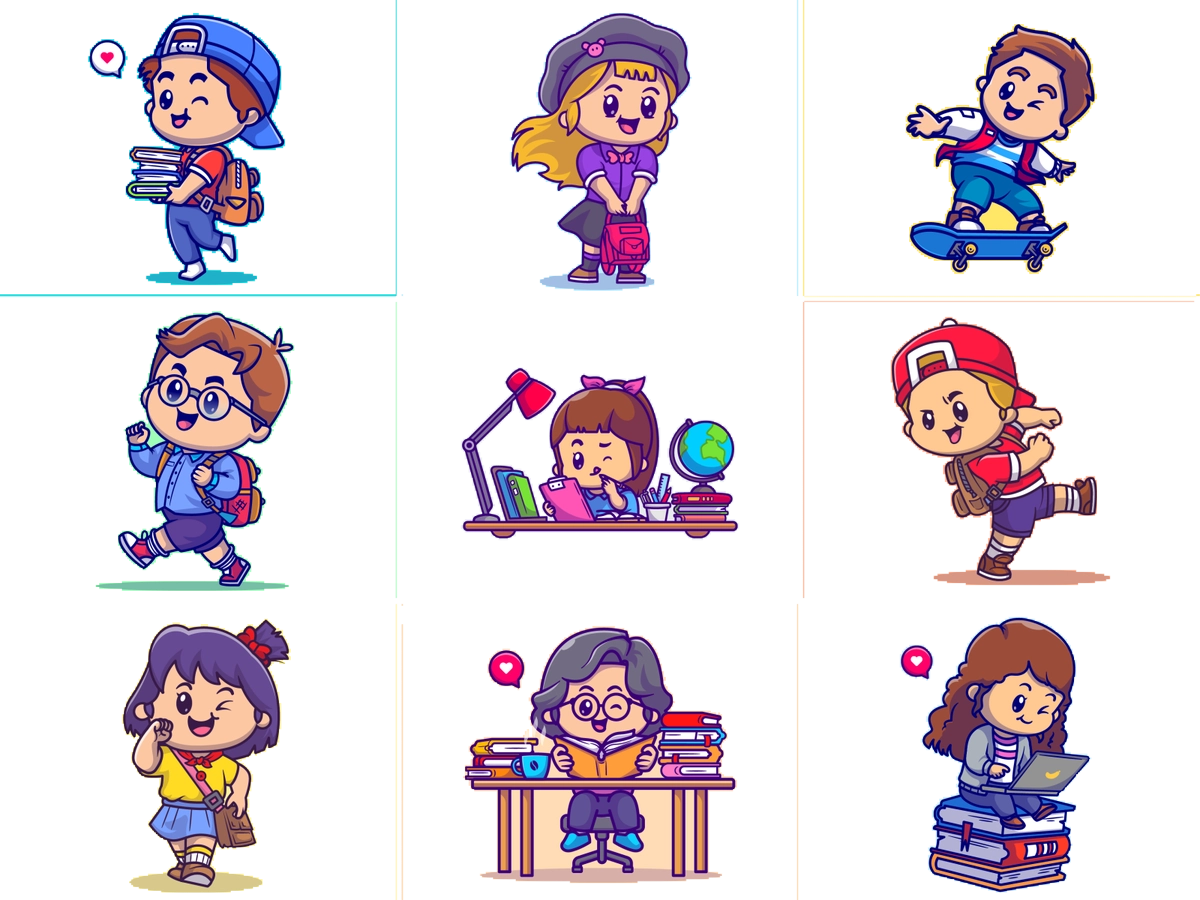 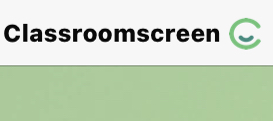 أدوات
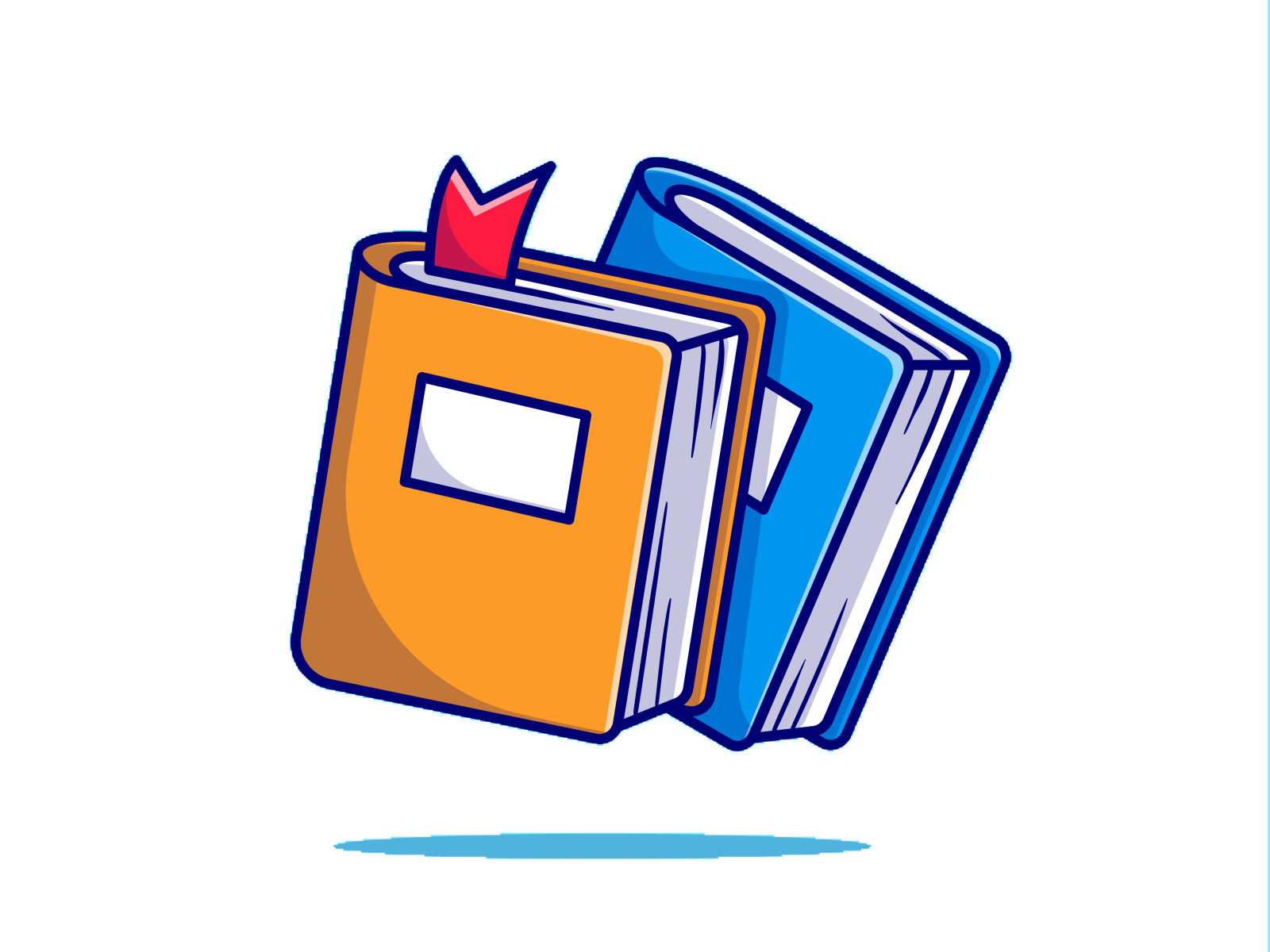 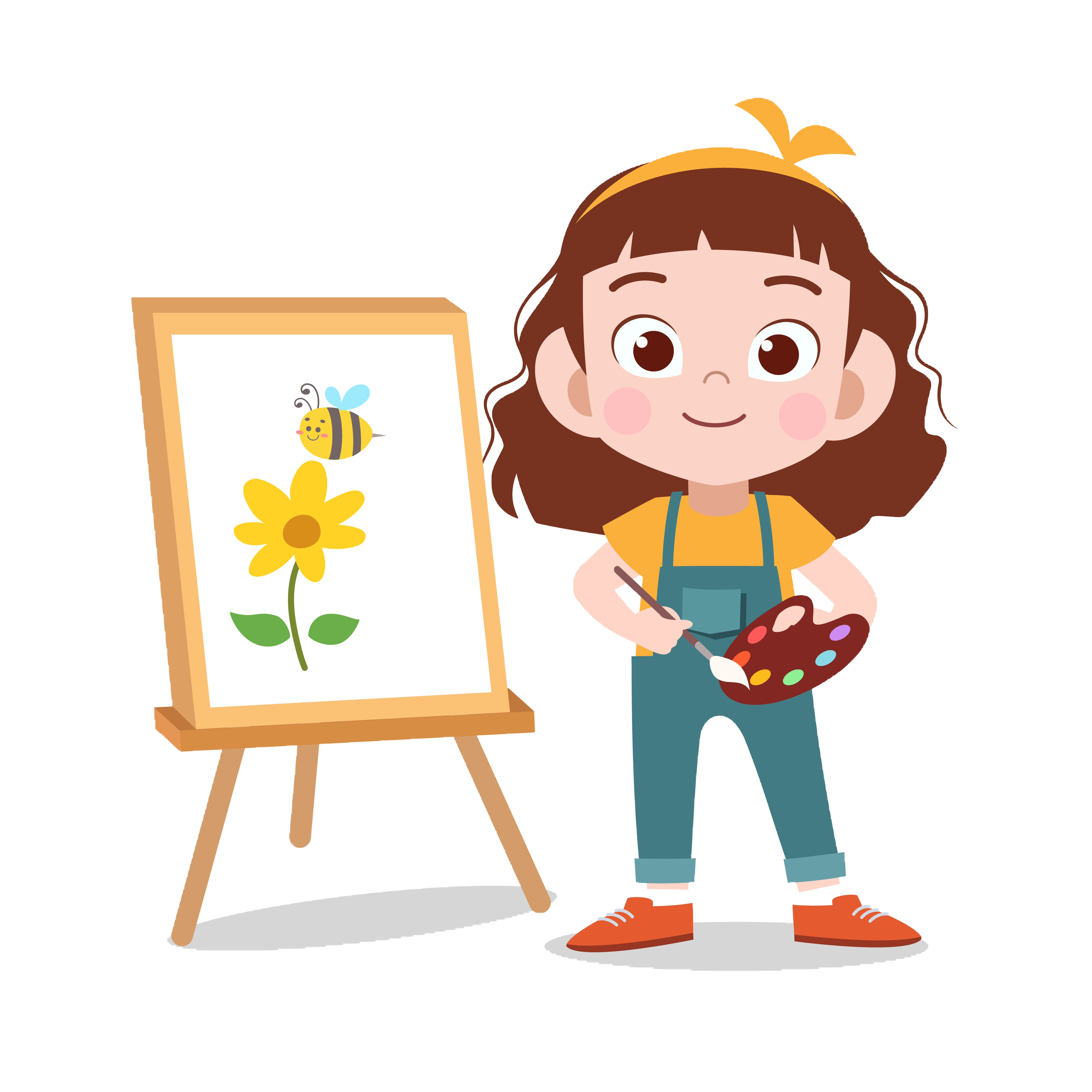 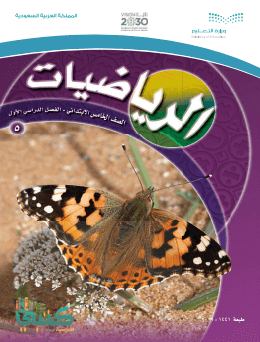 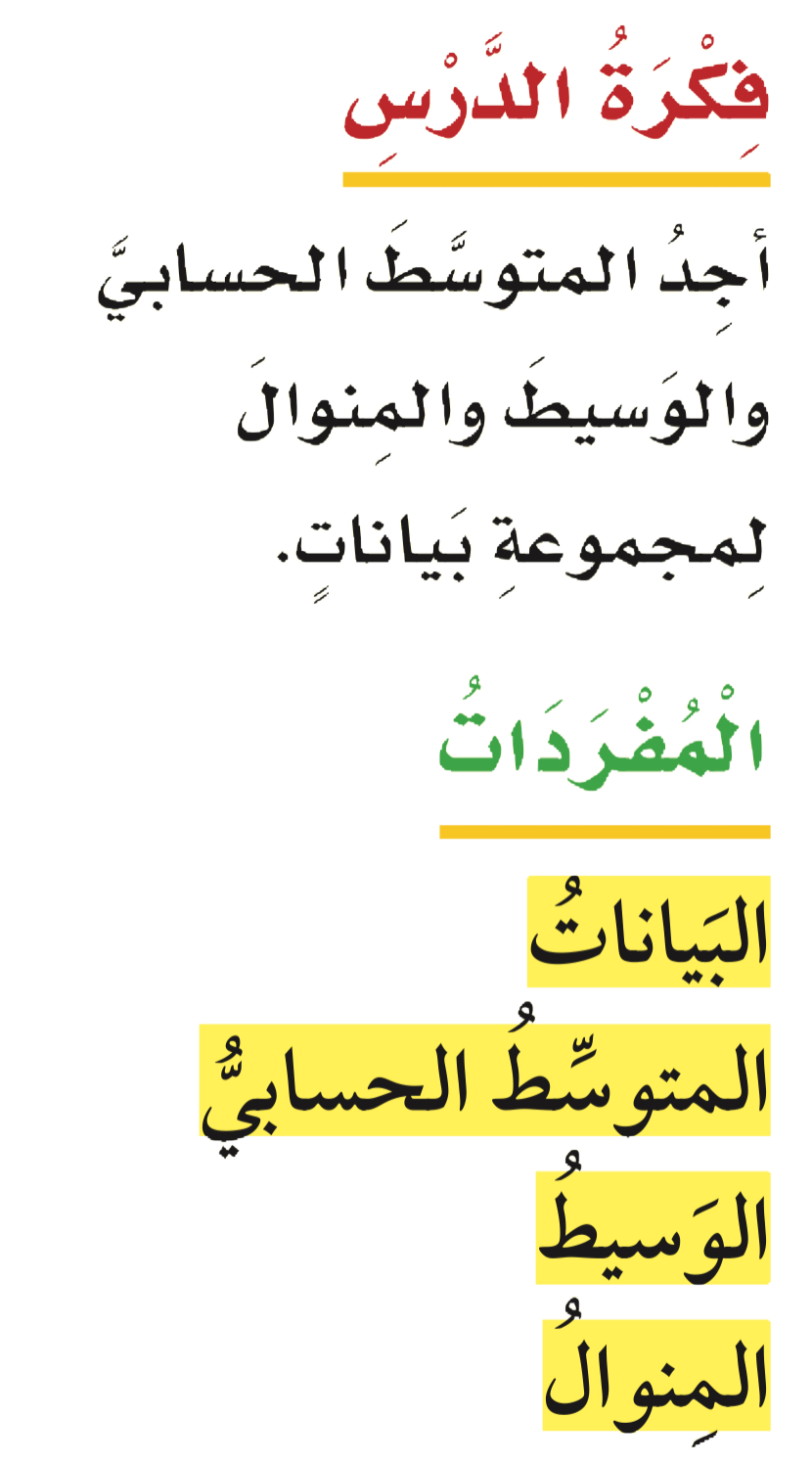 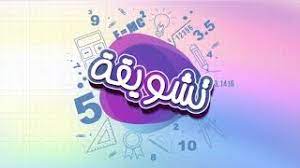 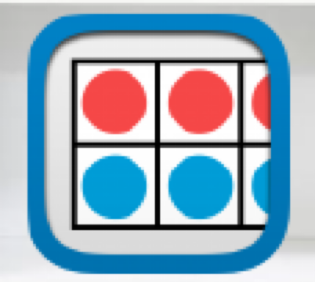 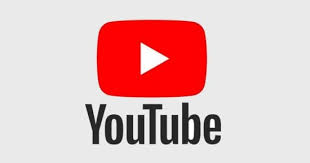 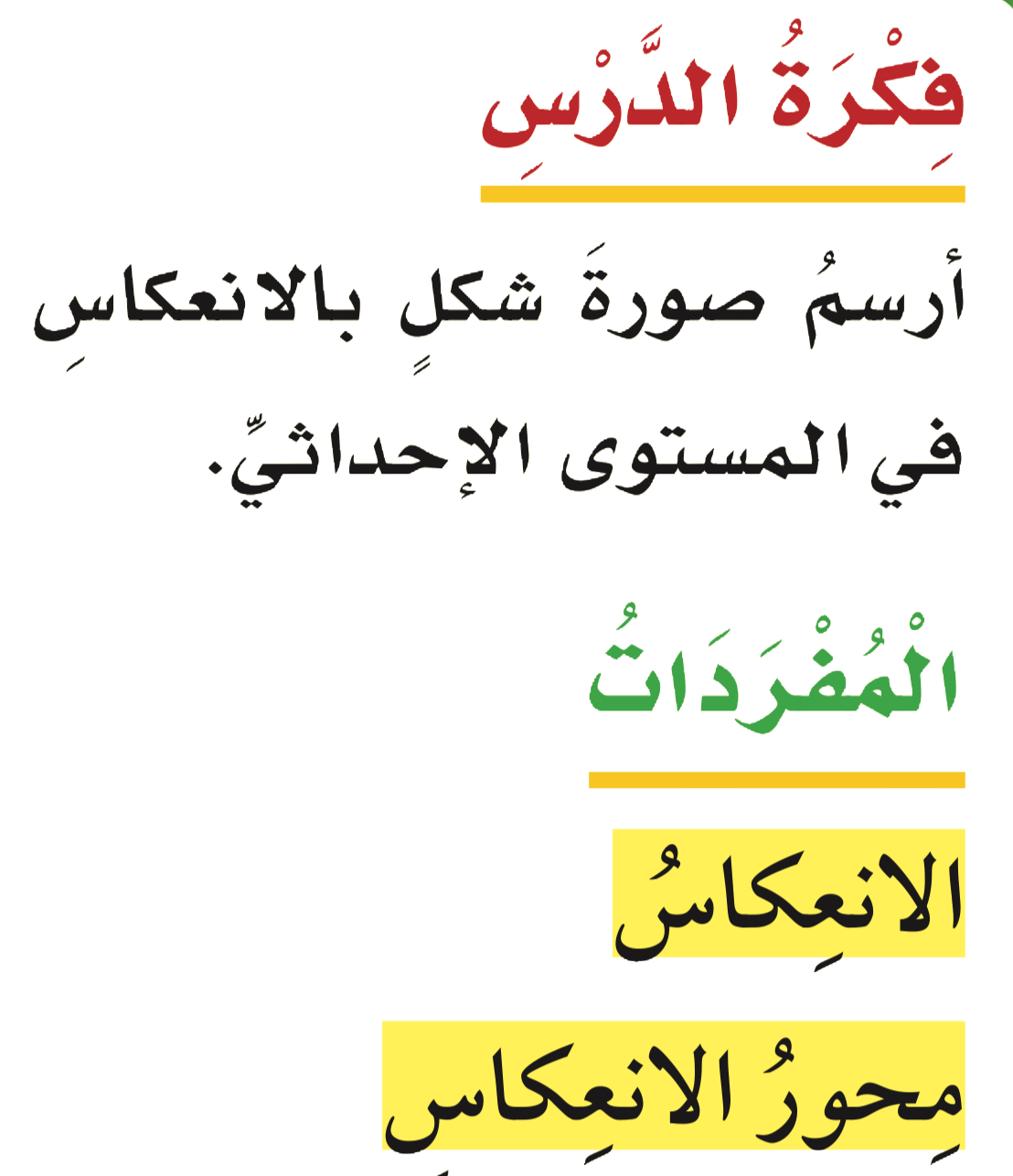 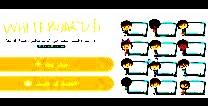 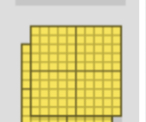 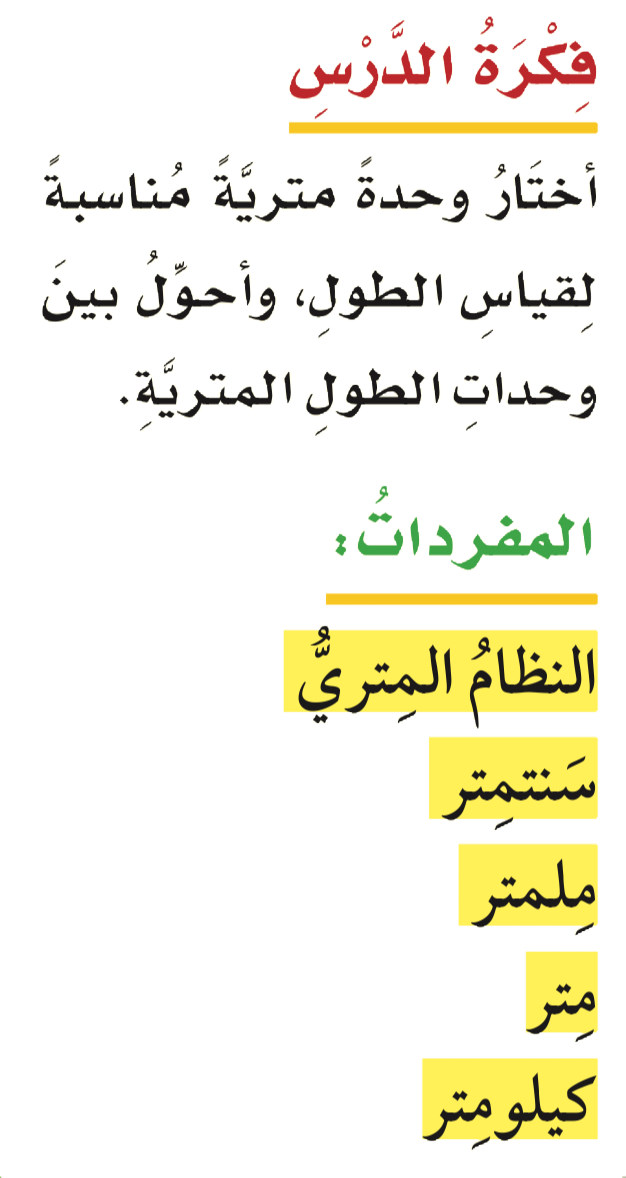 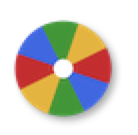 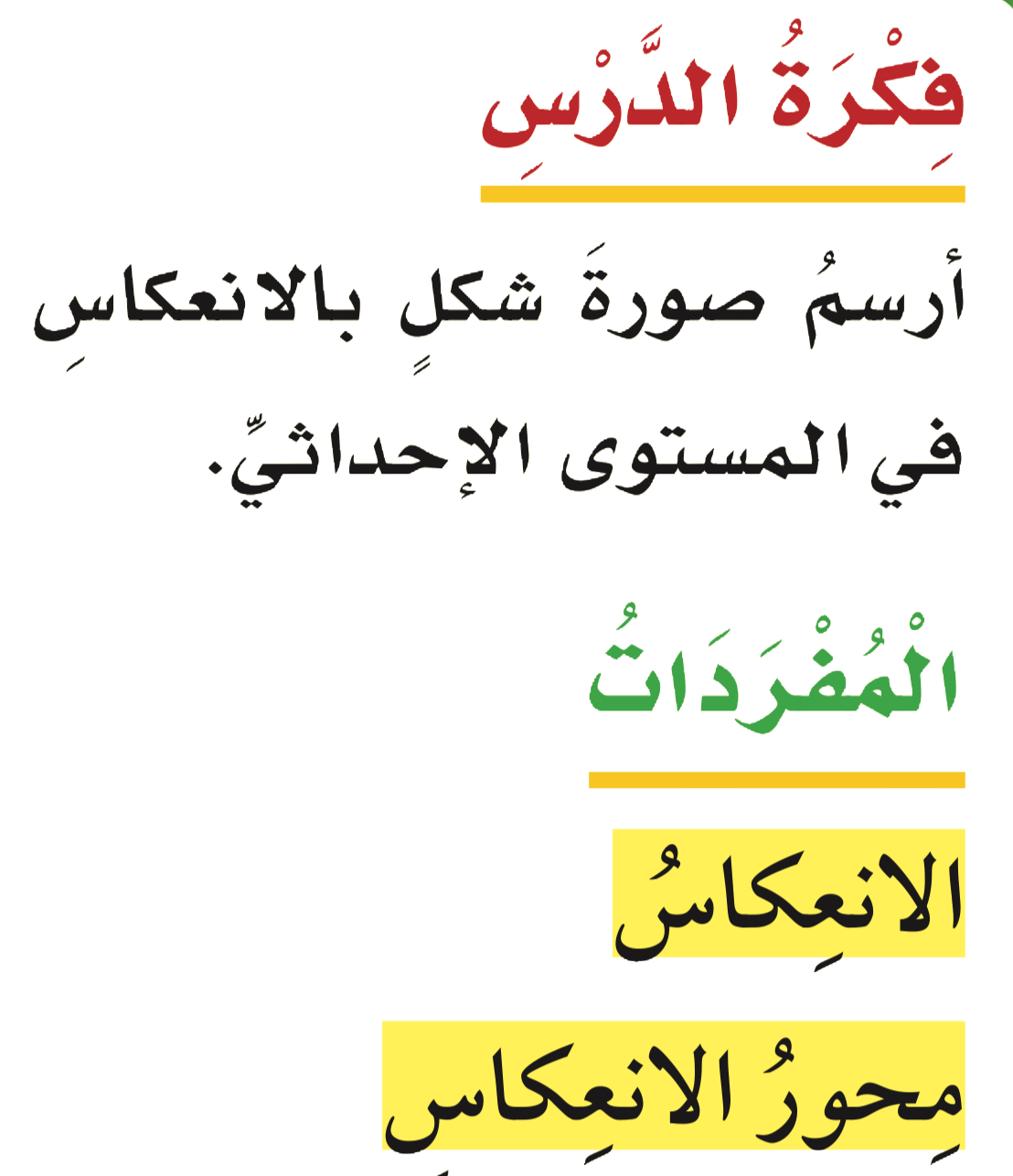 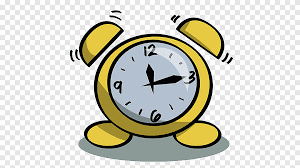 نشاط
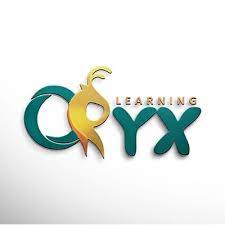 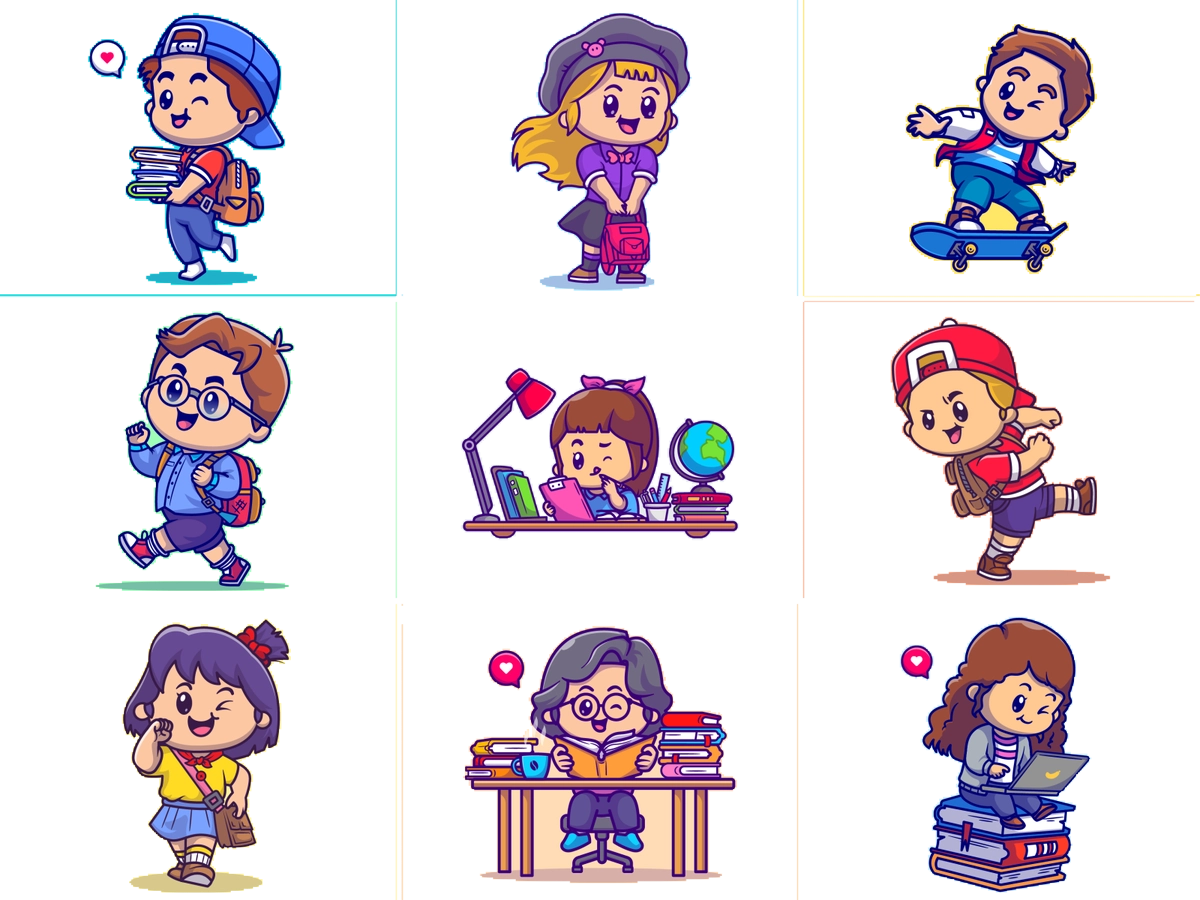 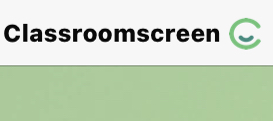 أدوات
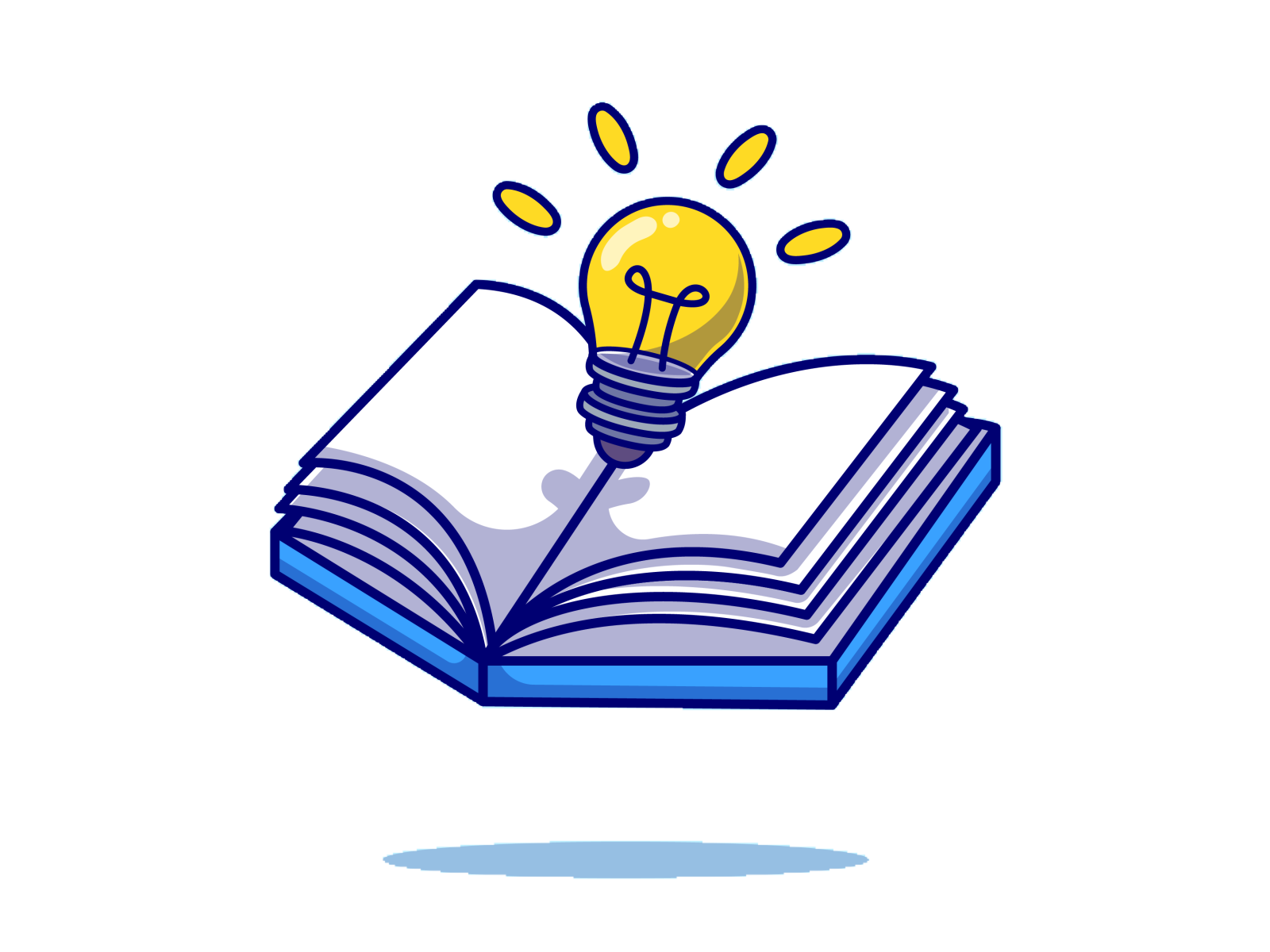 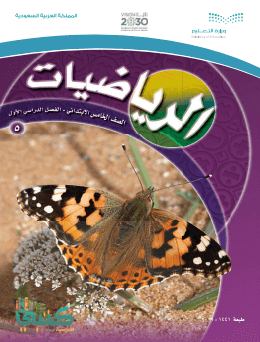 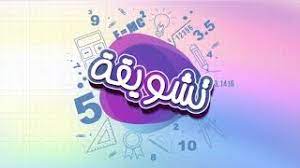 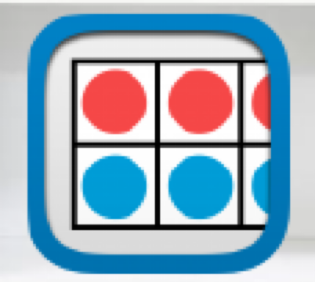 استعد
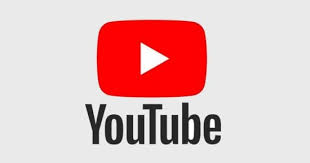 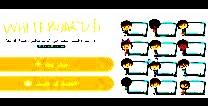 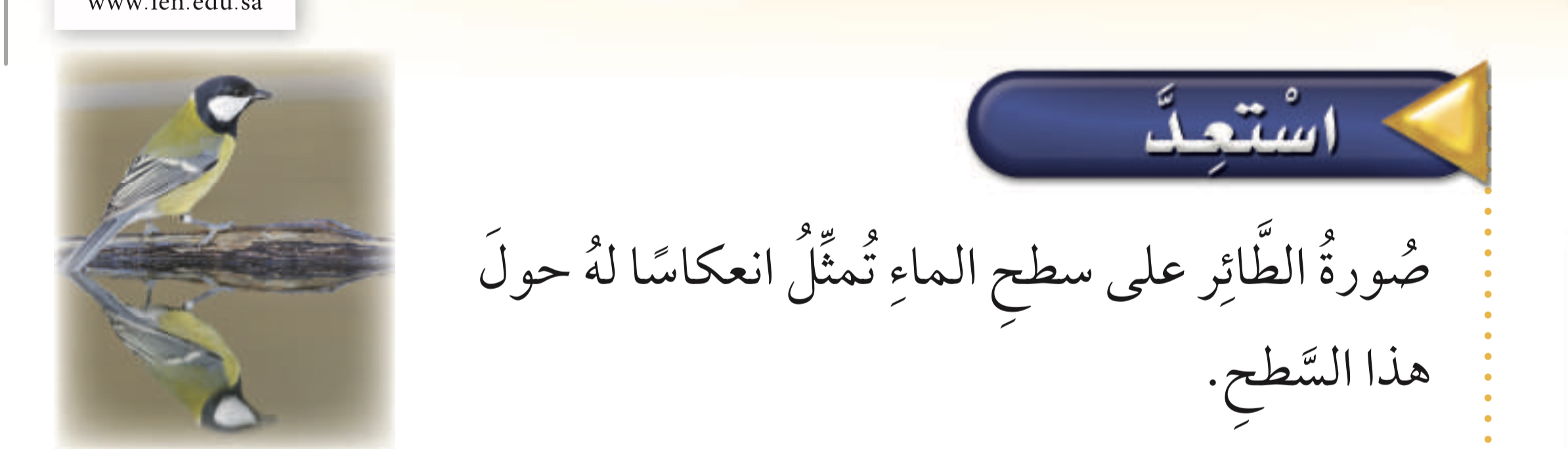 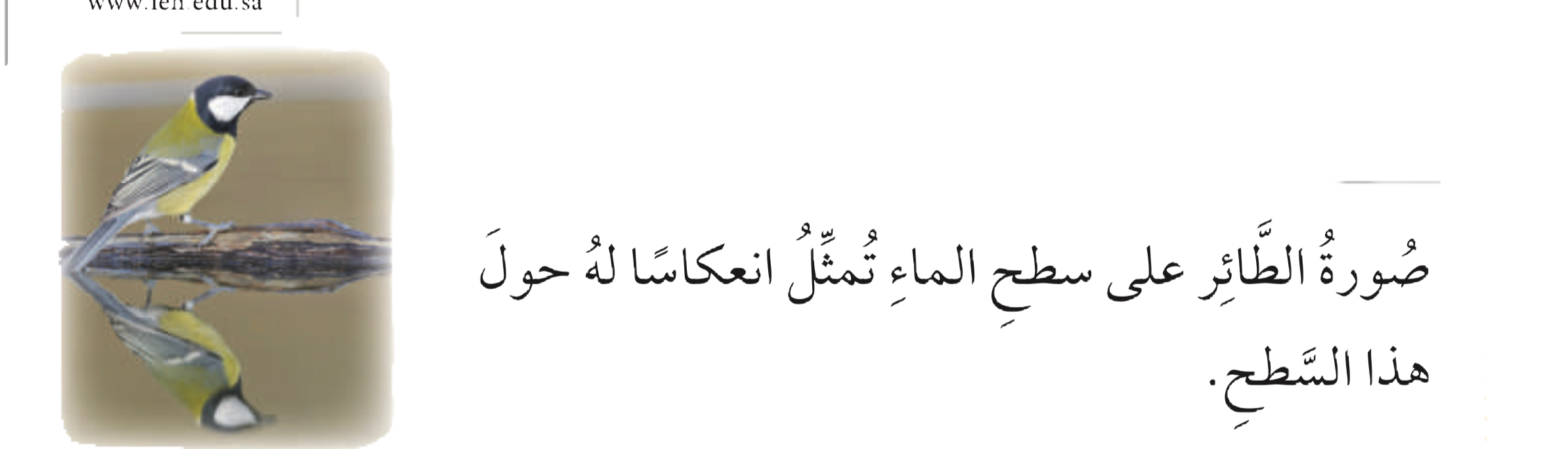 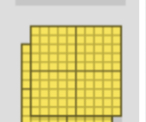 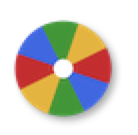 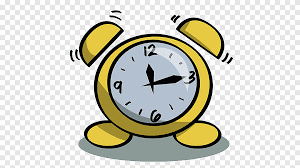 نشاط
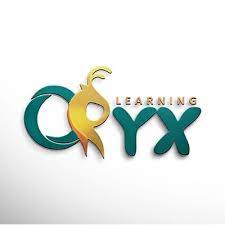 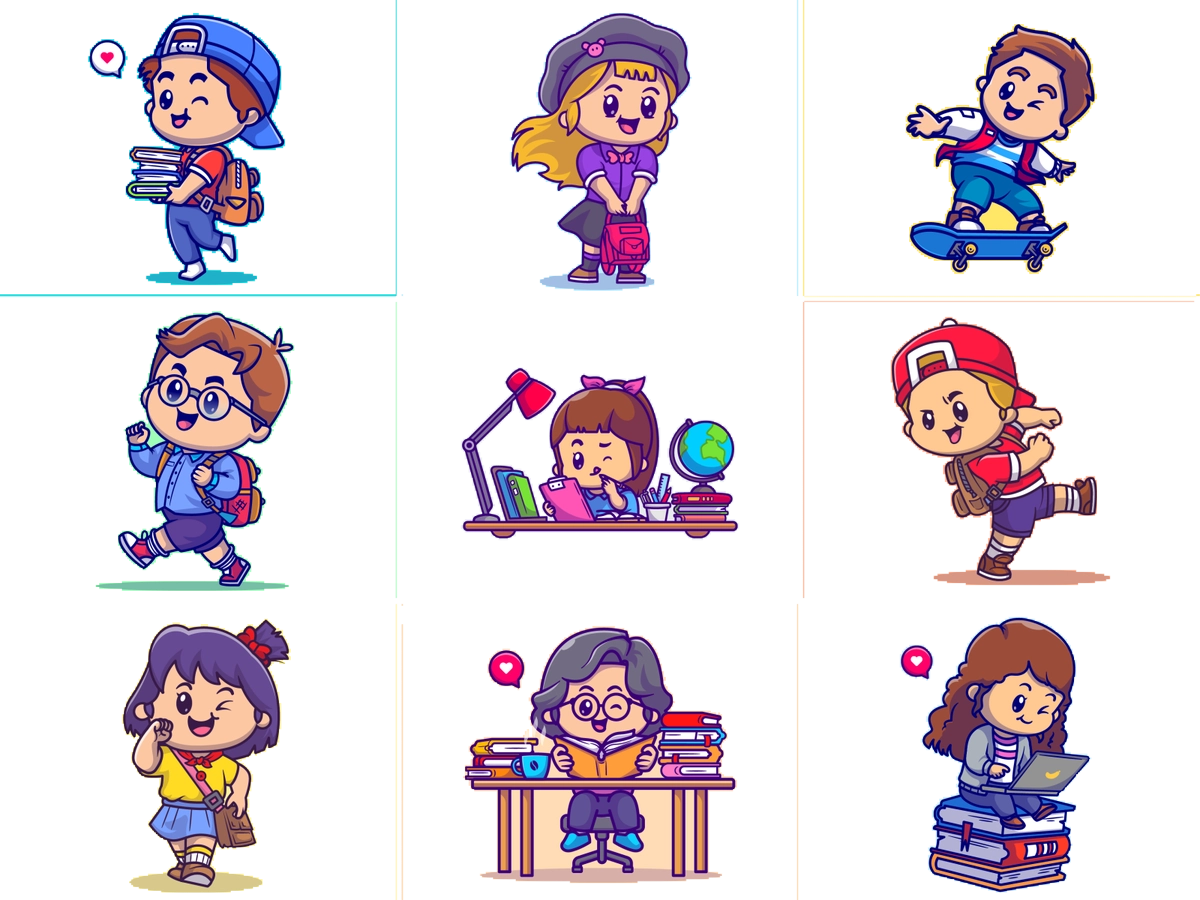 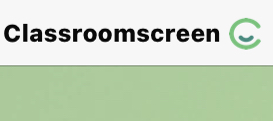 أدوات
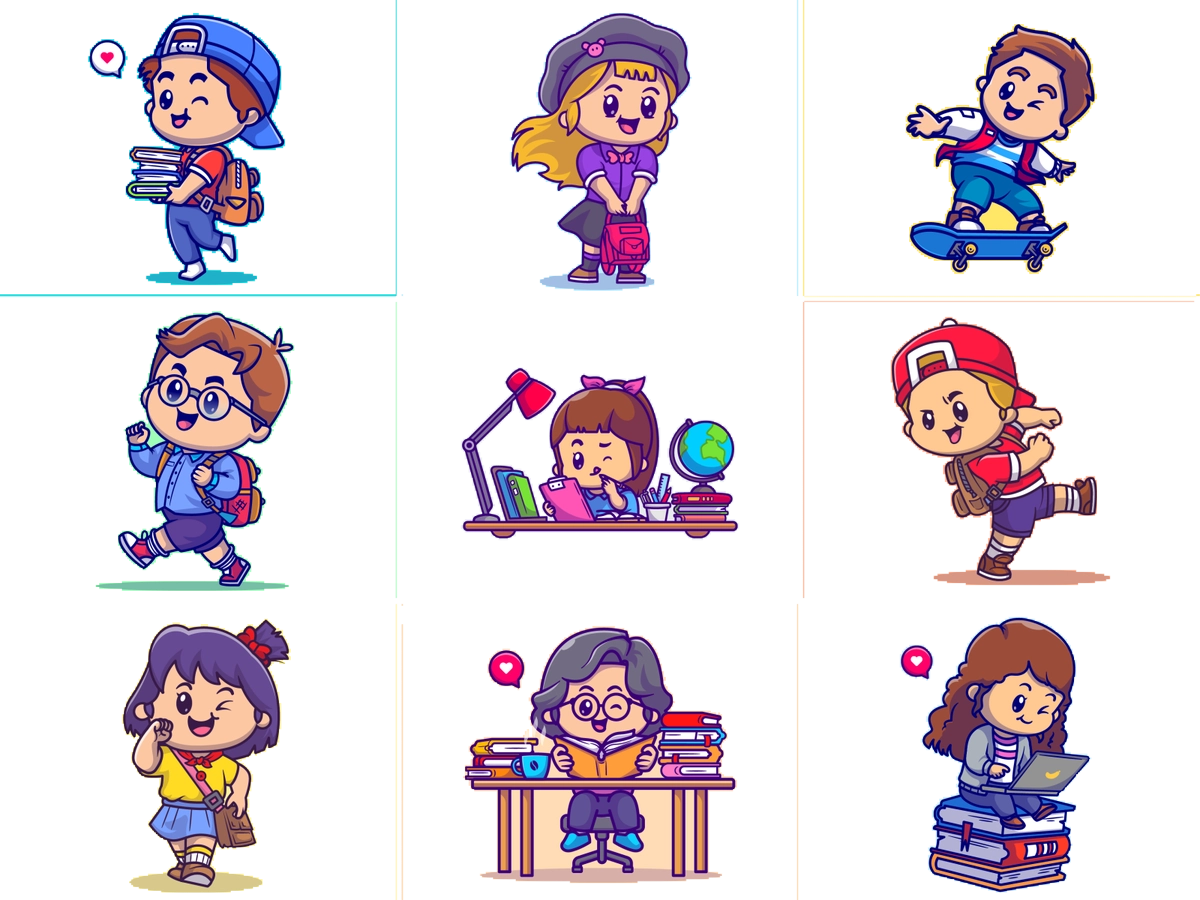 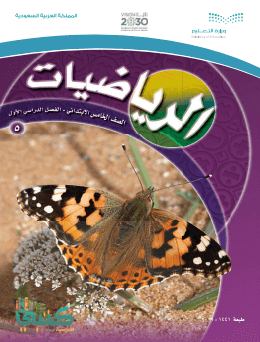 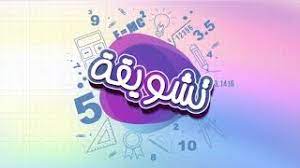 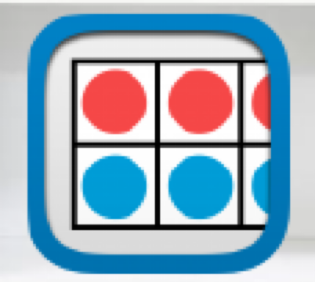 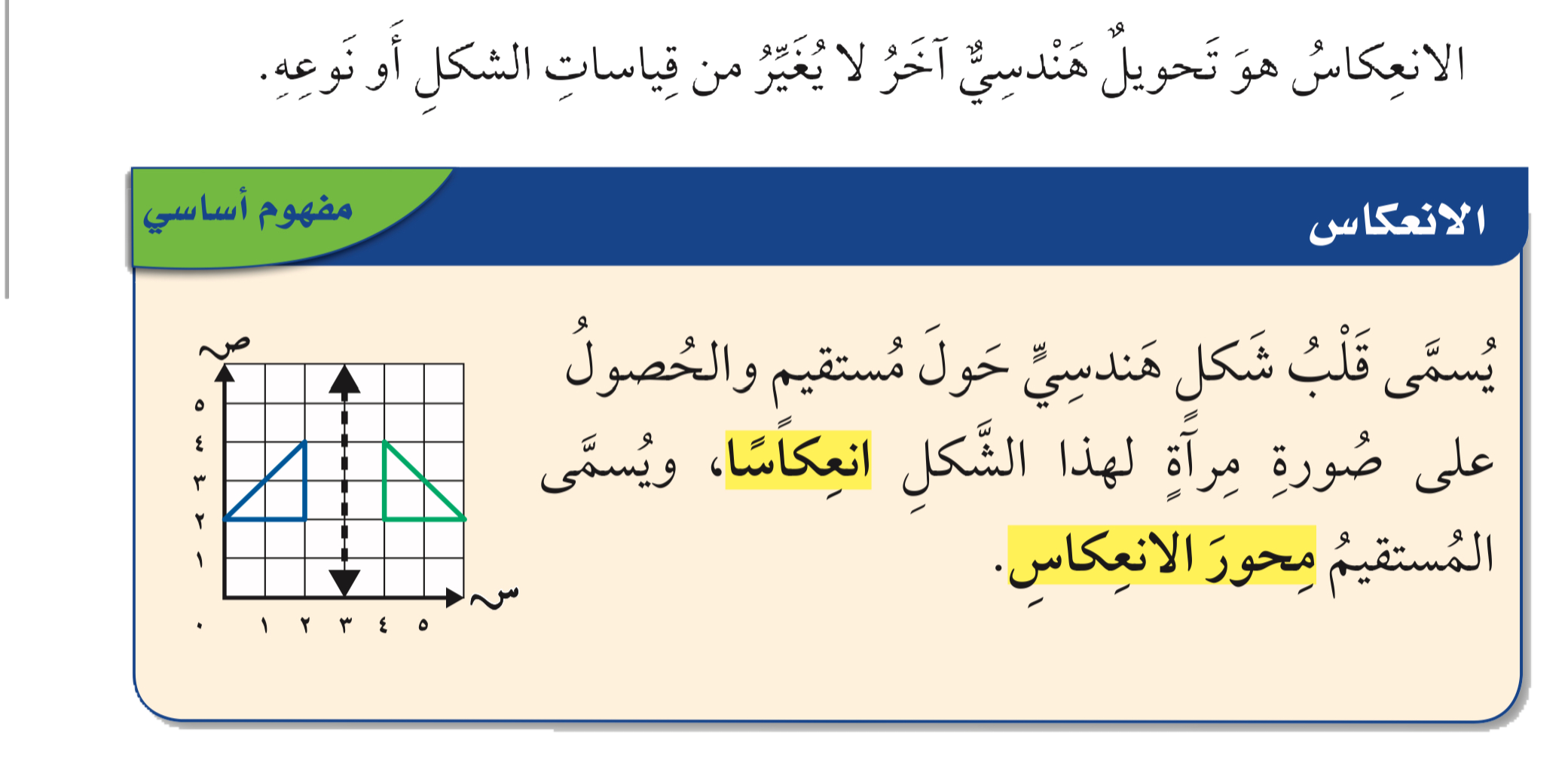 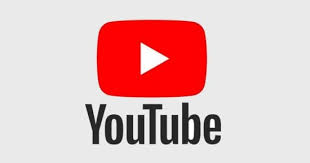 مفهوم أساسي
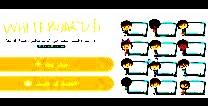 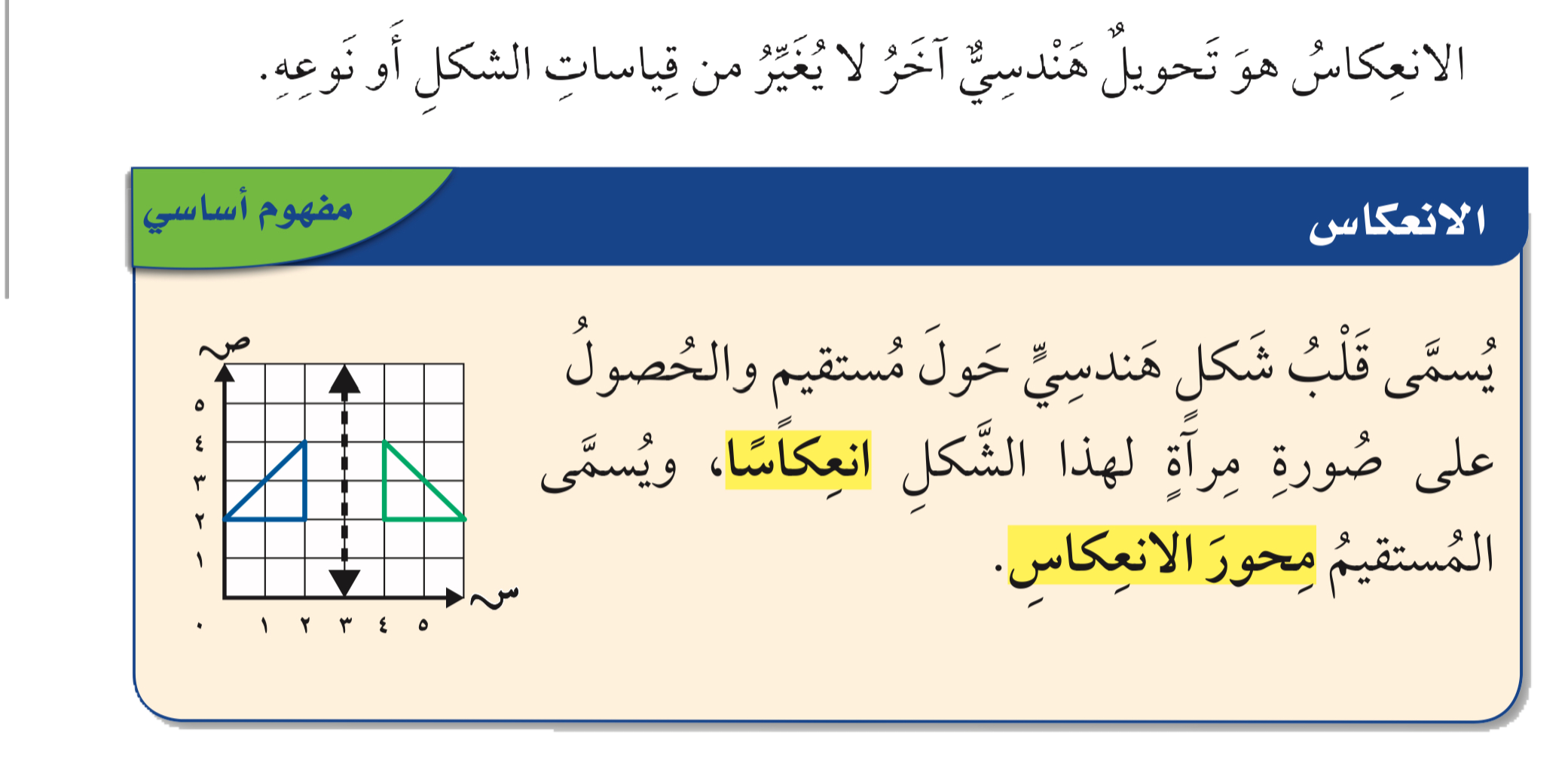 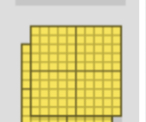 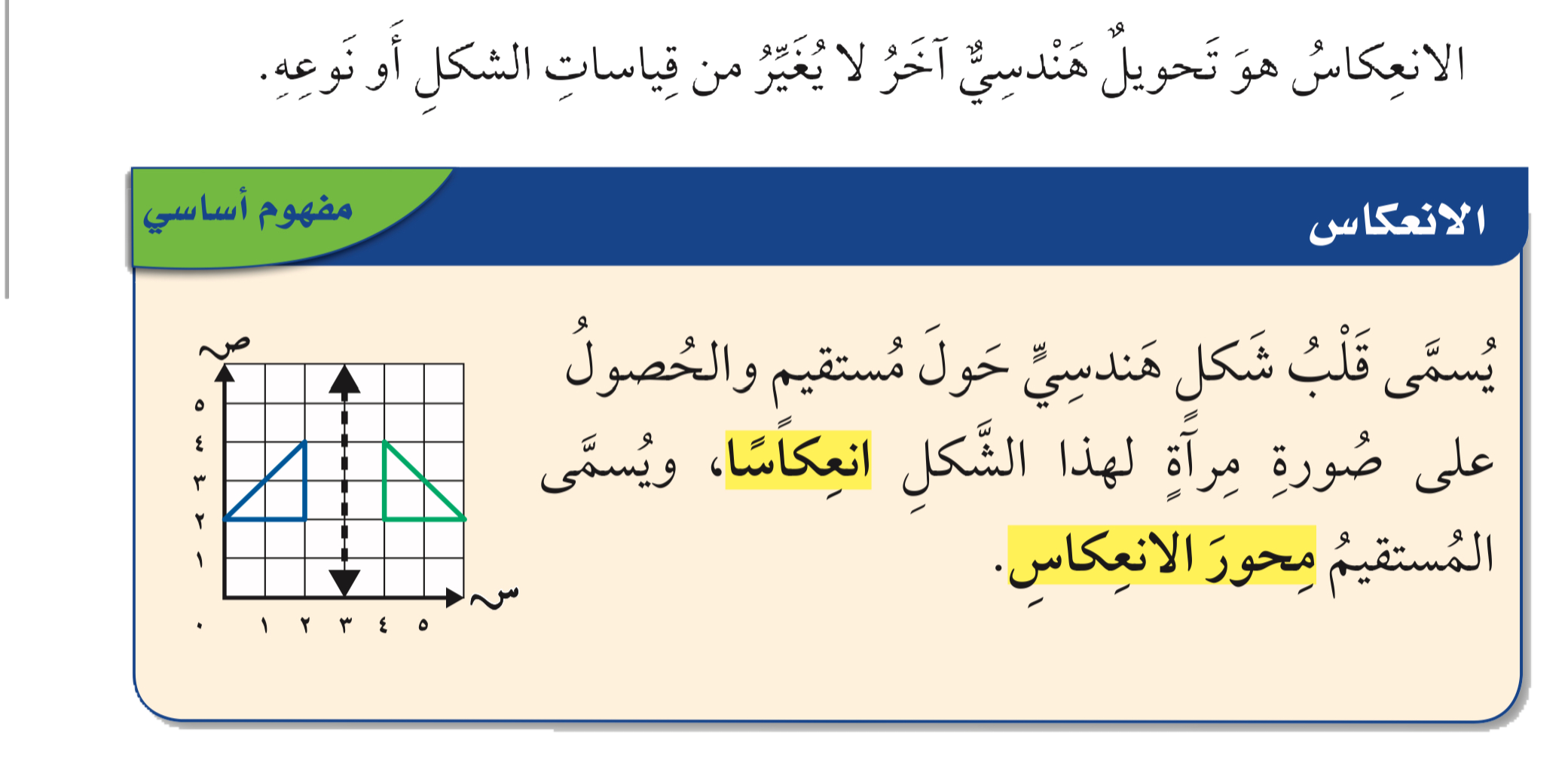 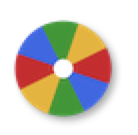 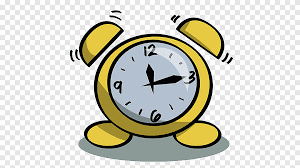 نشاط
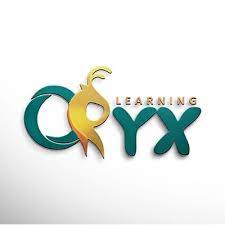 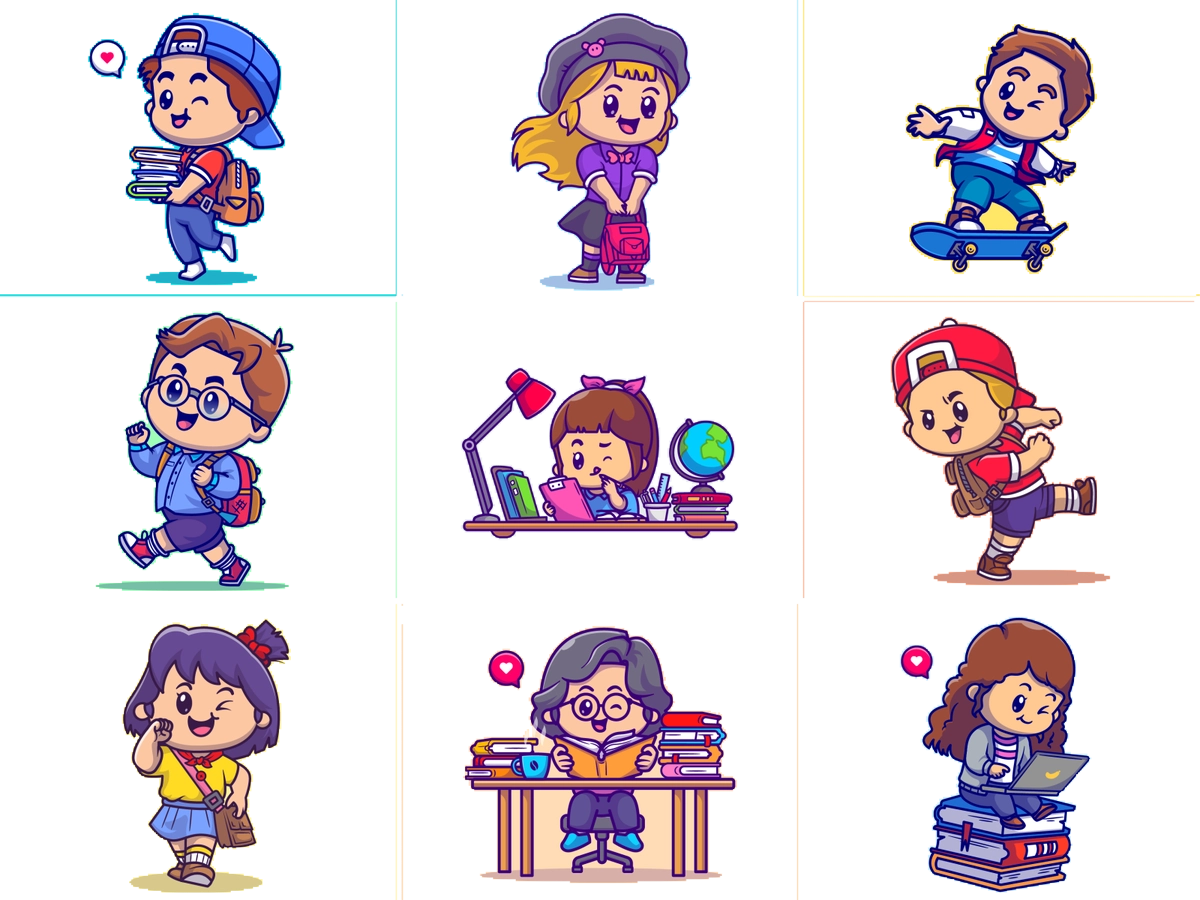 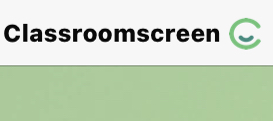 أدوات
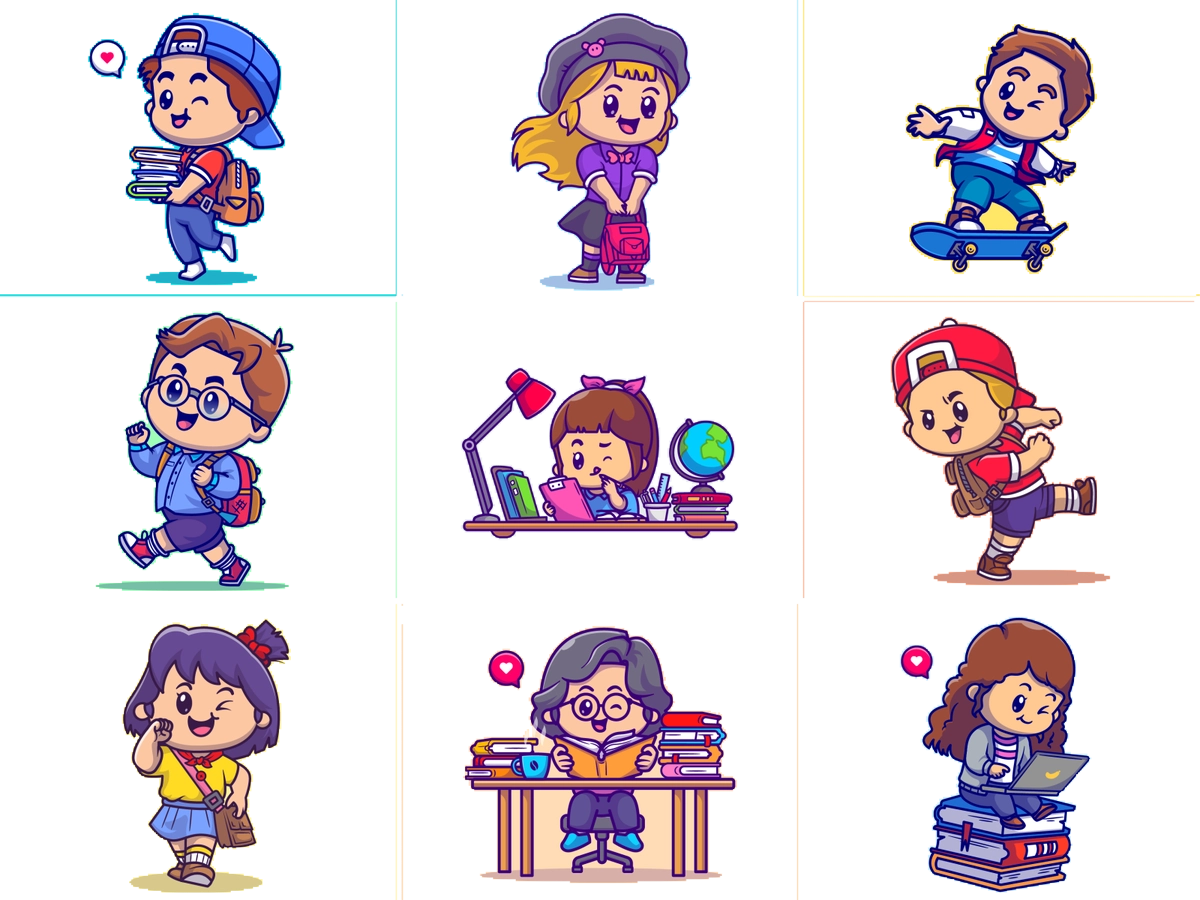 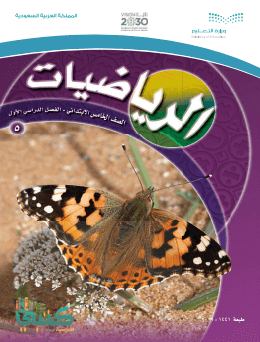 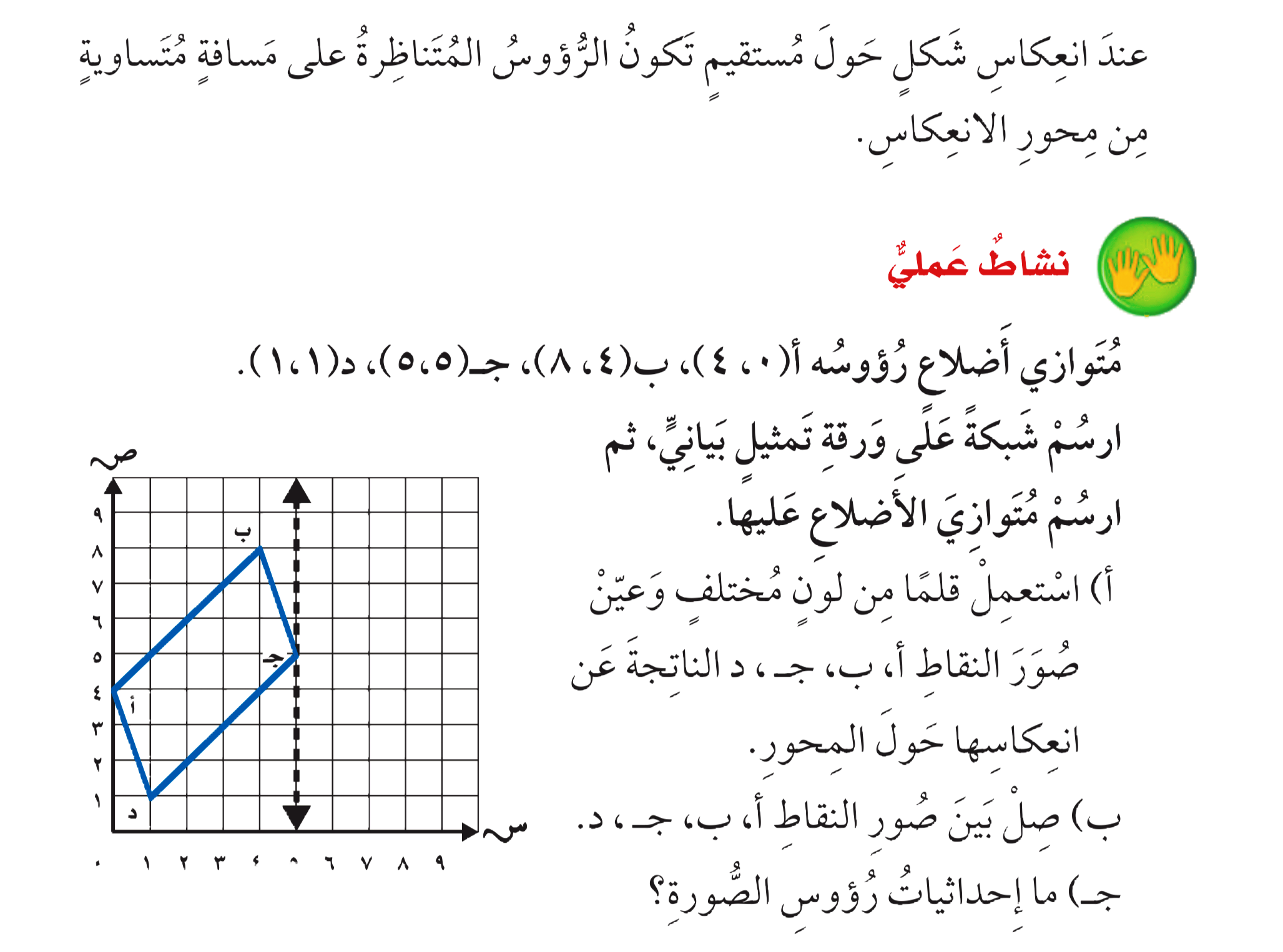 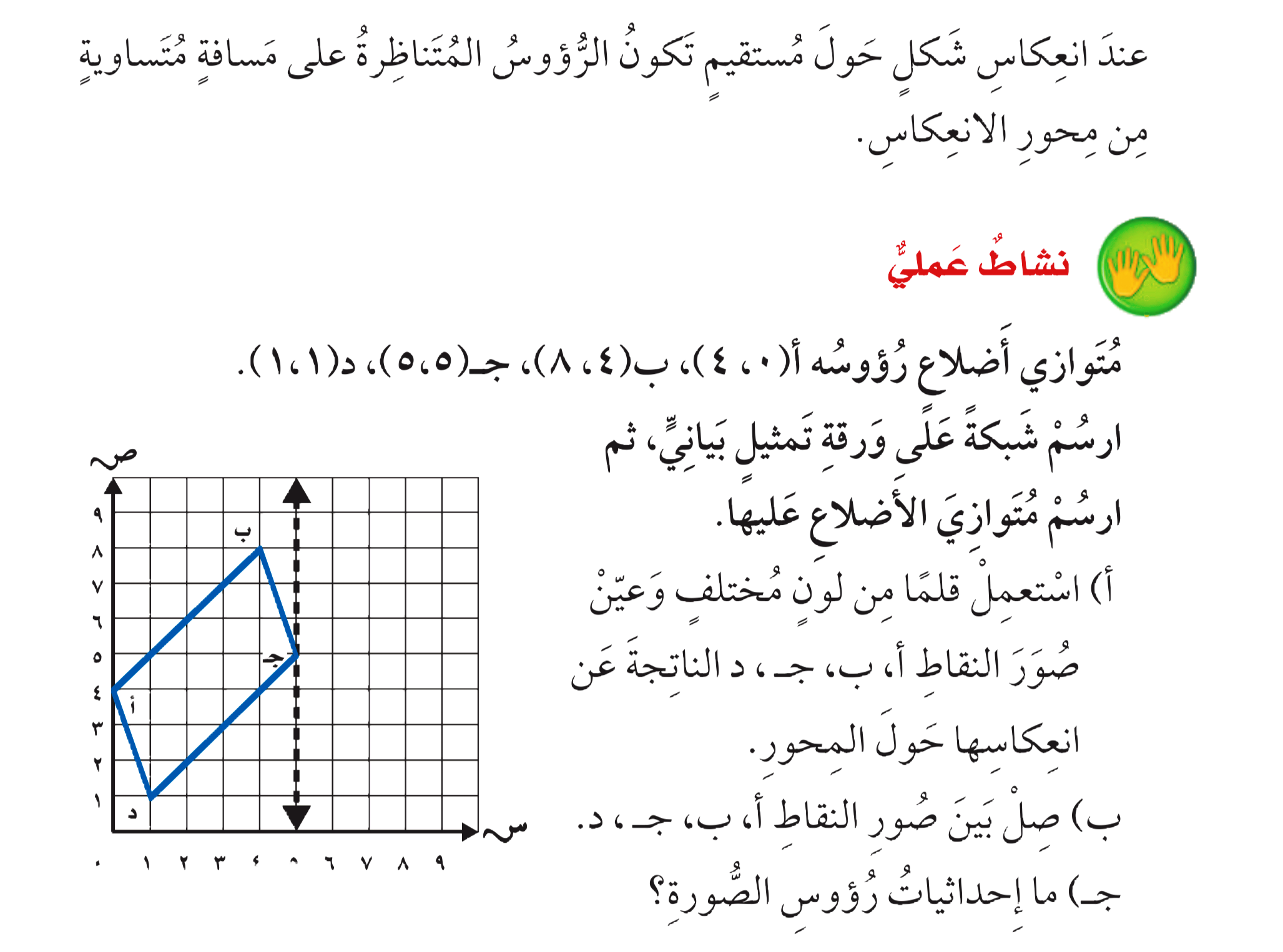 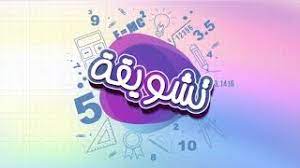 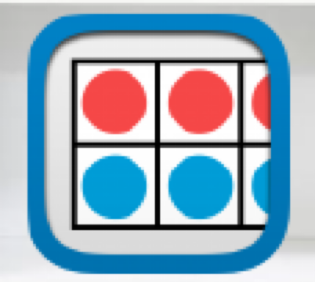 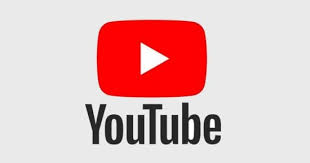 نشاط عملي
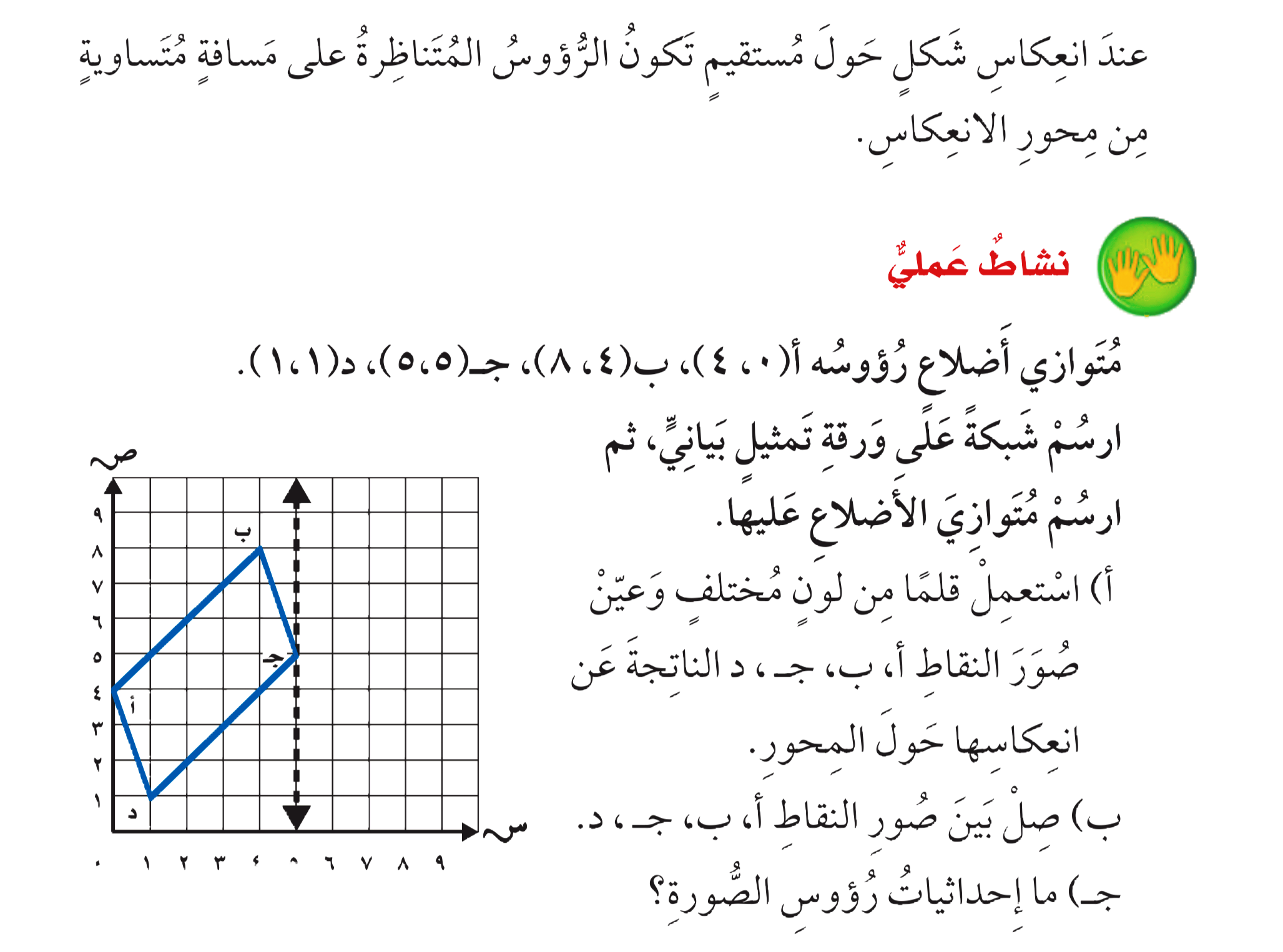 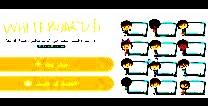 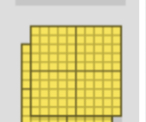 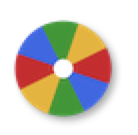 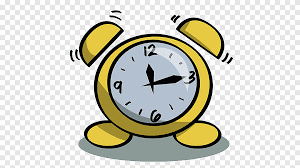 نشاط
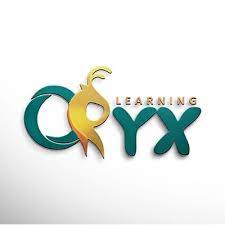 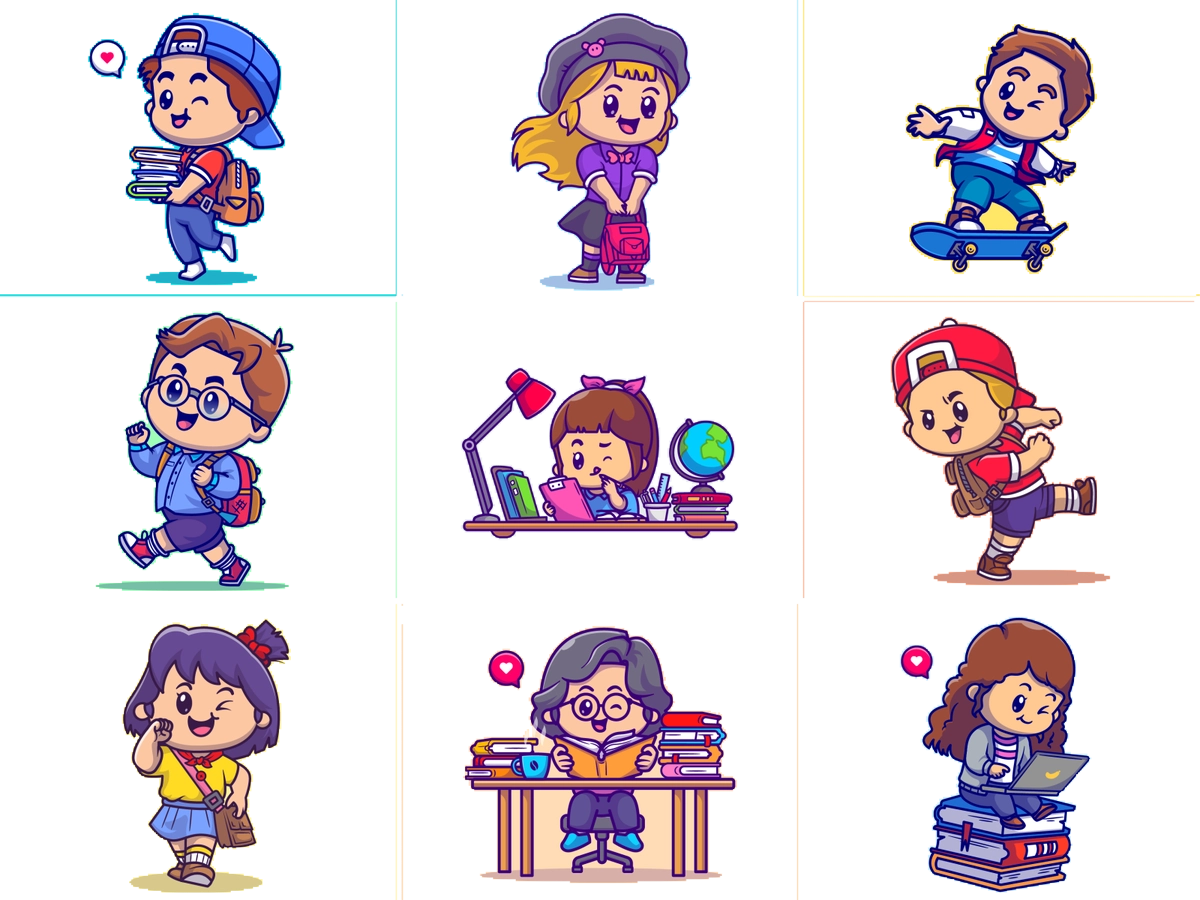 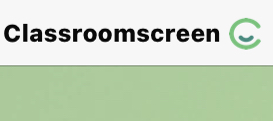 أدوات
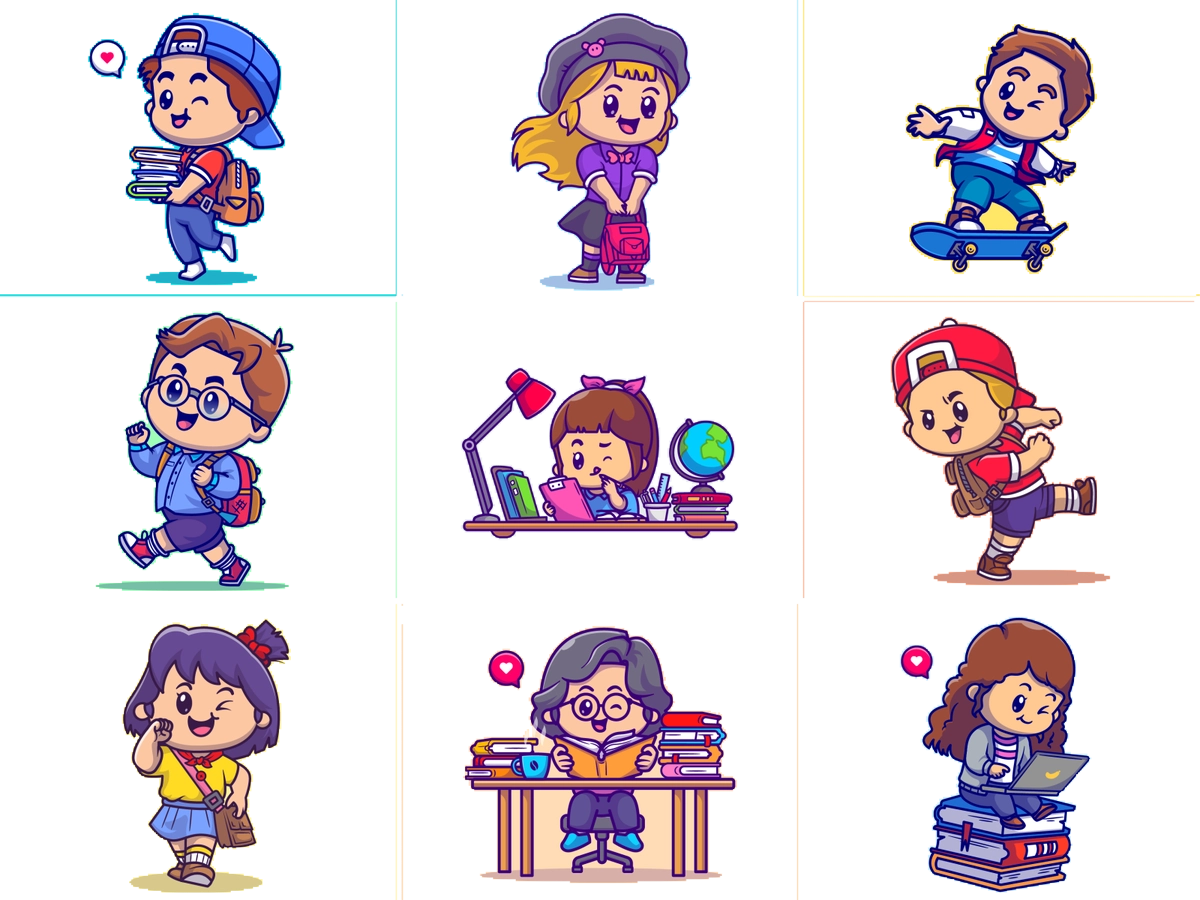 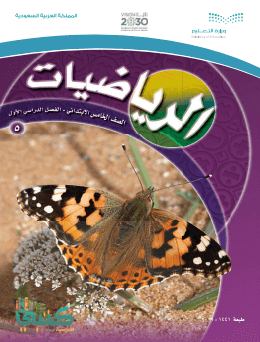 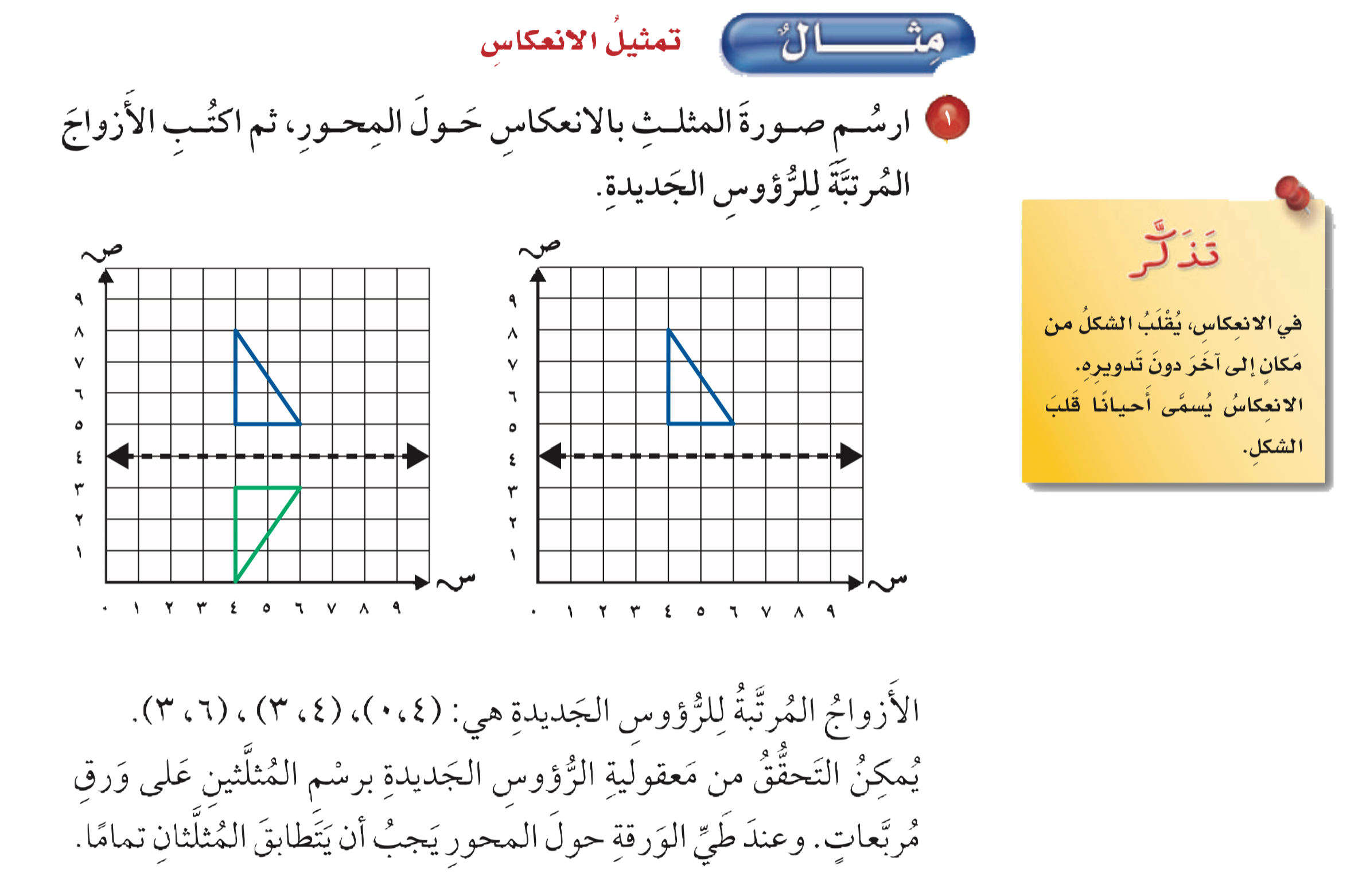 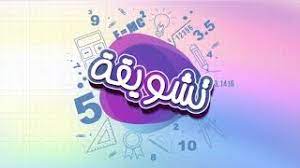 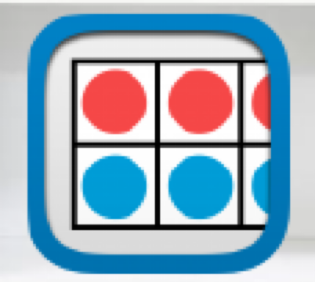 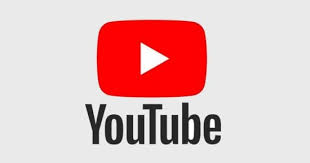 مثال
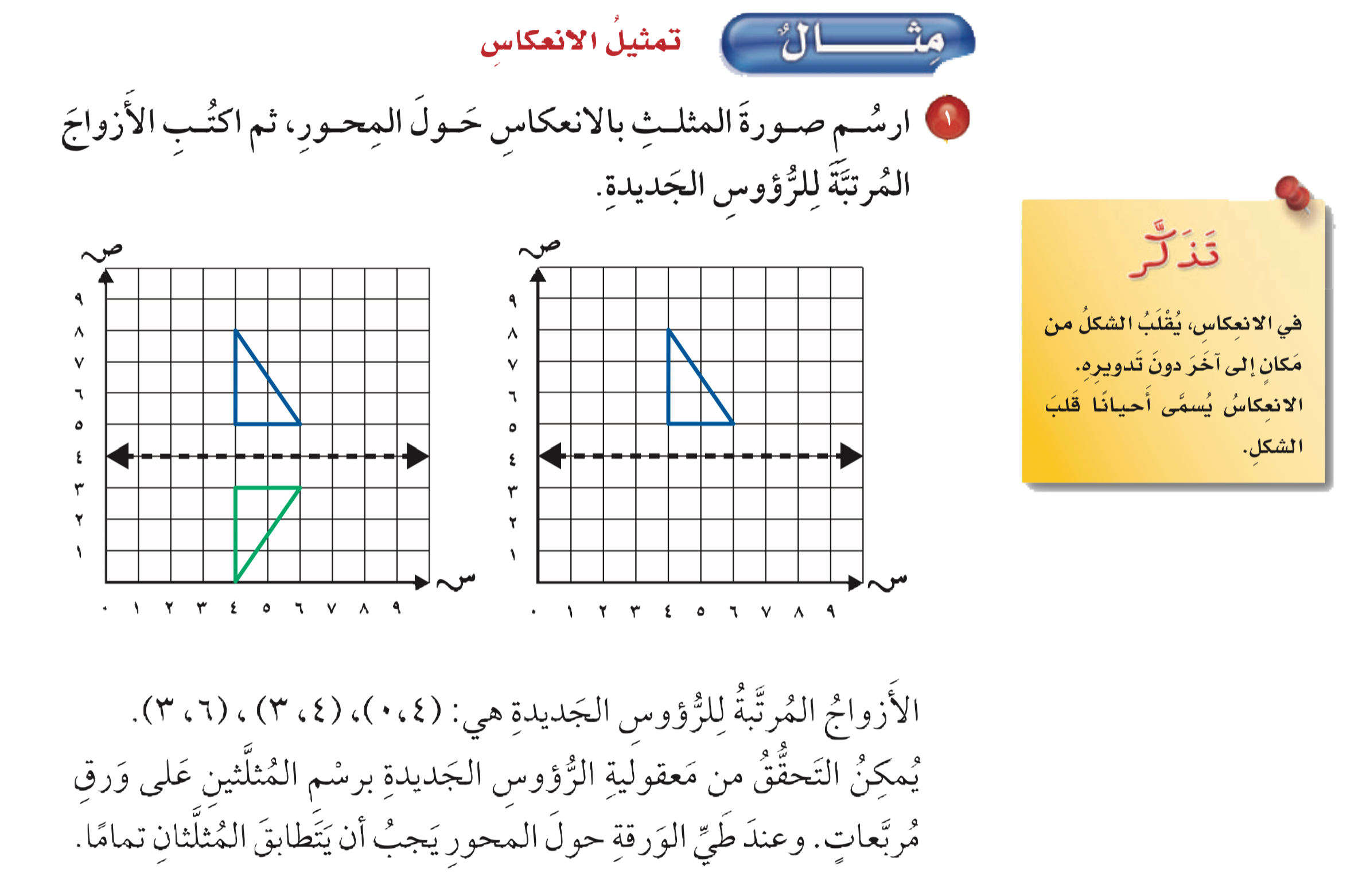 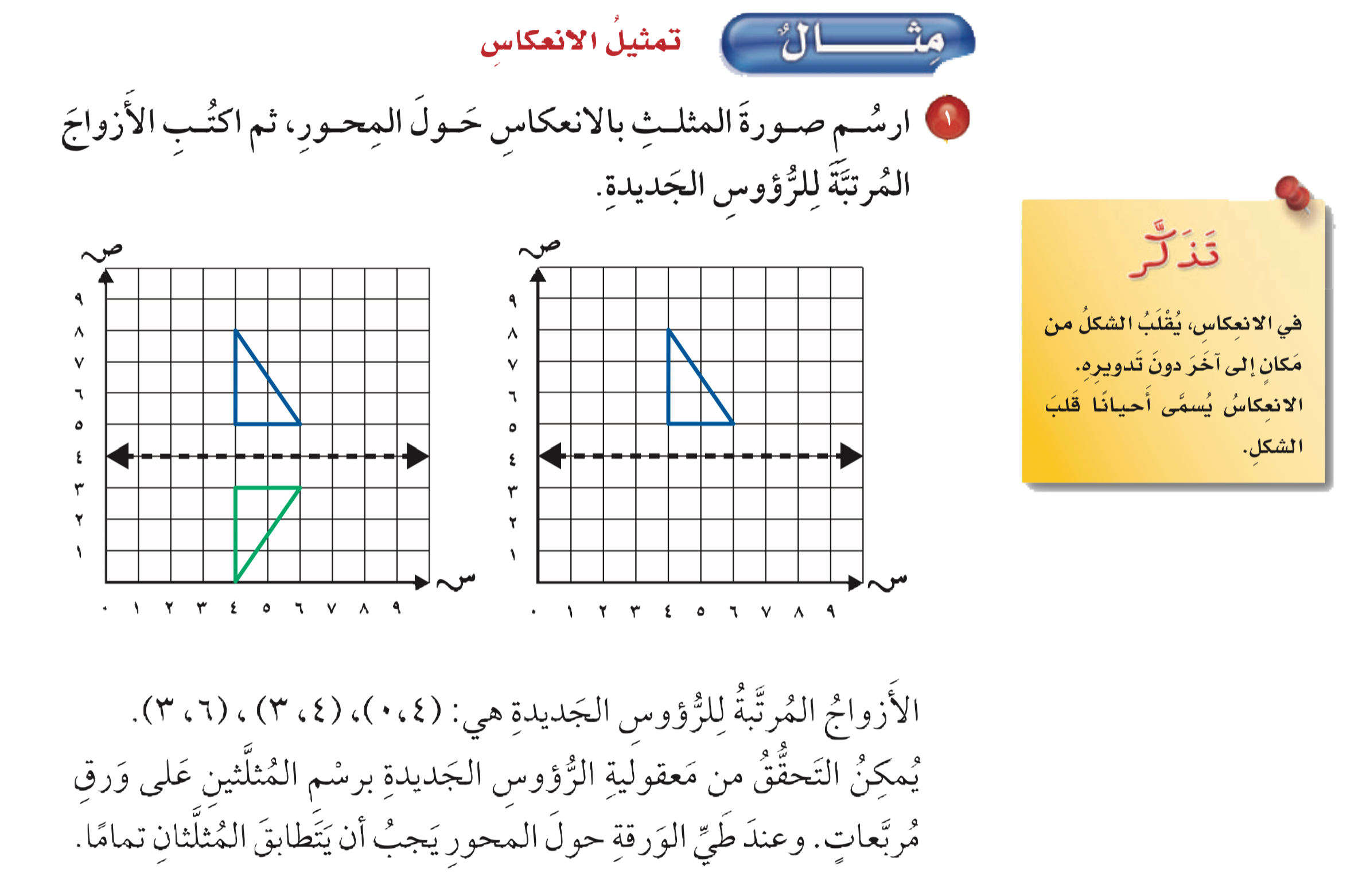 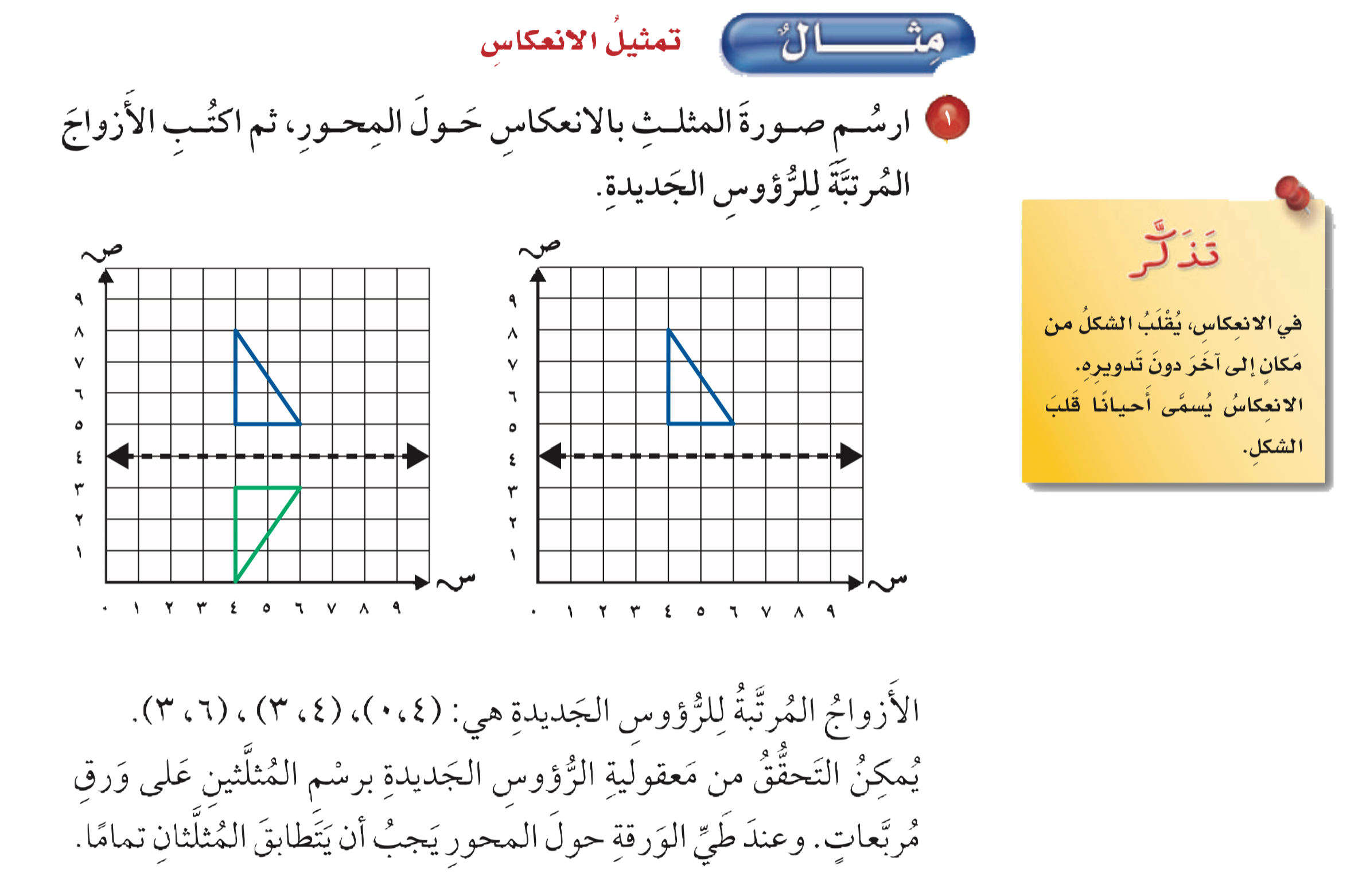 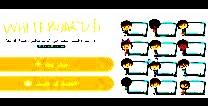 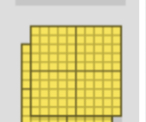 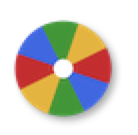 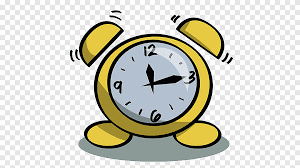 نشاط
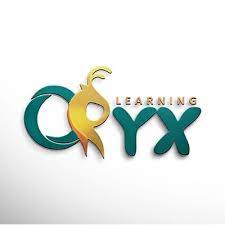 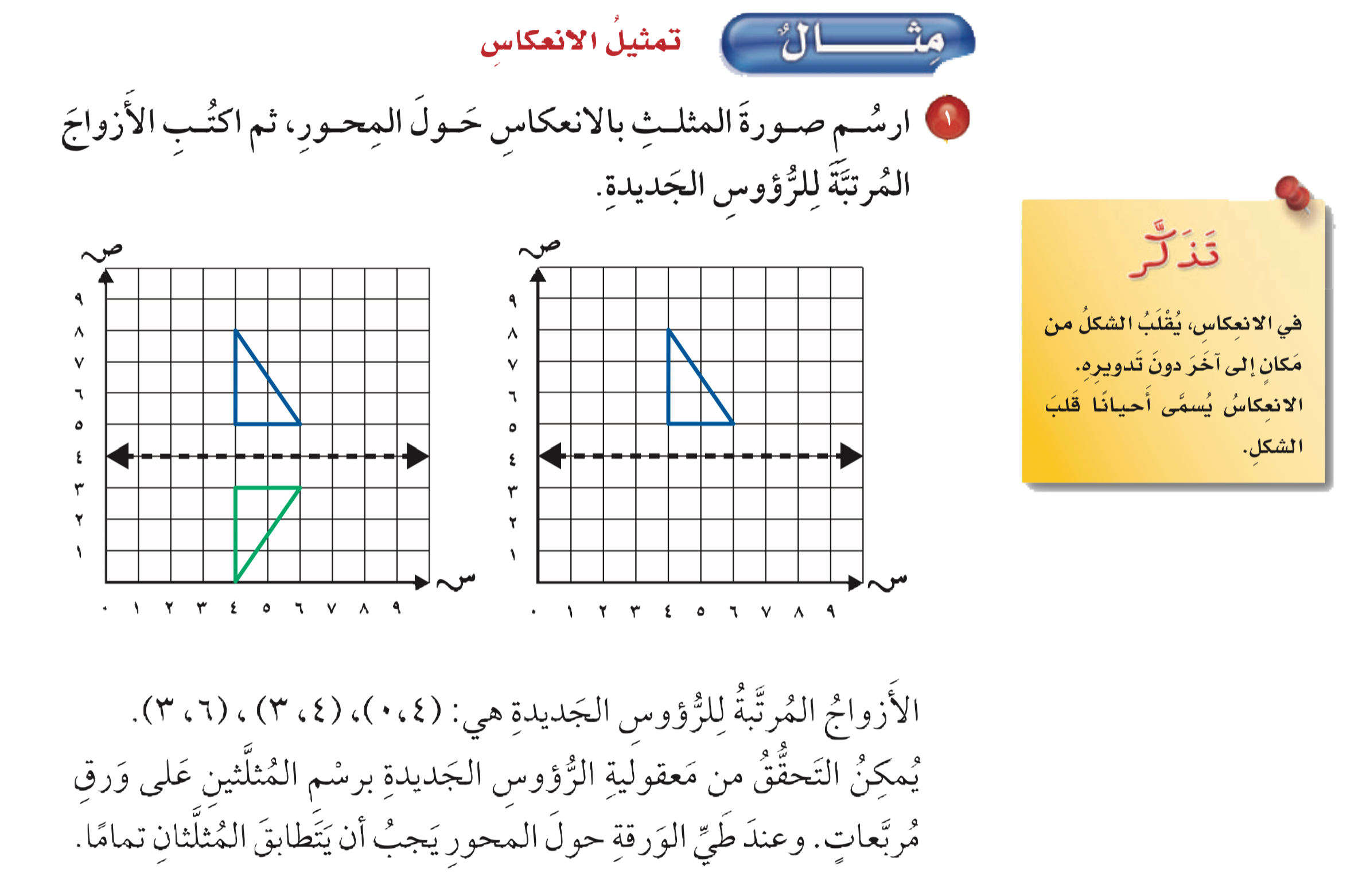 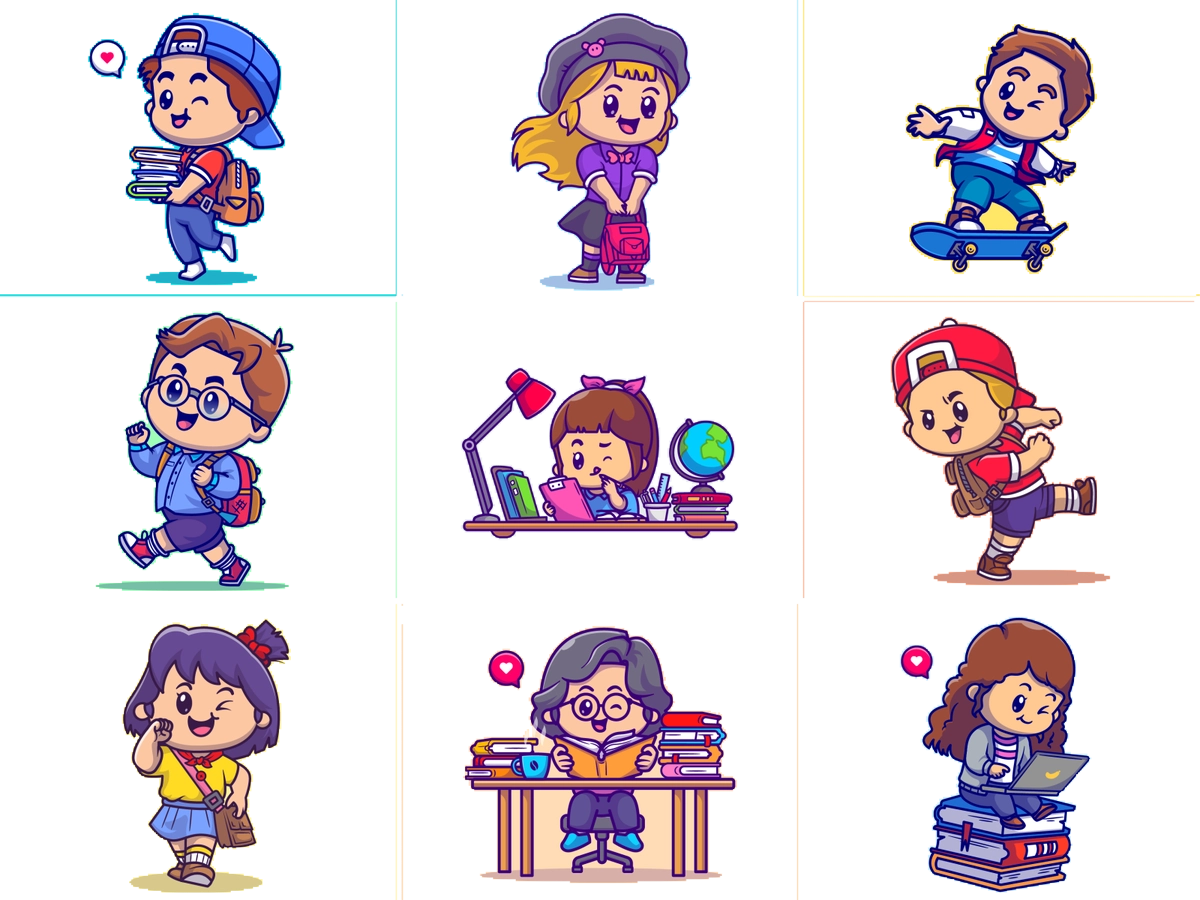 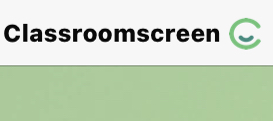 أدوات
الحل
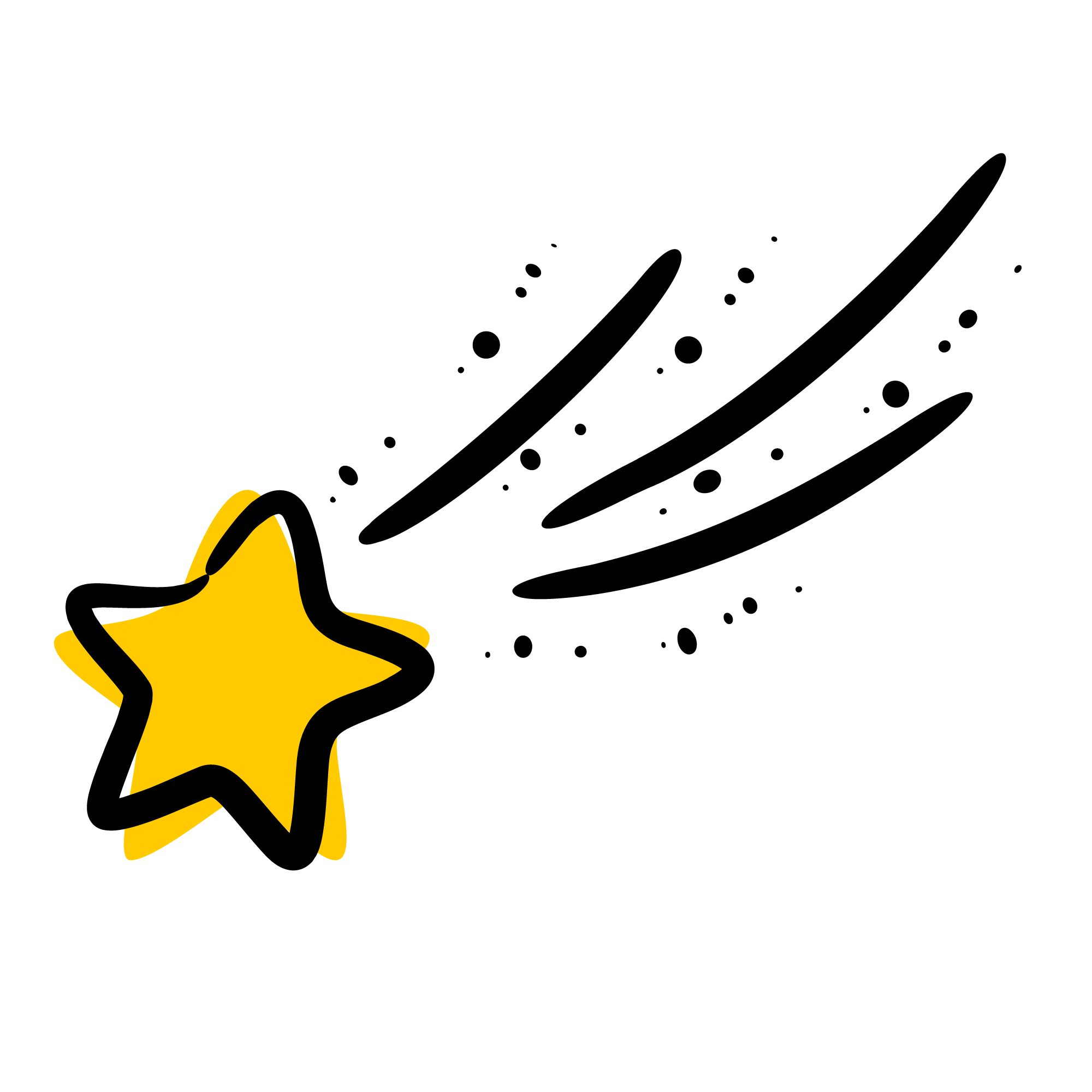 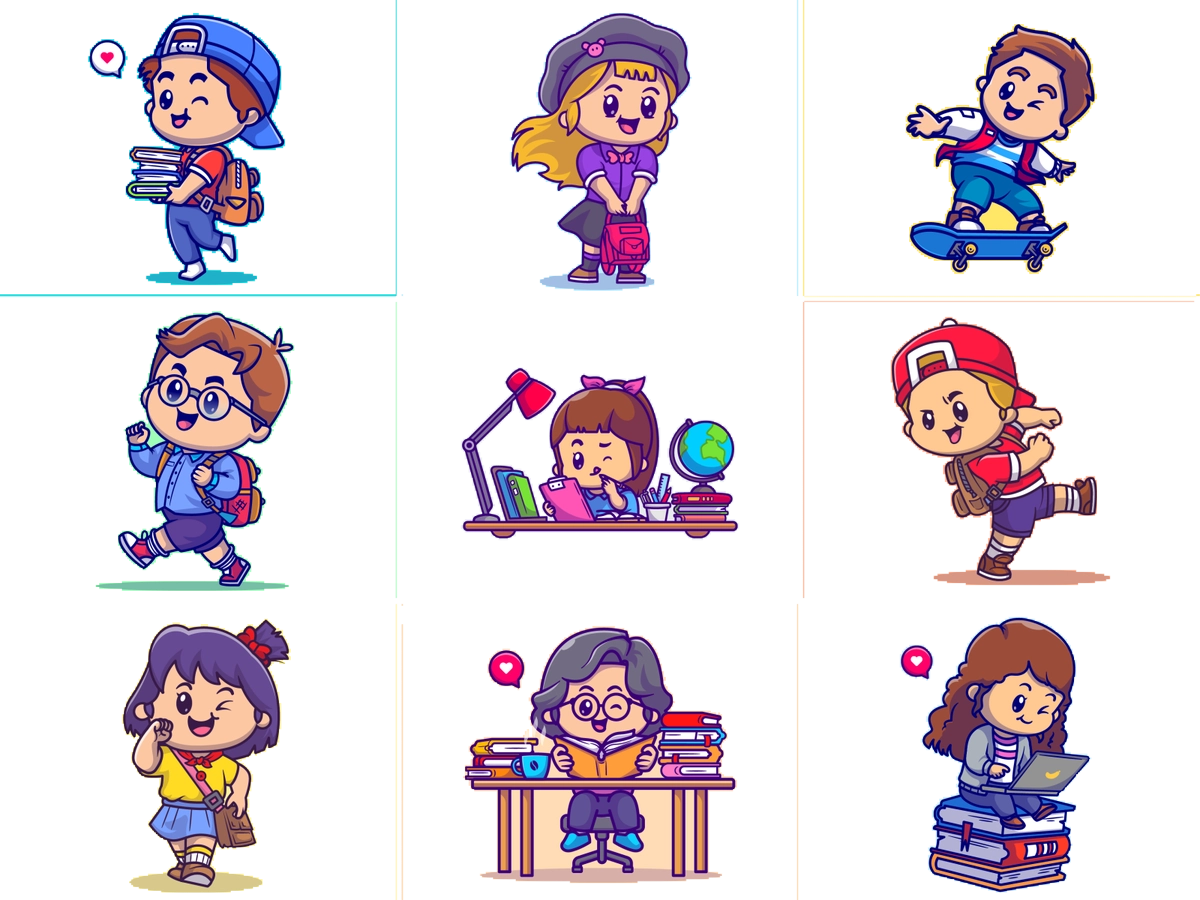 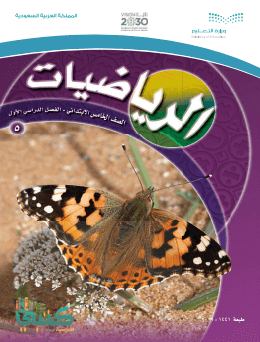 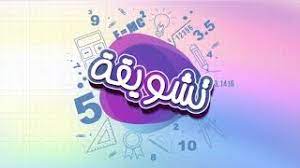 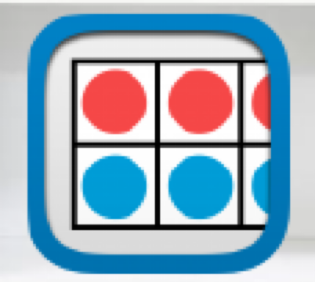 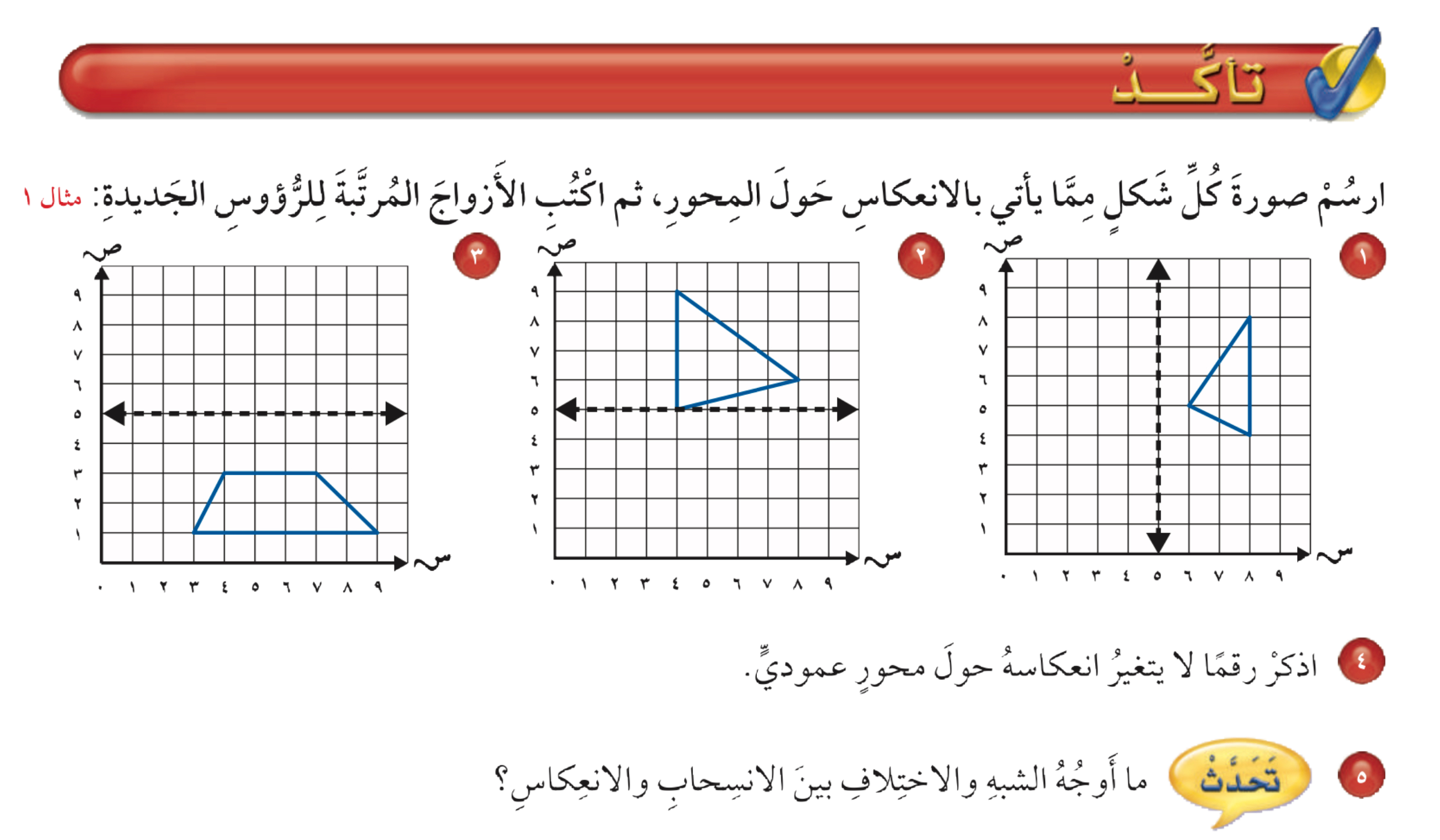 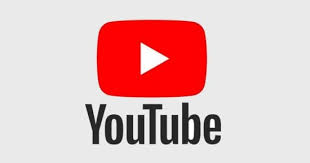 تــــــأكد
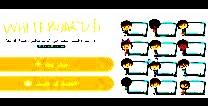 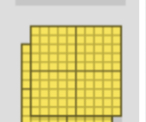 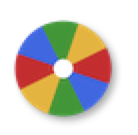 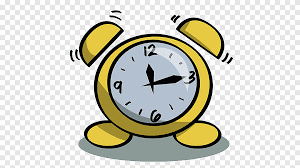 نشاط
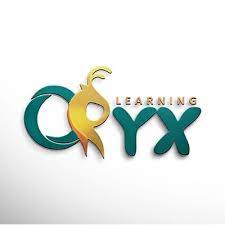 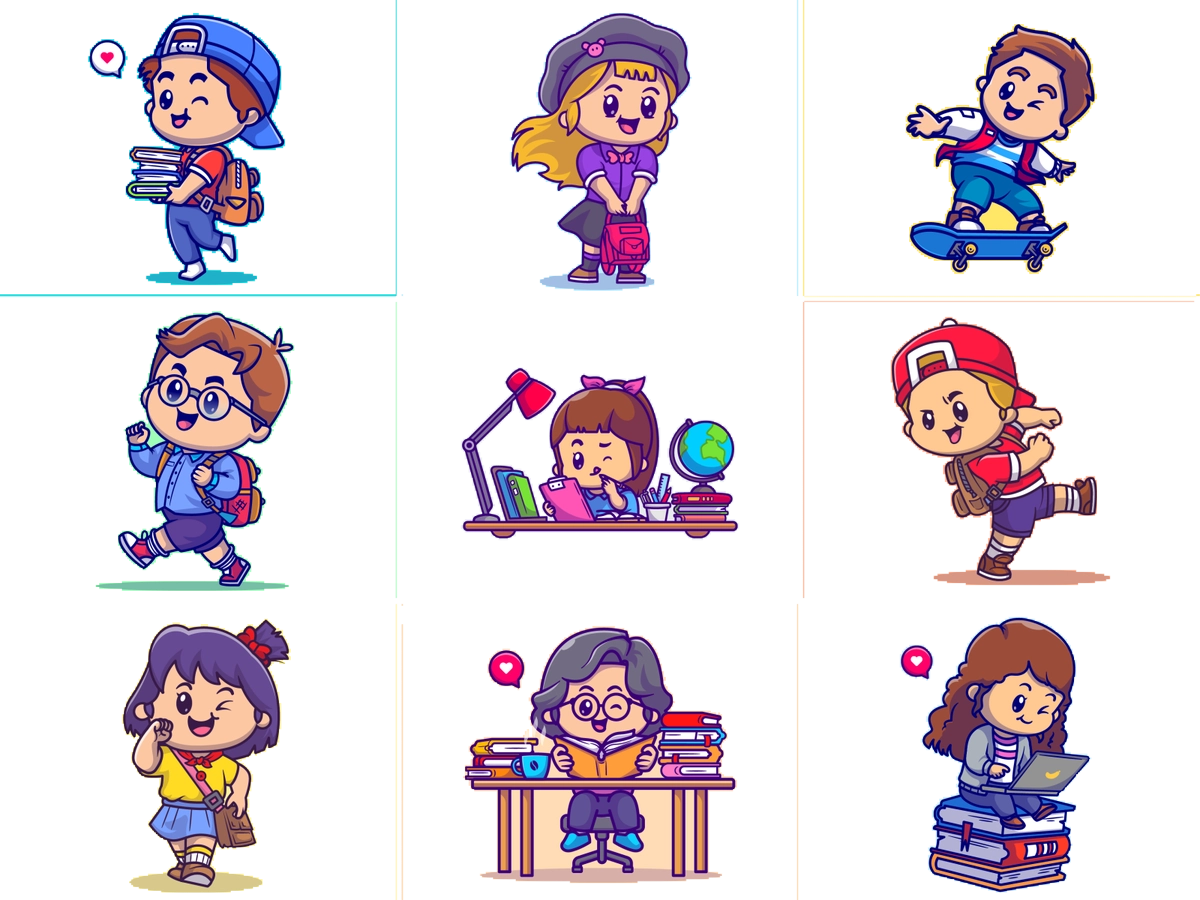 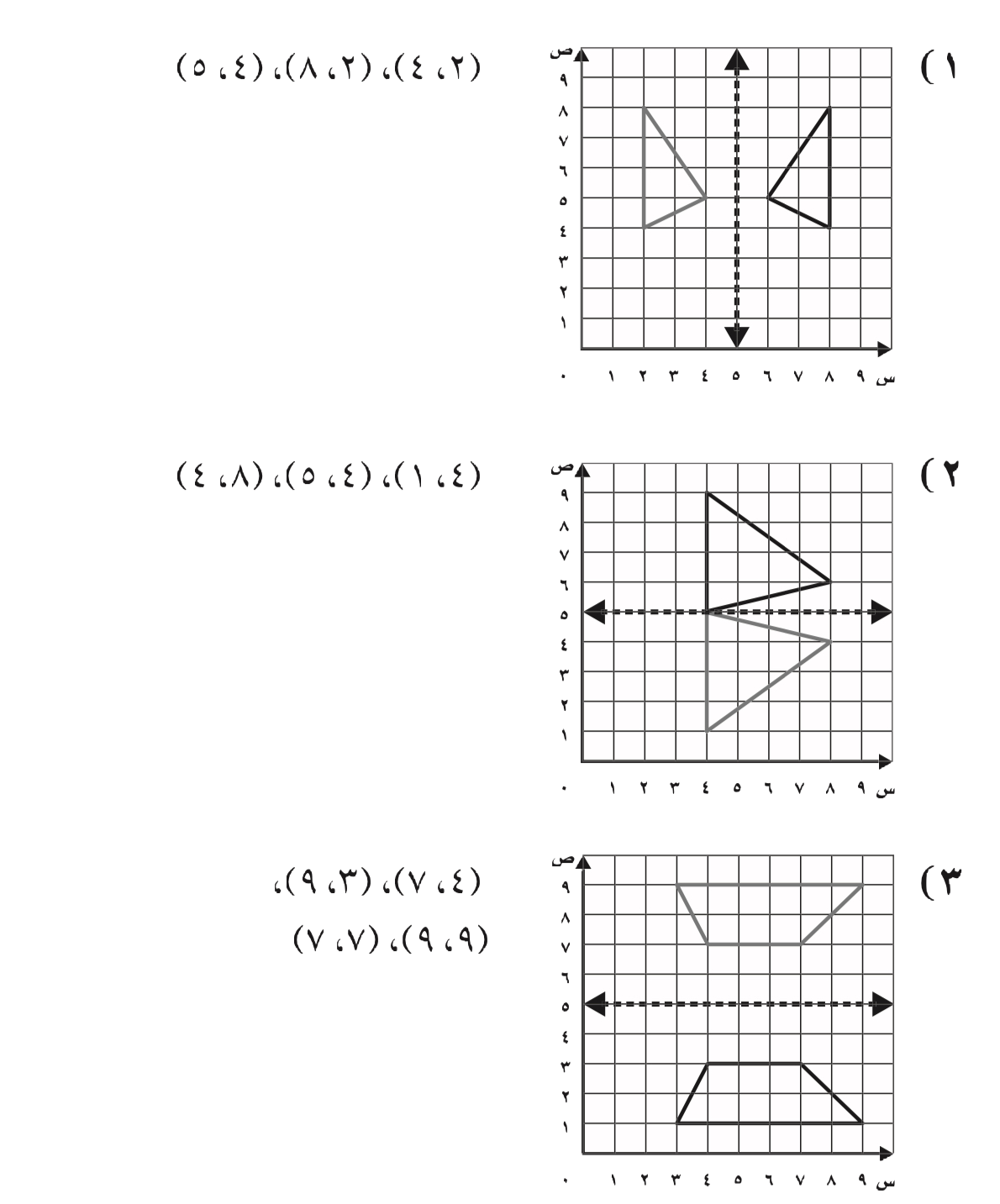 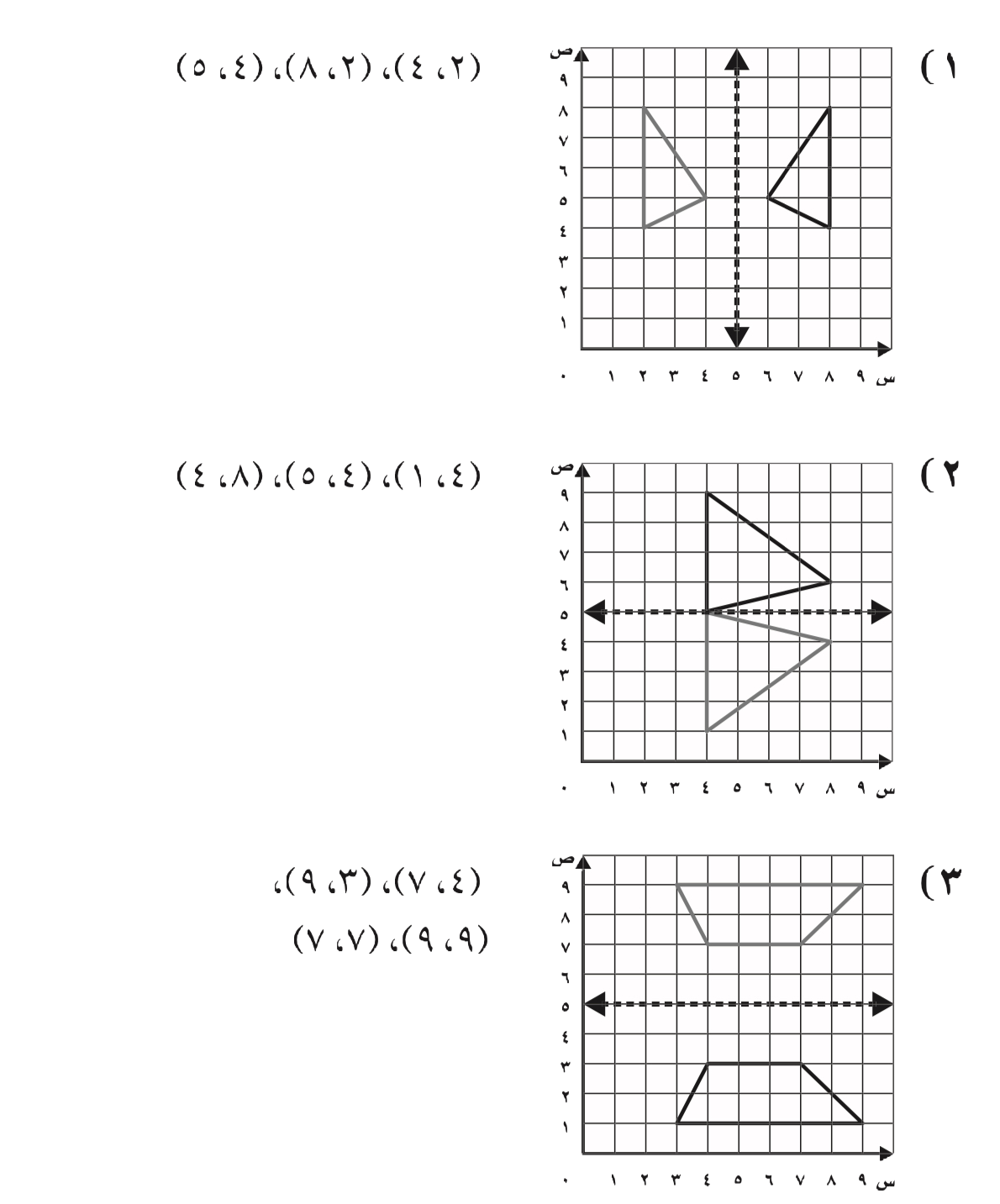 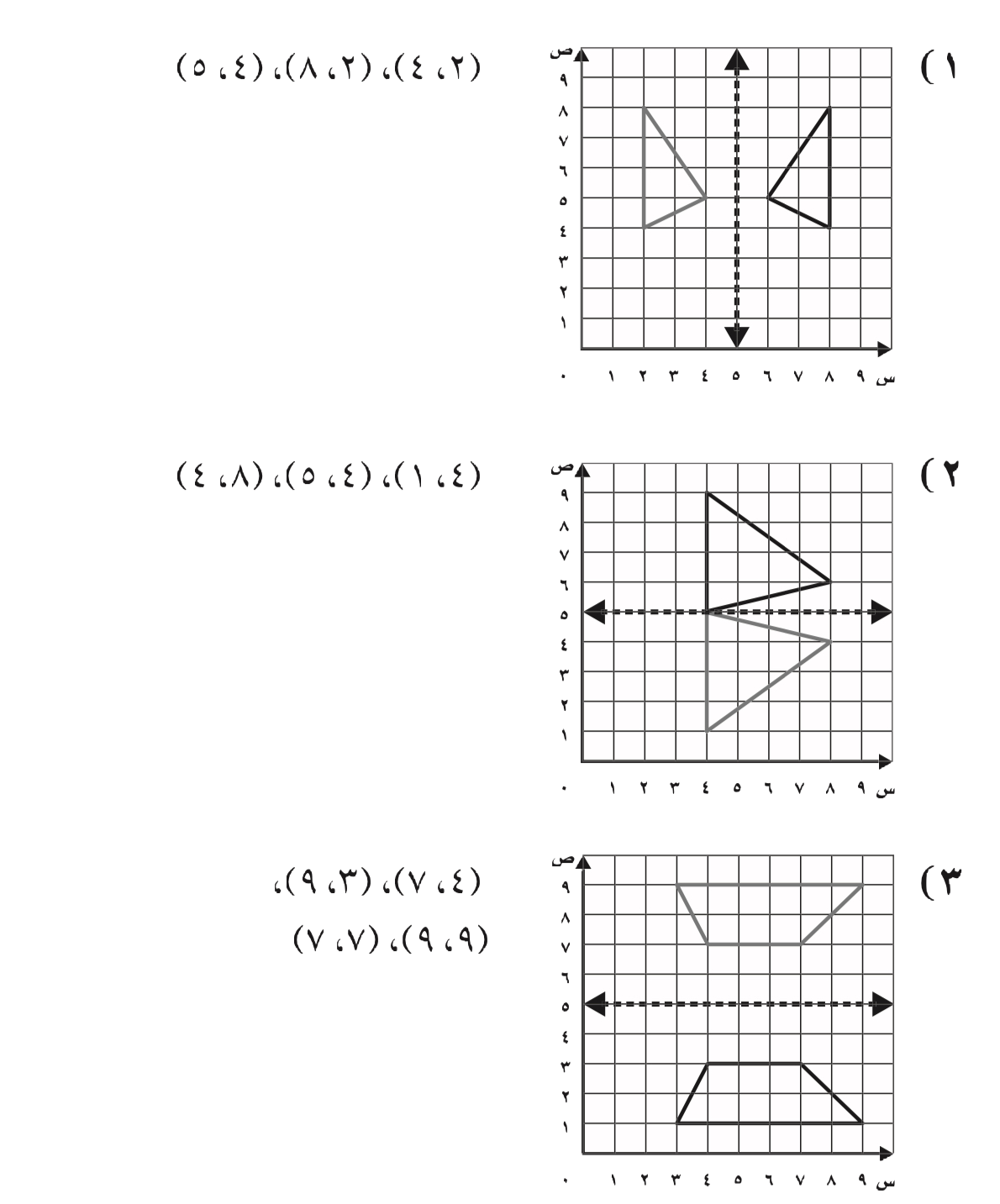 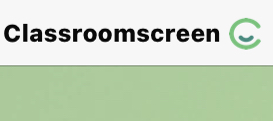 أدوات
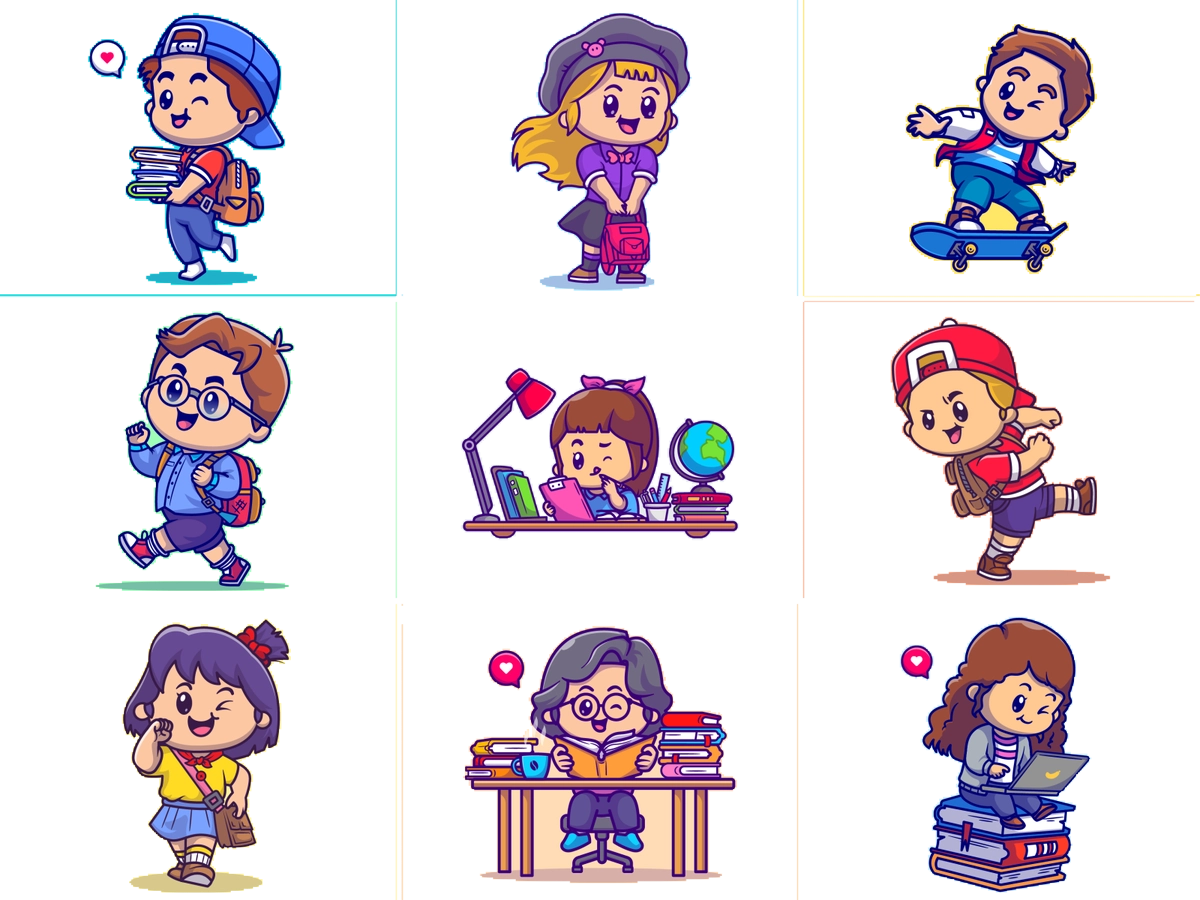 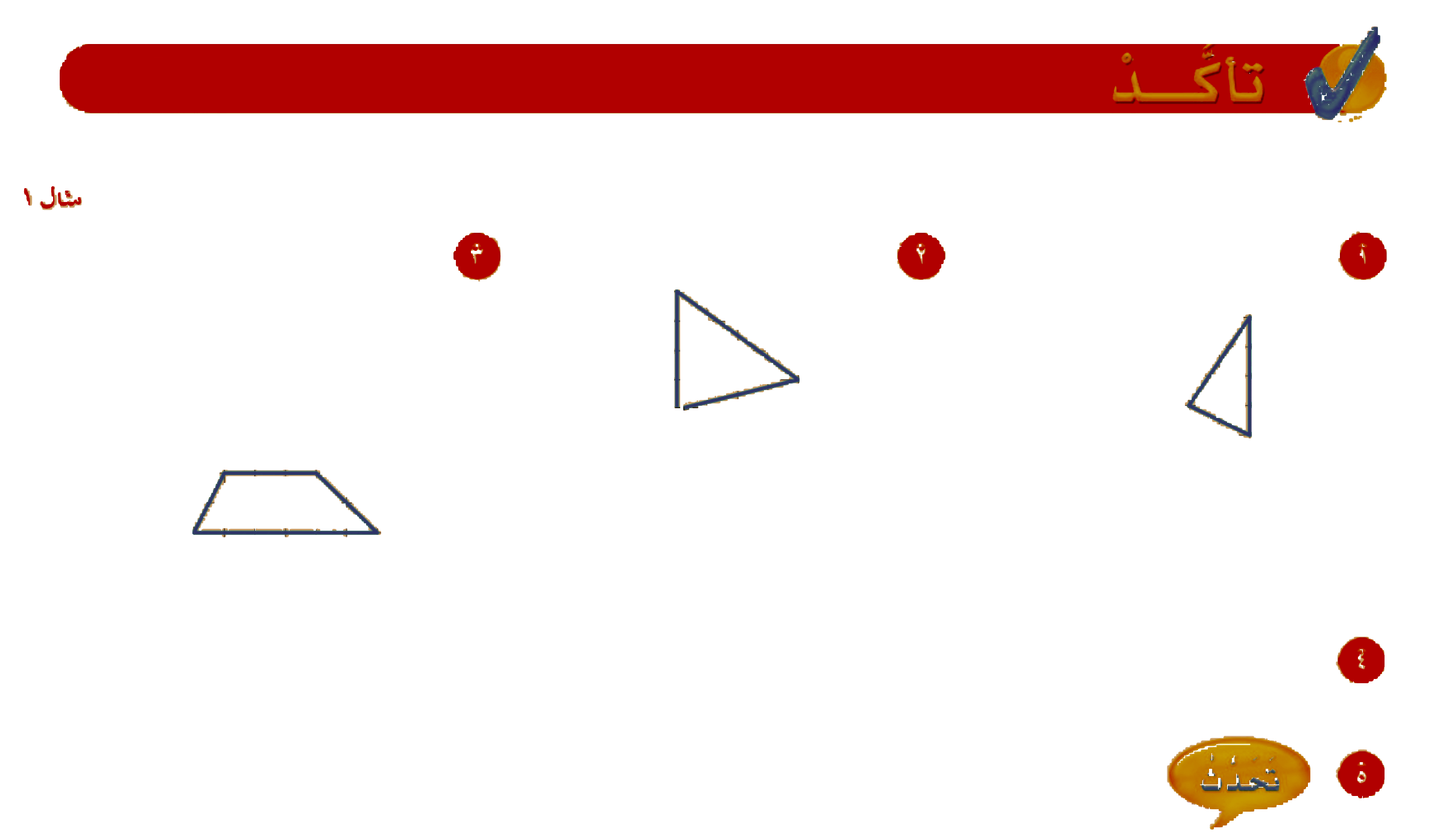 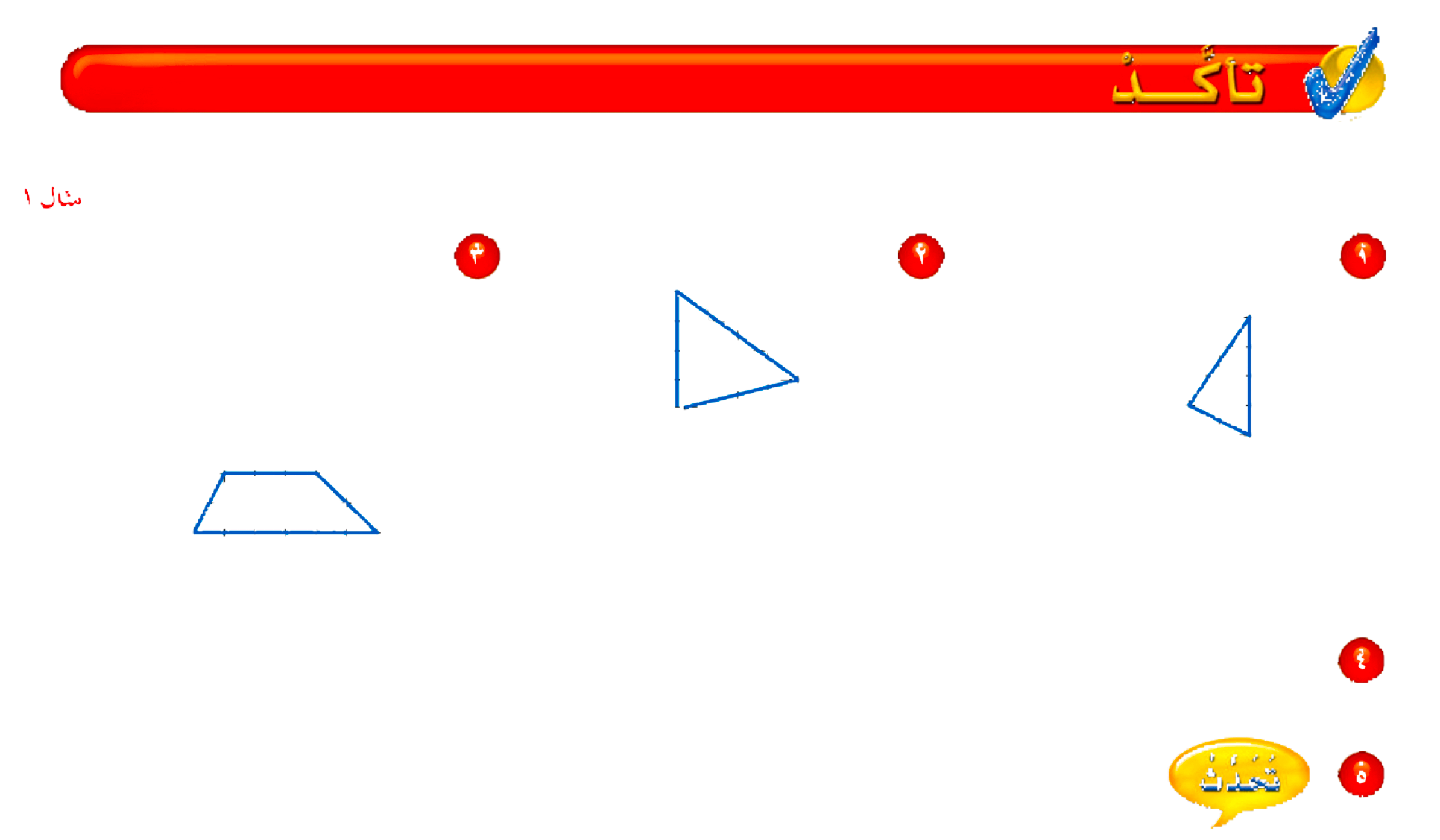 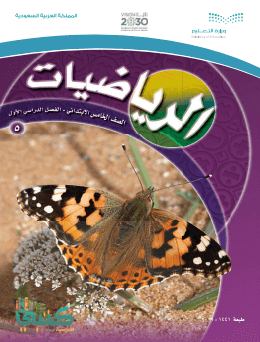 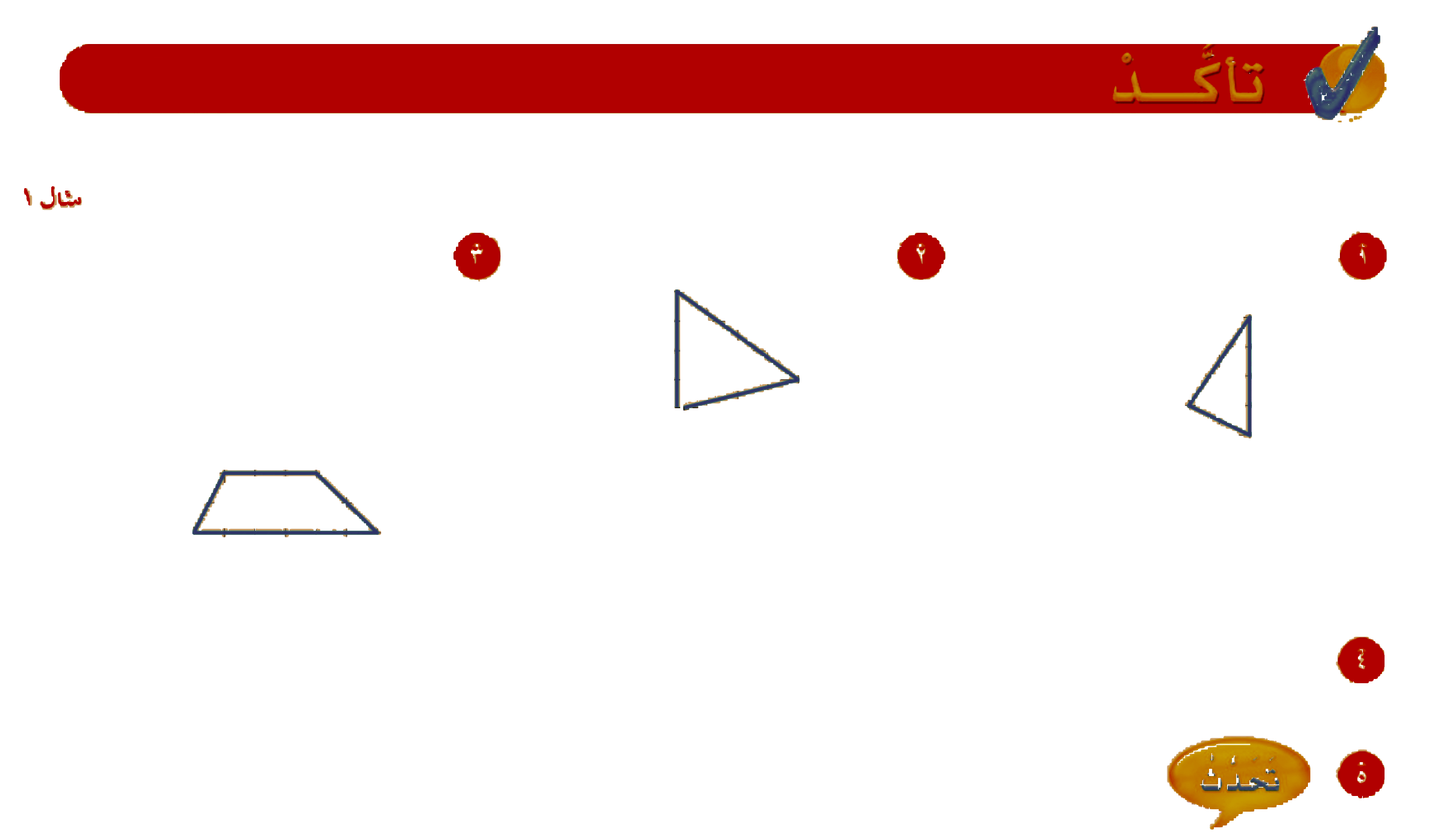 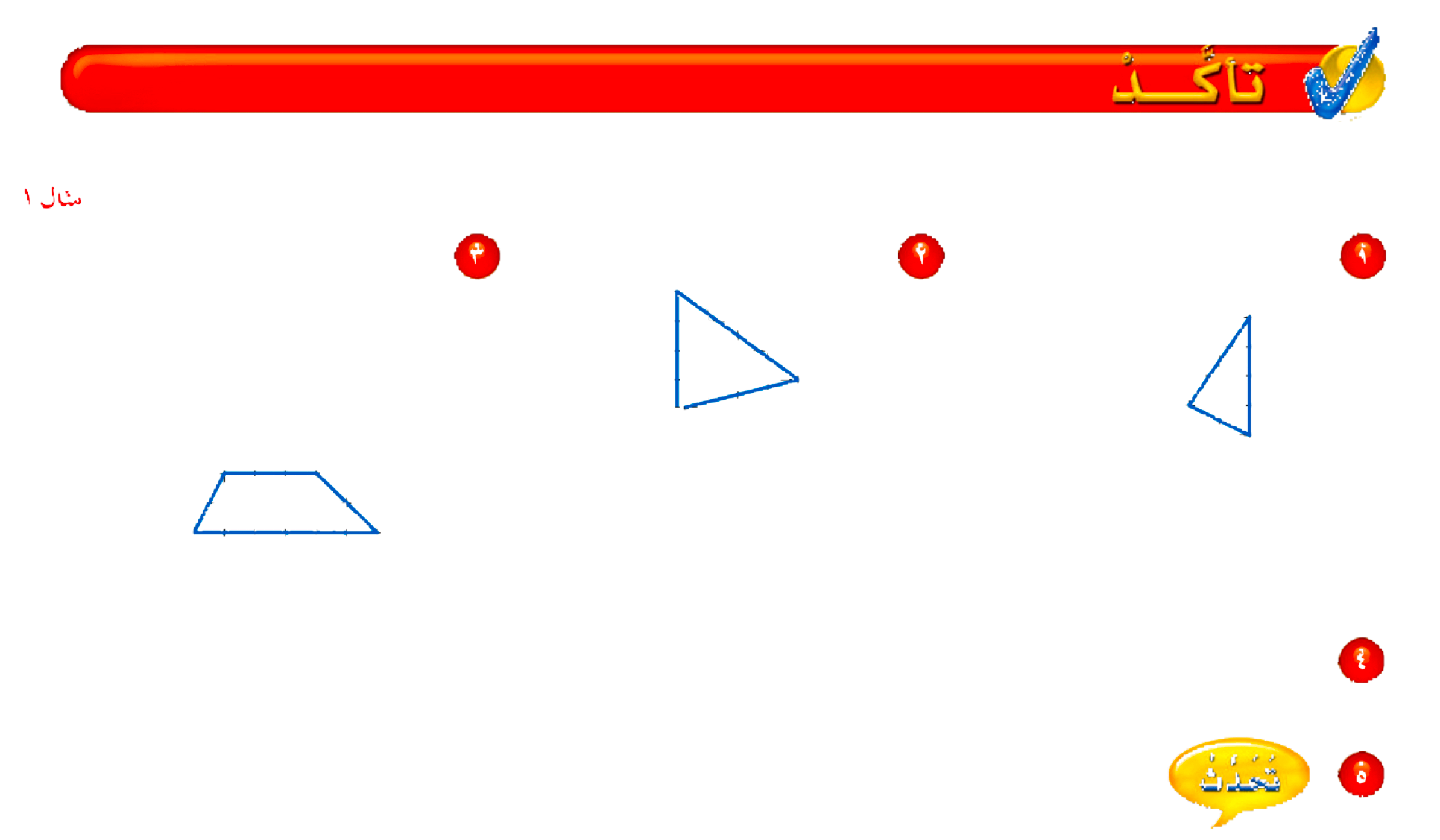 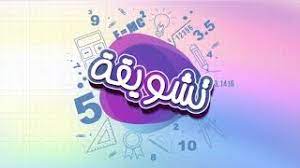 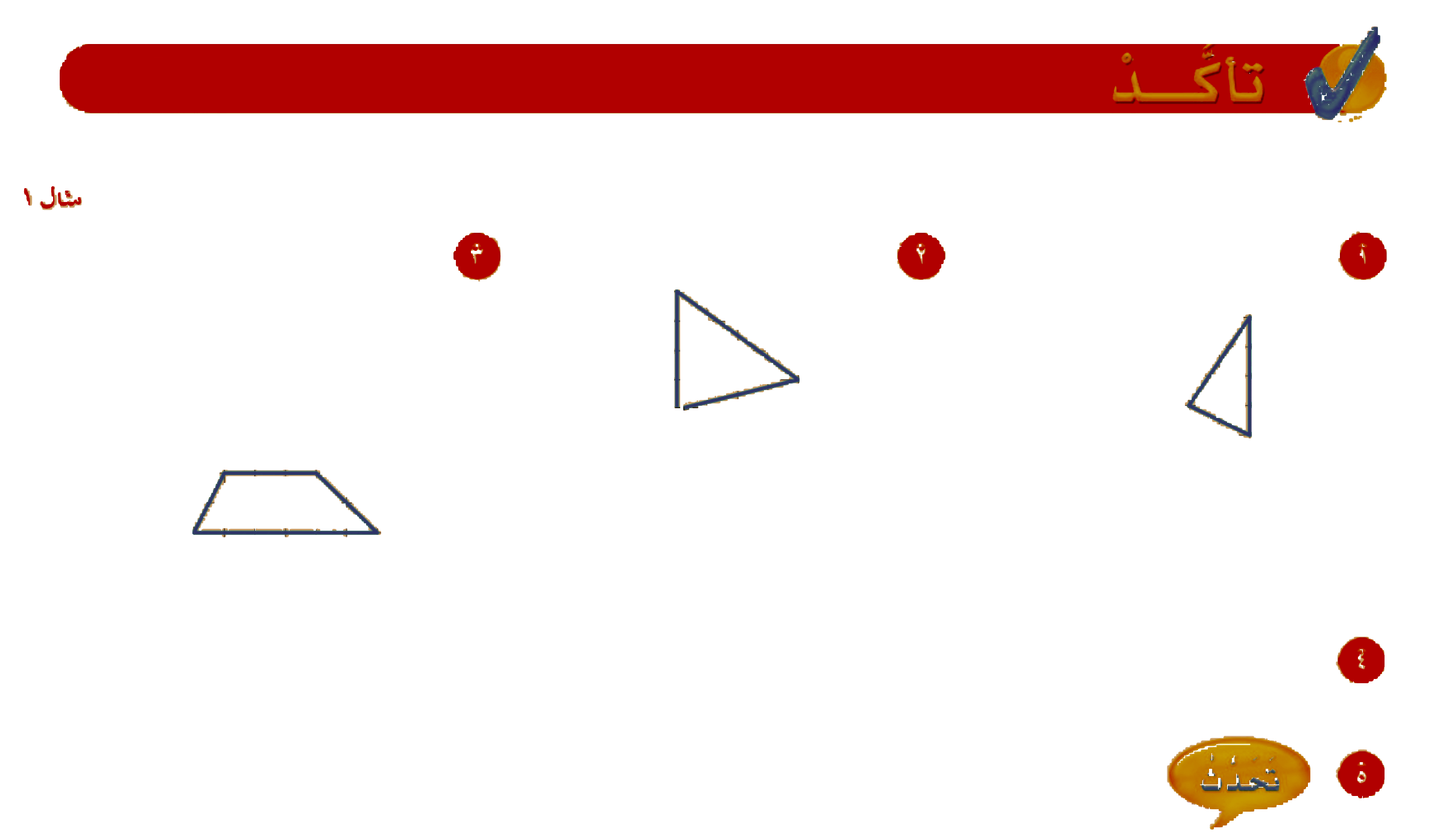 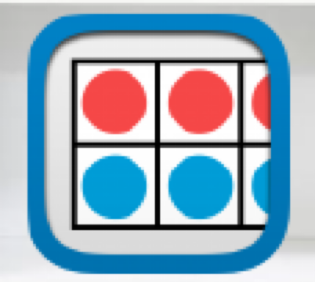 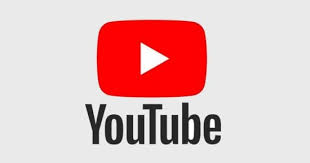 تــــــأكد
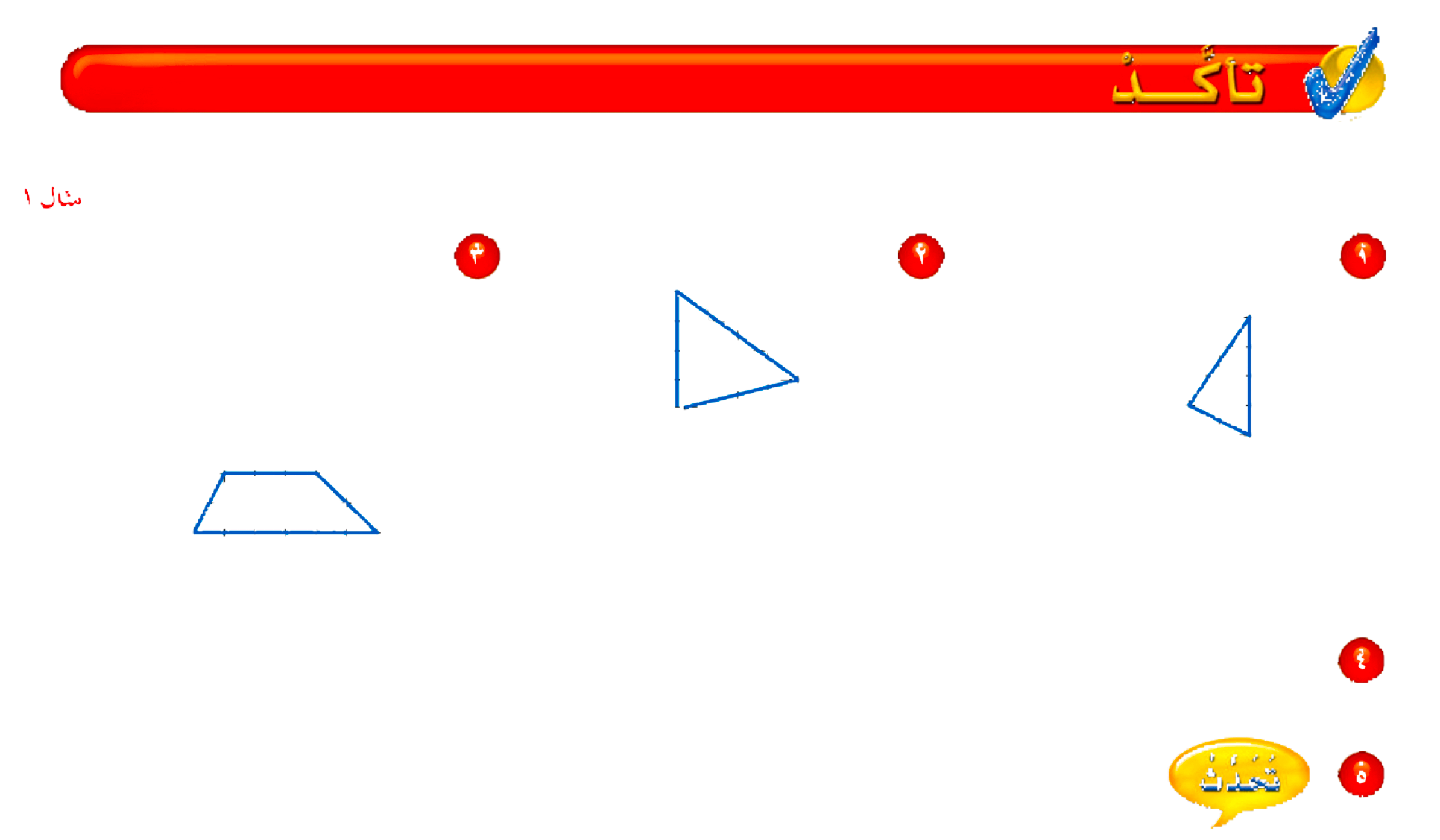 ( ٢ ، ٤)
( ٤ ، ٧)
( ٣ ، ٩)
( ٢ ، ٨)
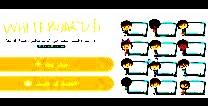 ( ٩ ، ٩)
( ٤ ، ٥)
( ٧ ، ٧)
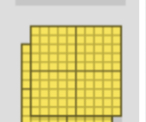 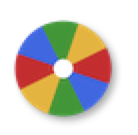 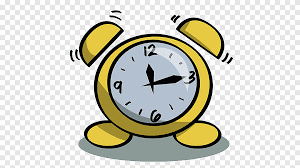 ( ٤ ، ١)
نشاط
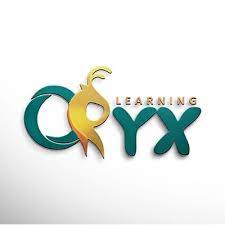 ( ٤ ، ٥)
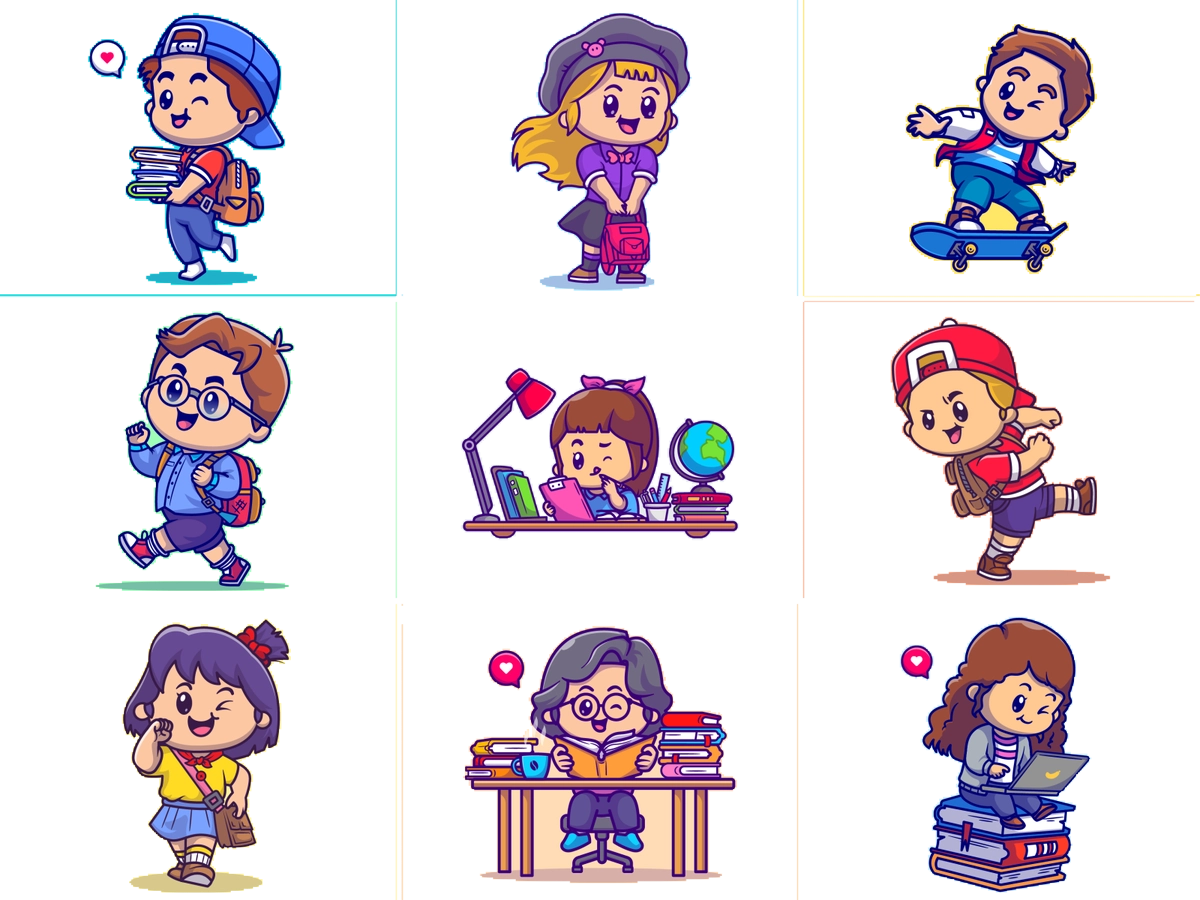 ( ٨ ، ٤)
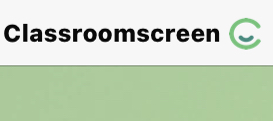 أدوات
الحل
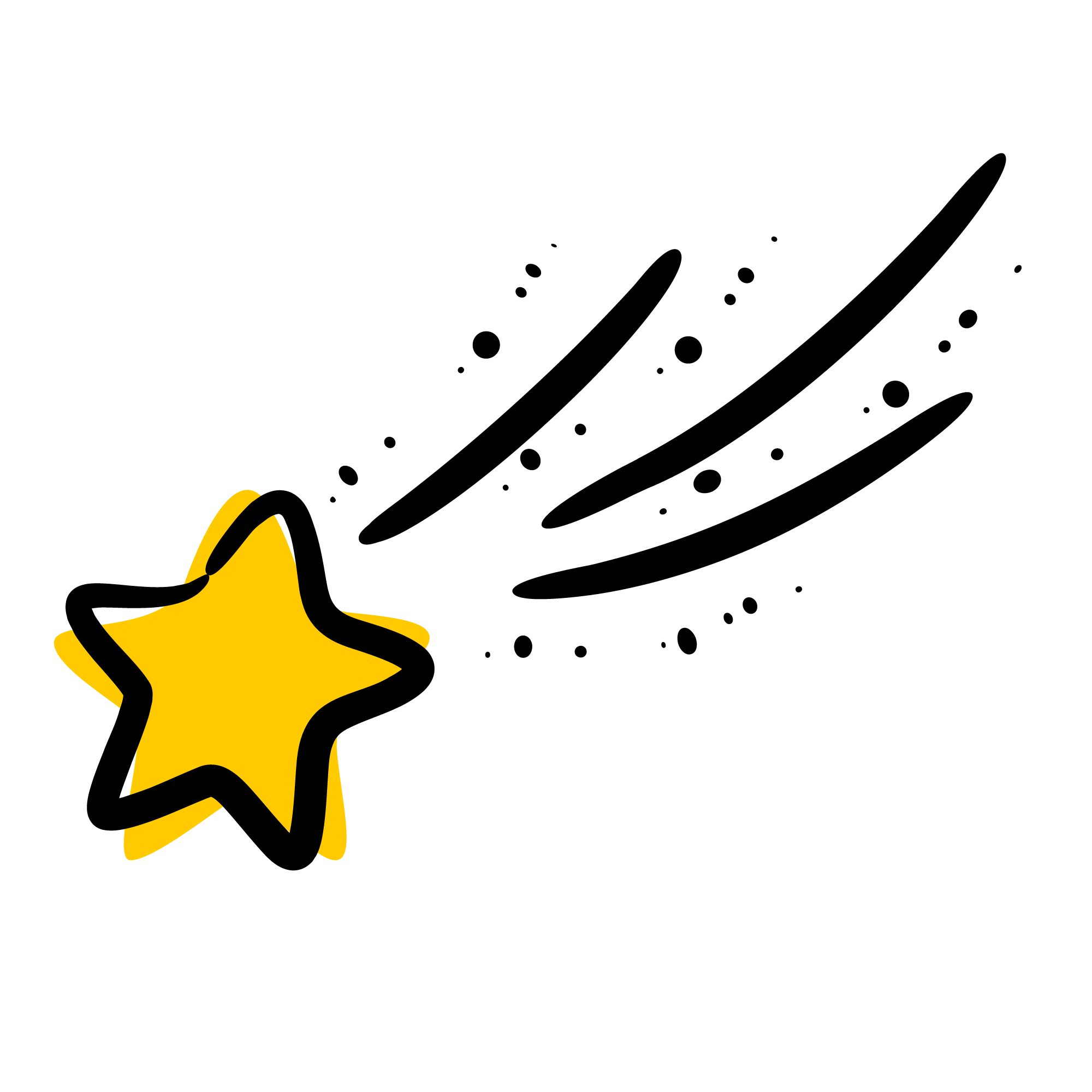 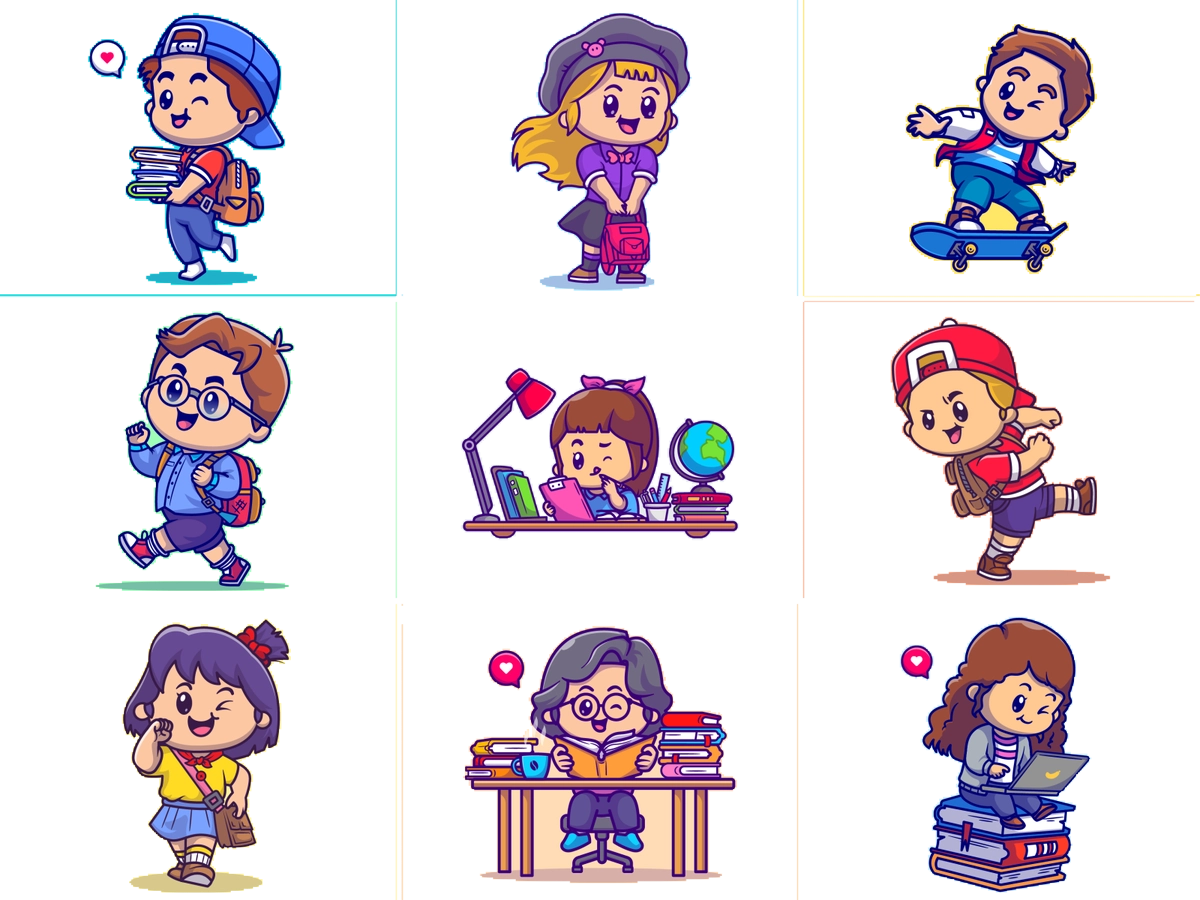 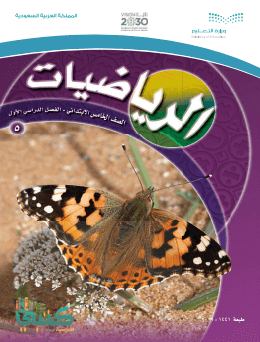 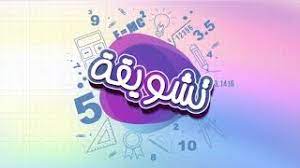 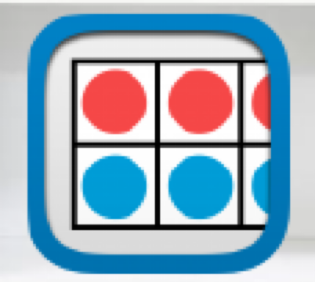 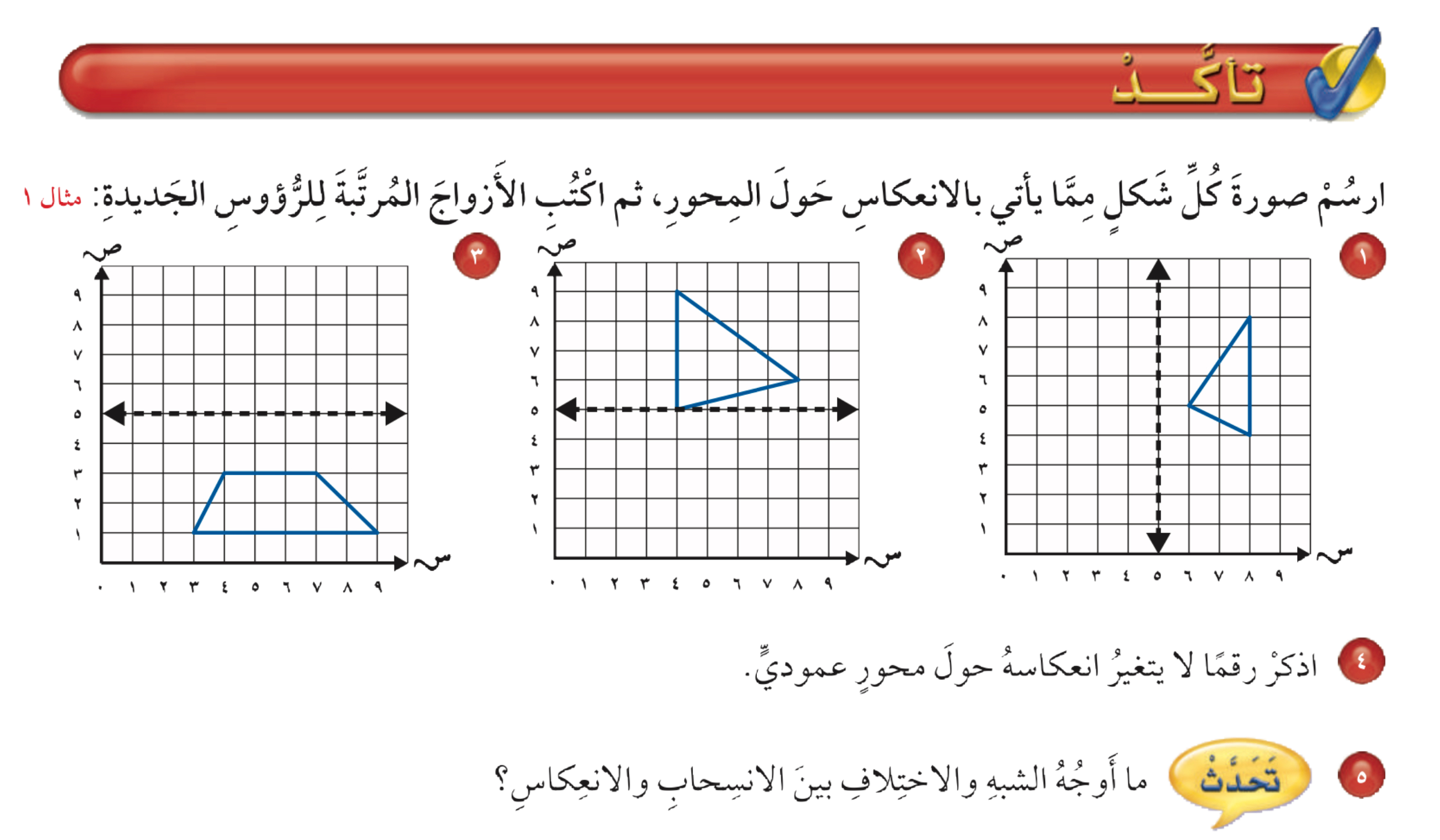 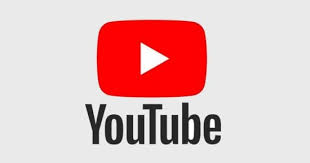 تــــــأكد
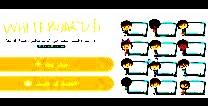 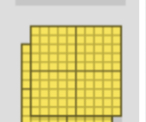 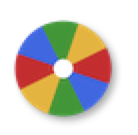 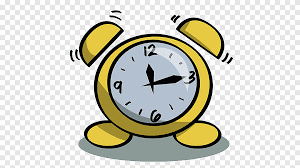 نشاط
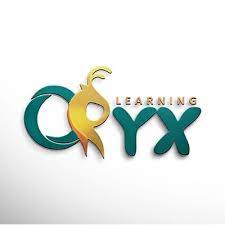 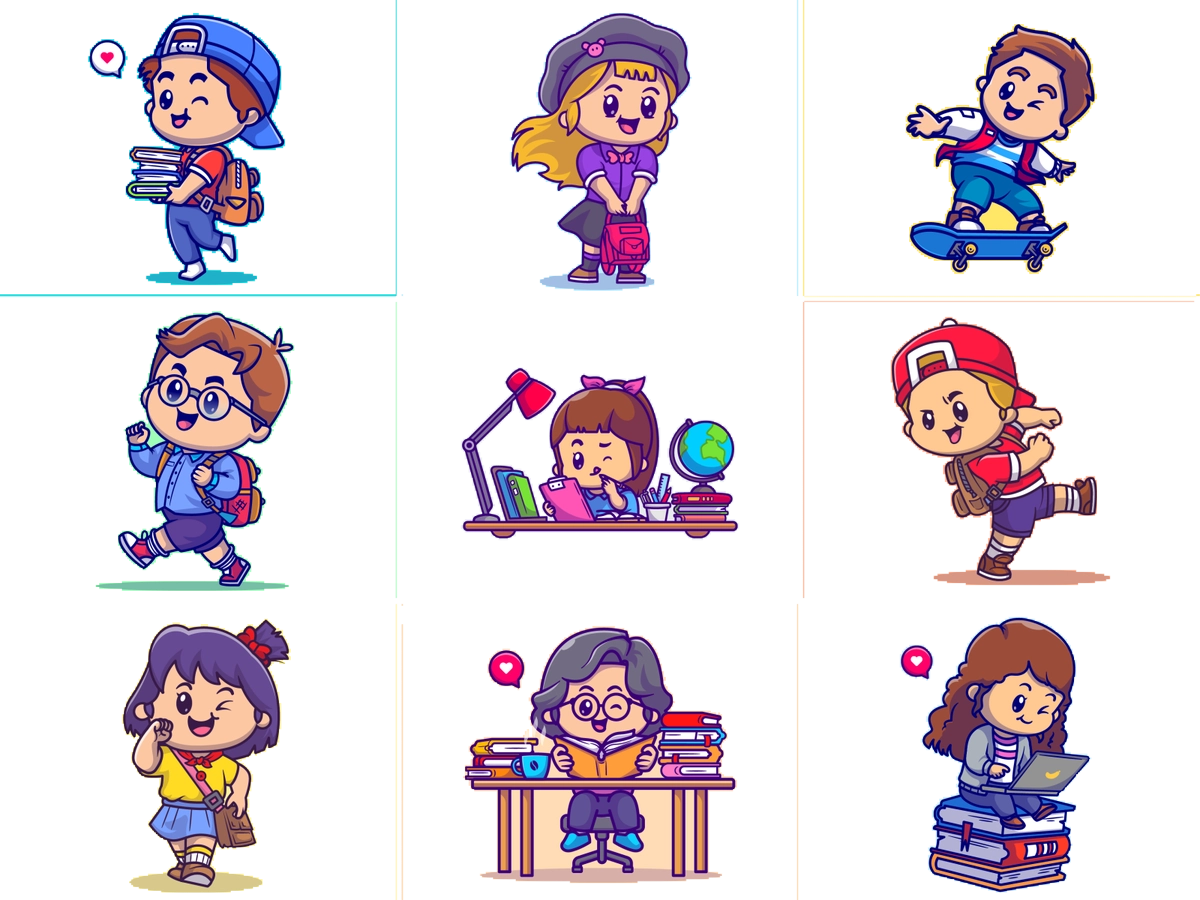 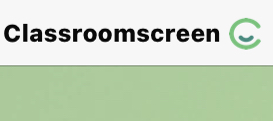 أدوات
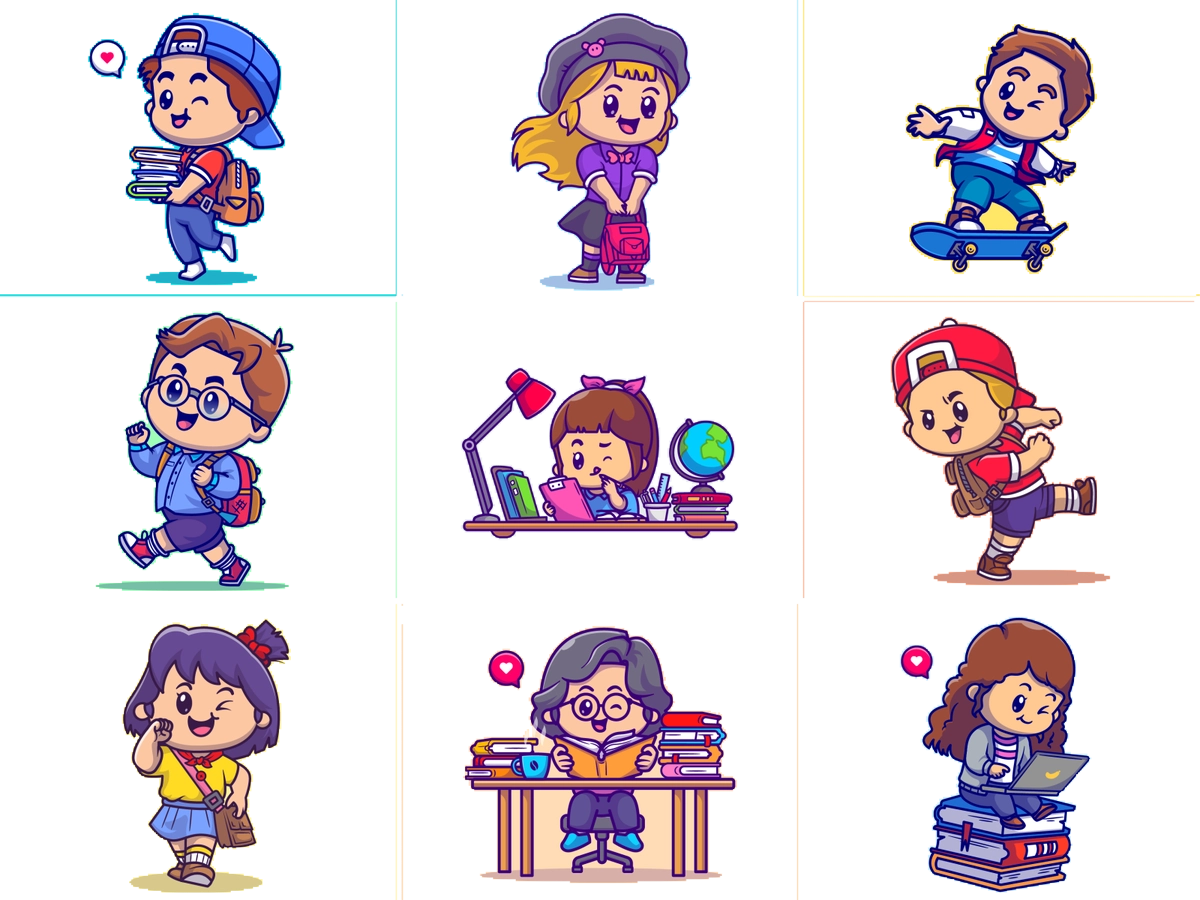 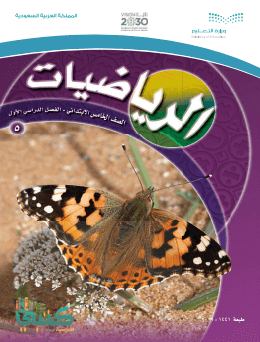 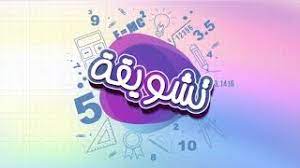 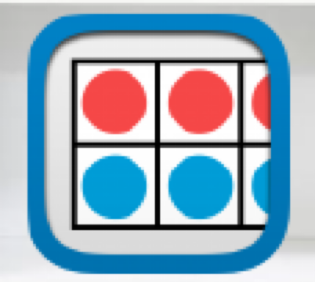 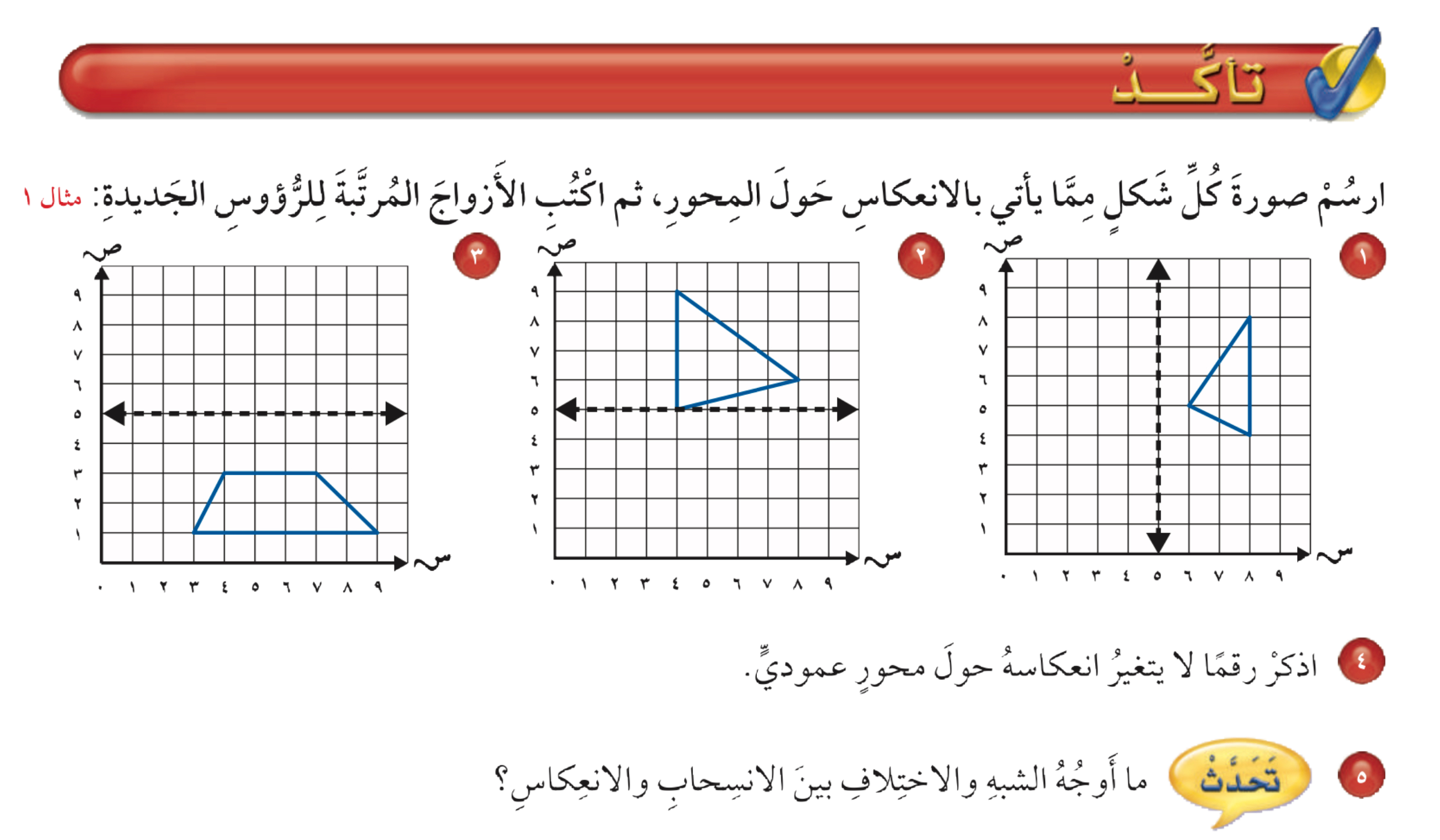 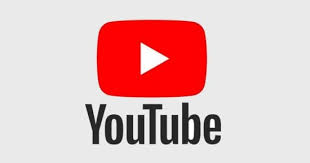 تــــــأكد
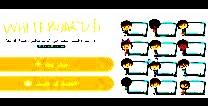 الرقم  :  ١
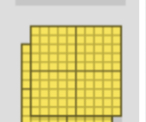 الرقم  :  ٧
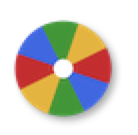 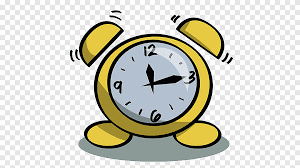 الرقم  :  ٥
نشاط
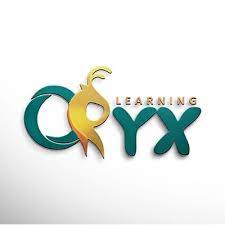 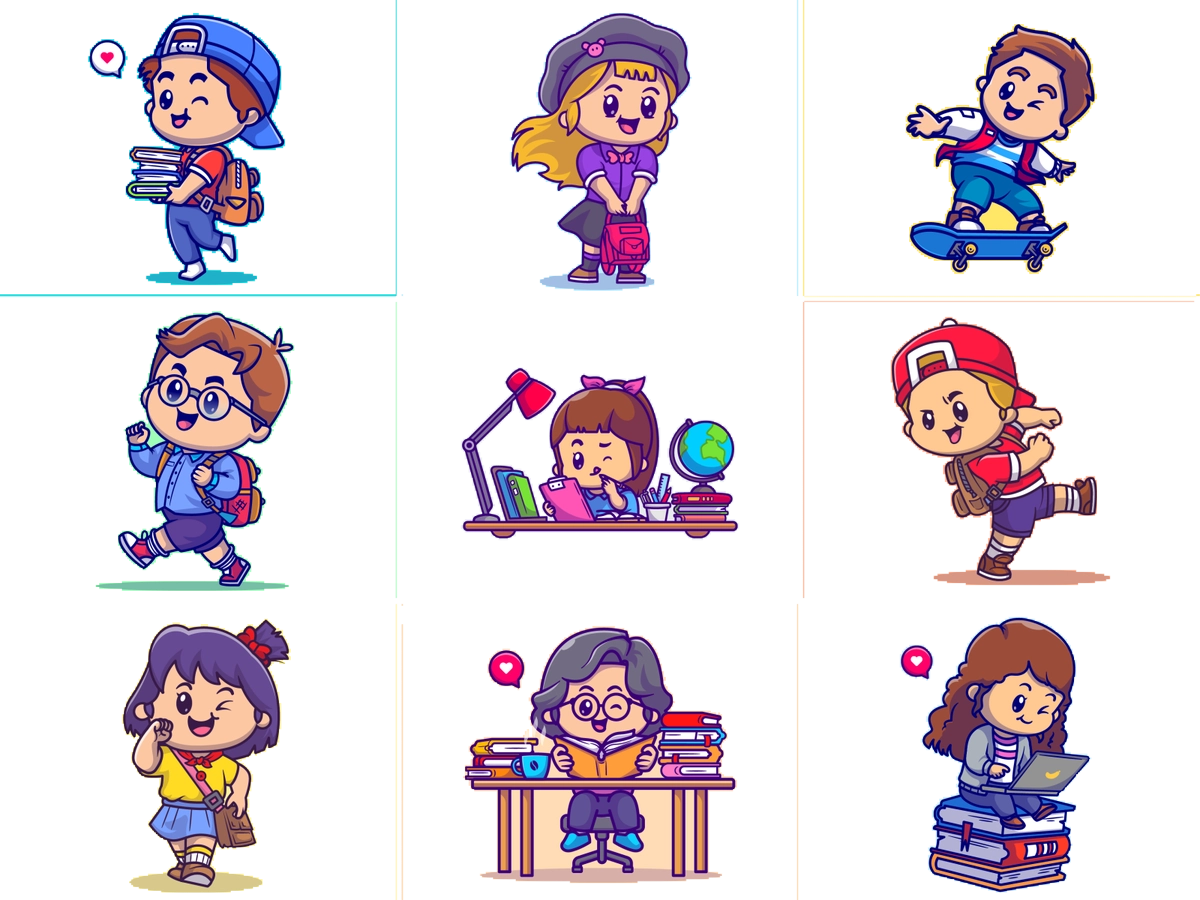 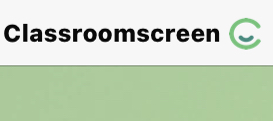 أدوات
الحل
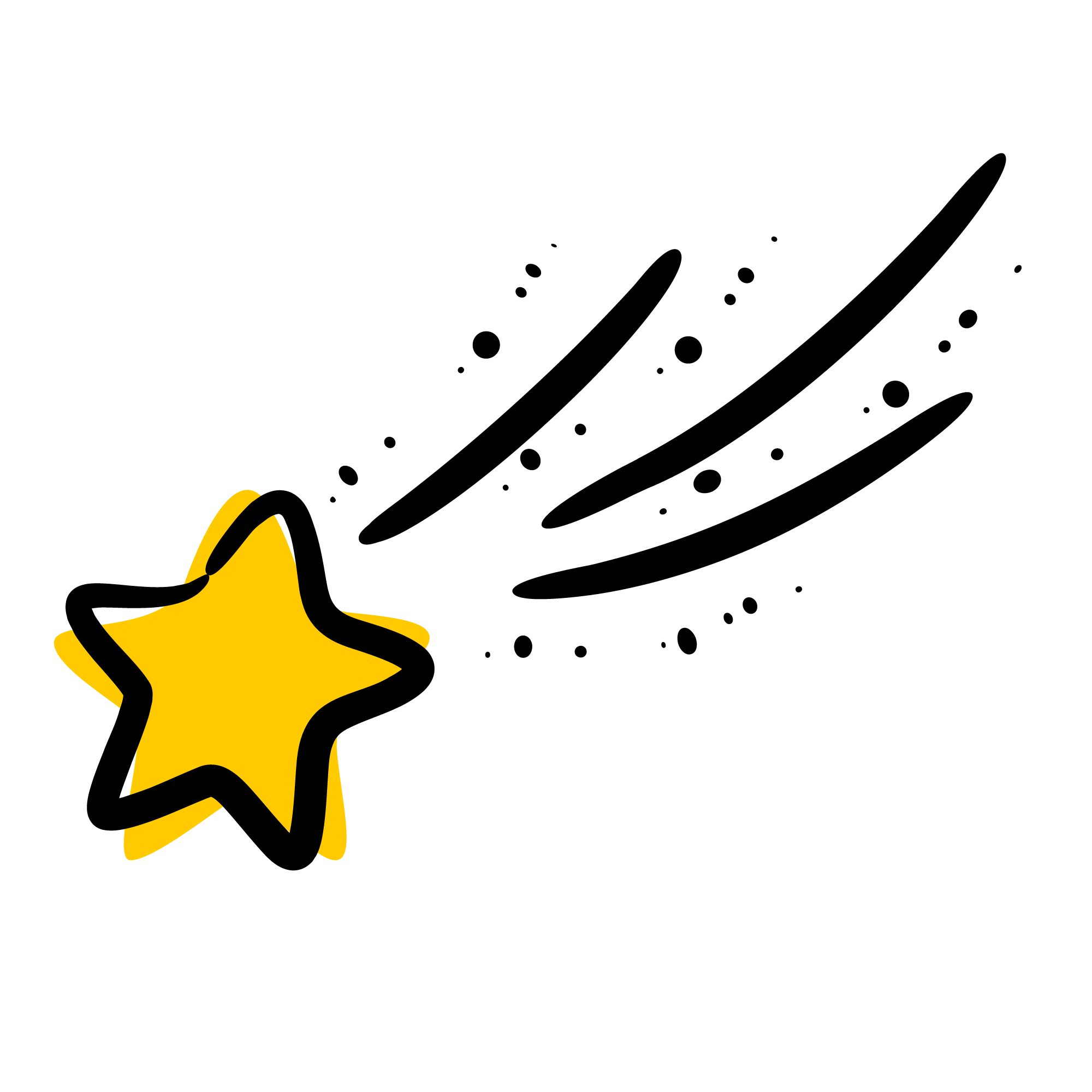 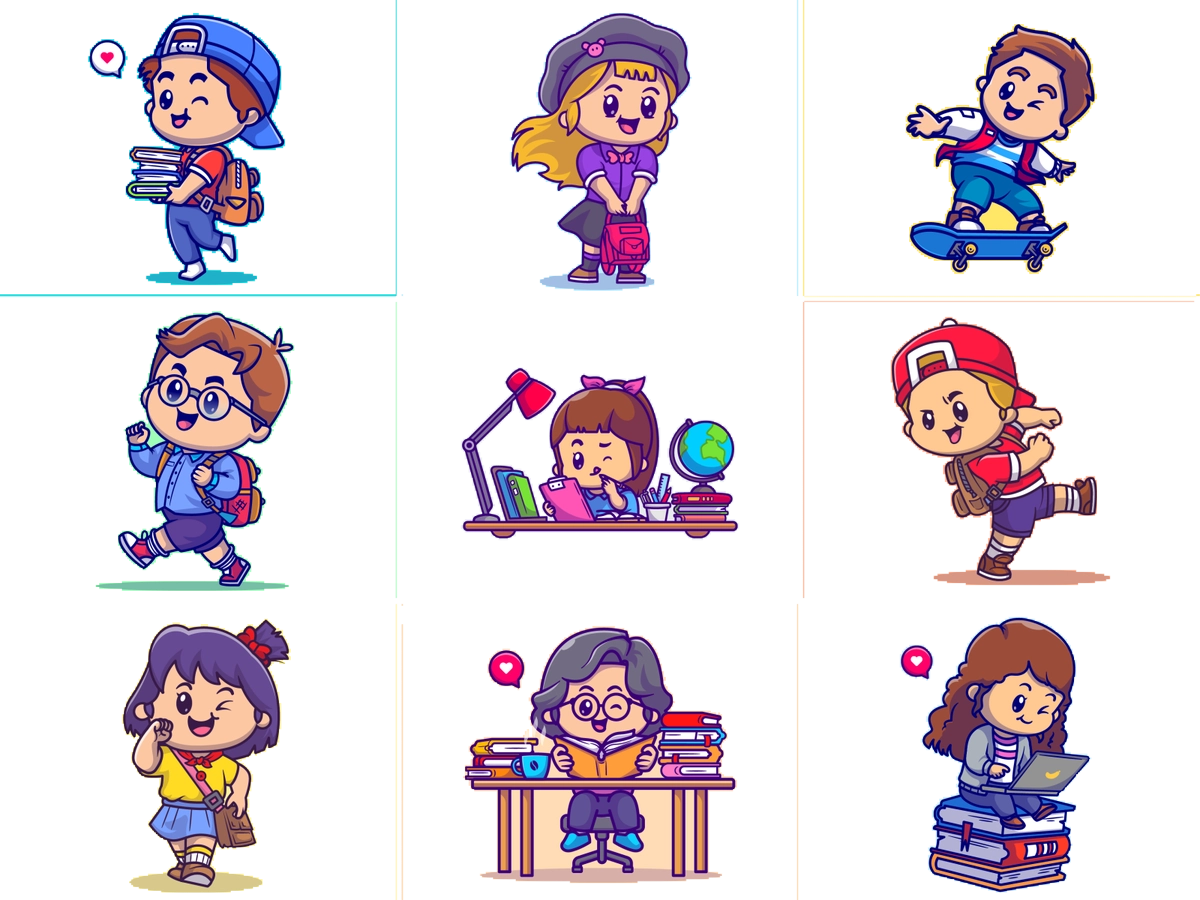 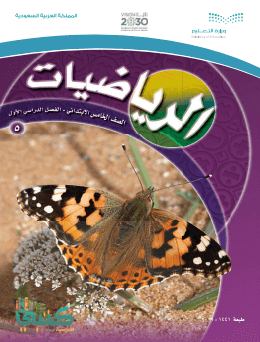 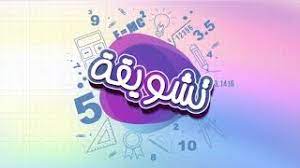 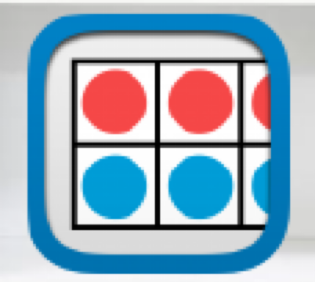 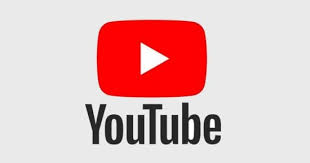 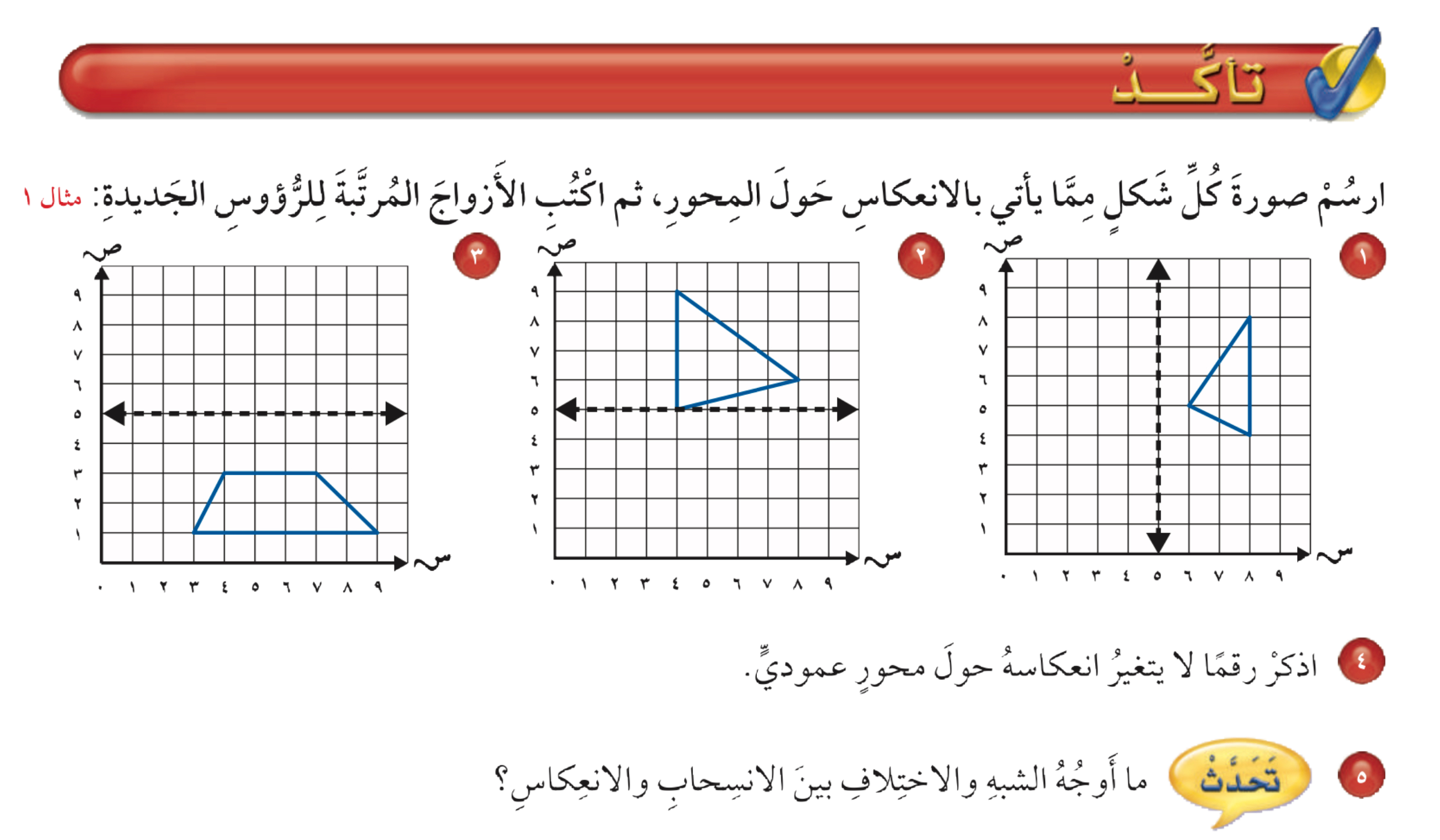 تــــــأكد
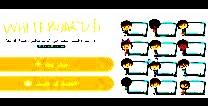 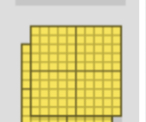 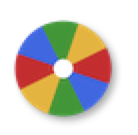 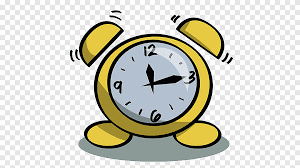 نشاط
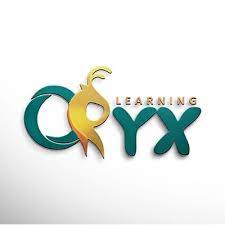 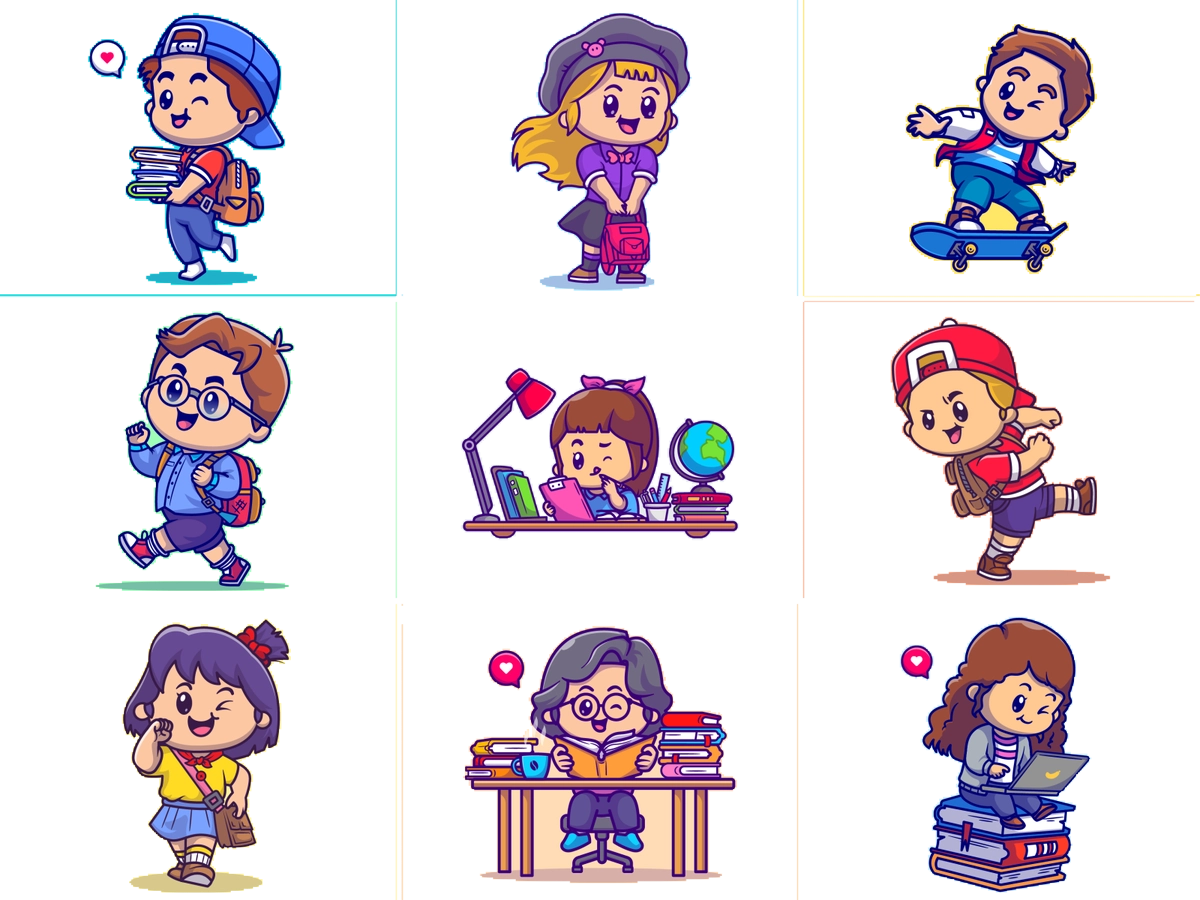 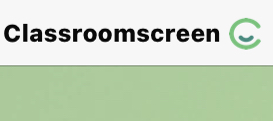 أدوات
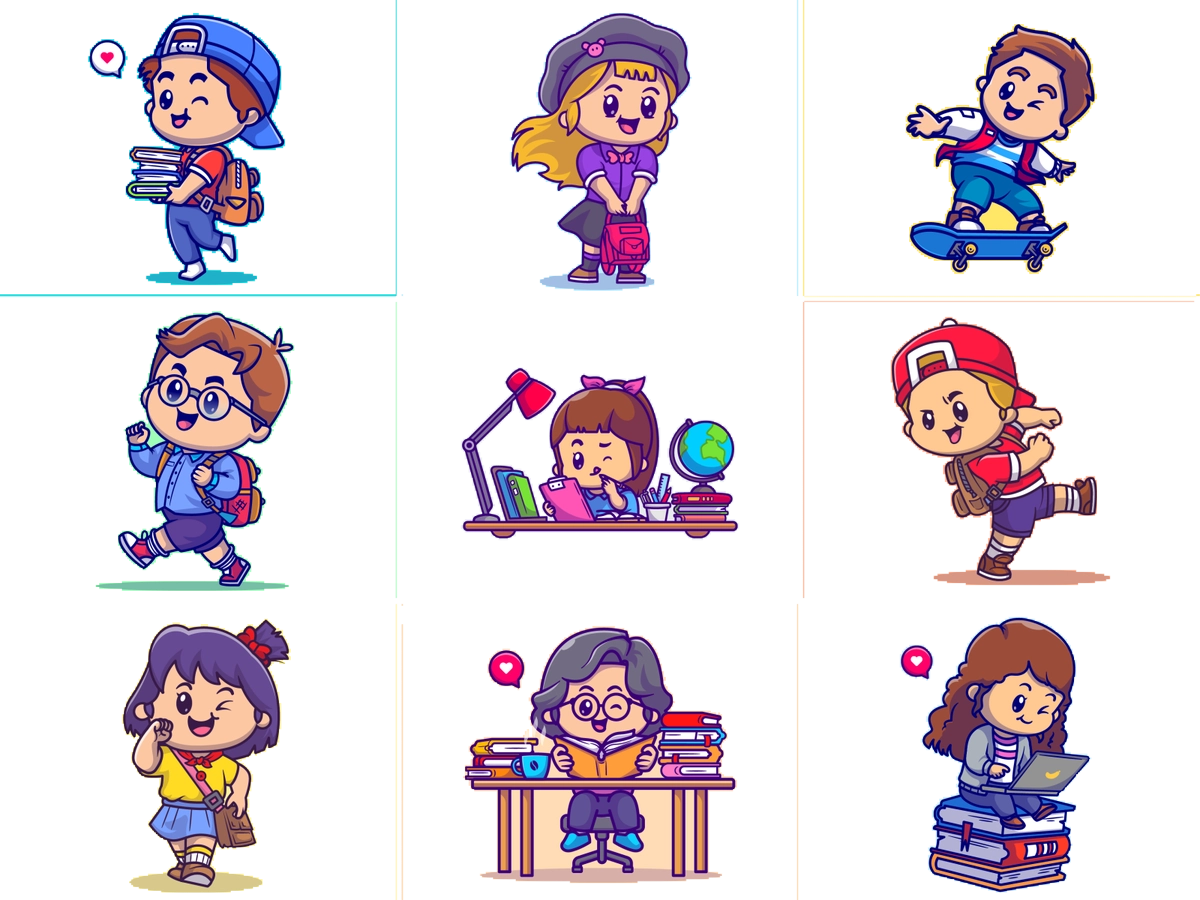 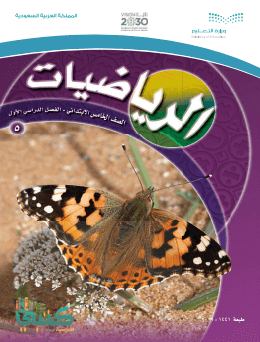 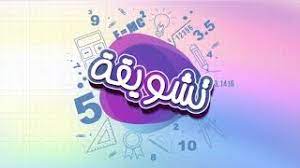 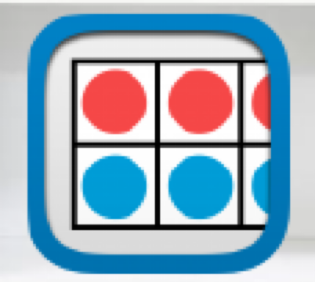 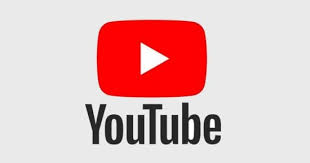 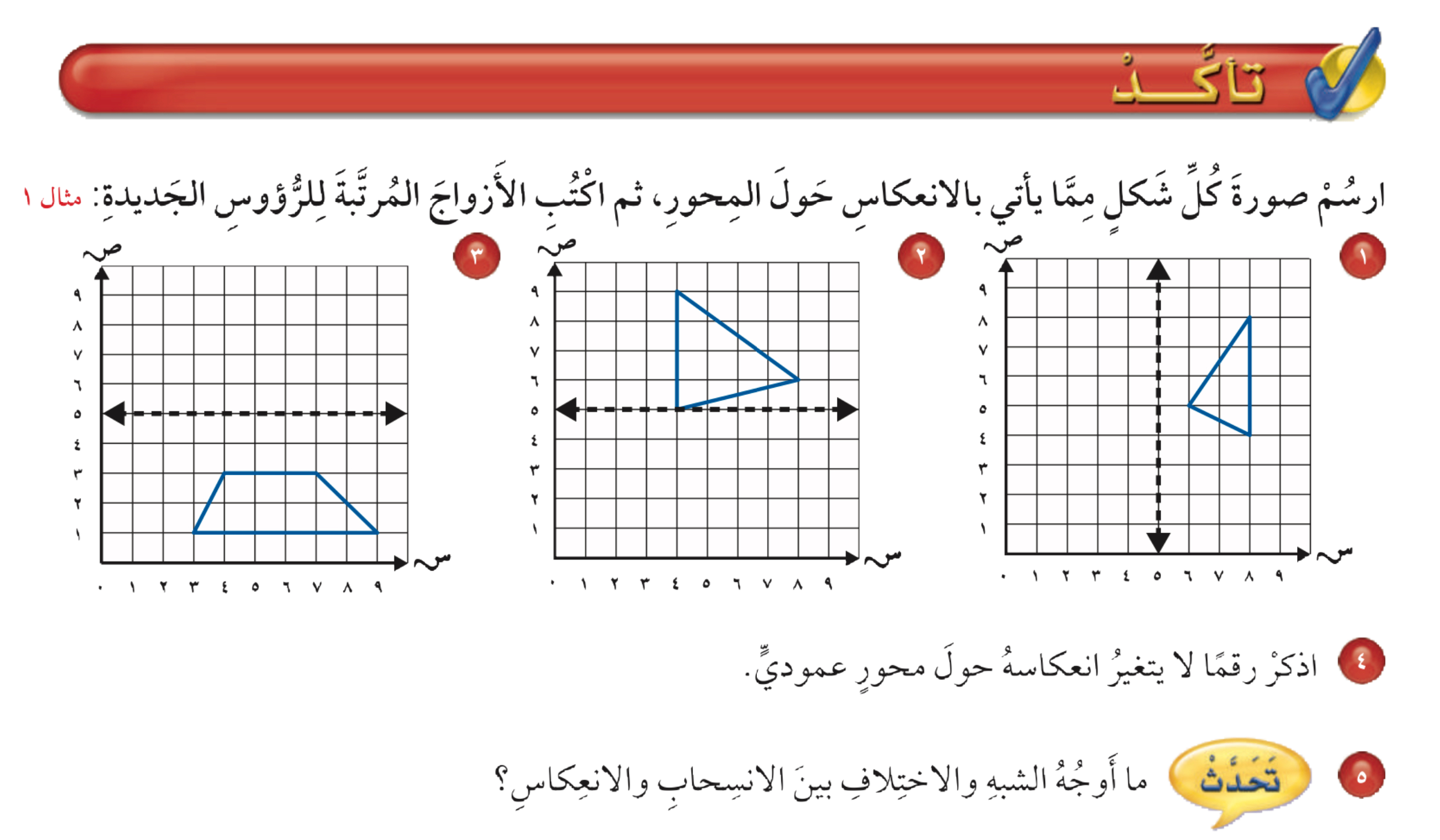 تــــــأكد
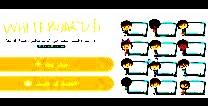 كلاهما تحويل هندسي تكون فيه الصورة مطابقة للأصل، 
ولكن الانسحاب يحرك الشكل من مكان إلى آخر دون تدوير أو قلب
 بينما ينقلب الشكل في الانعكاس
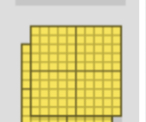 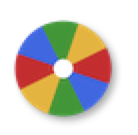 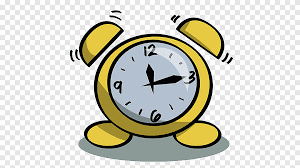 نشاط
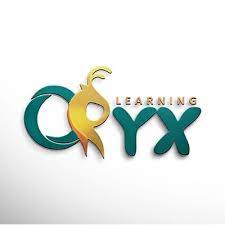 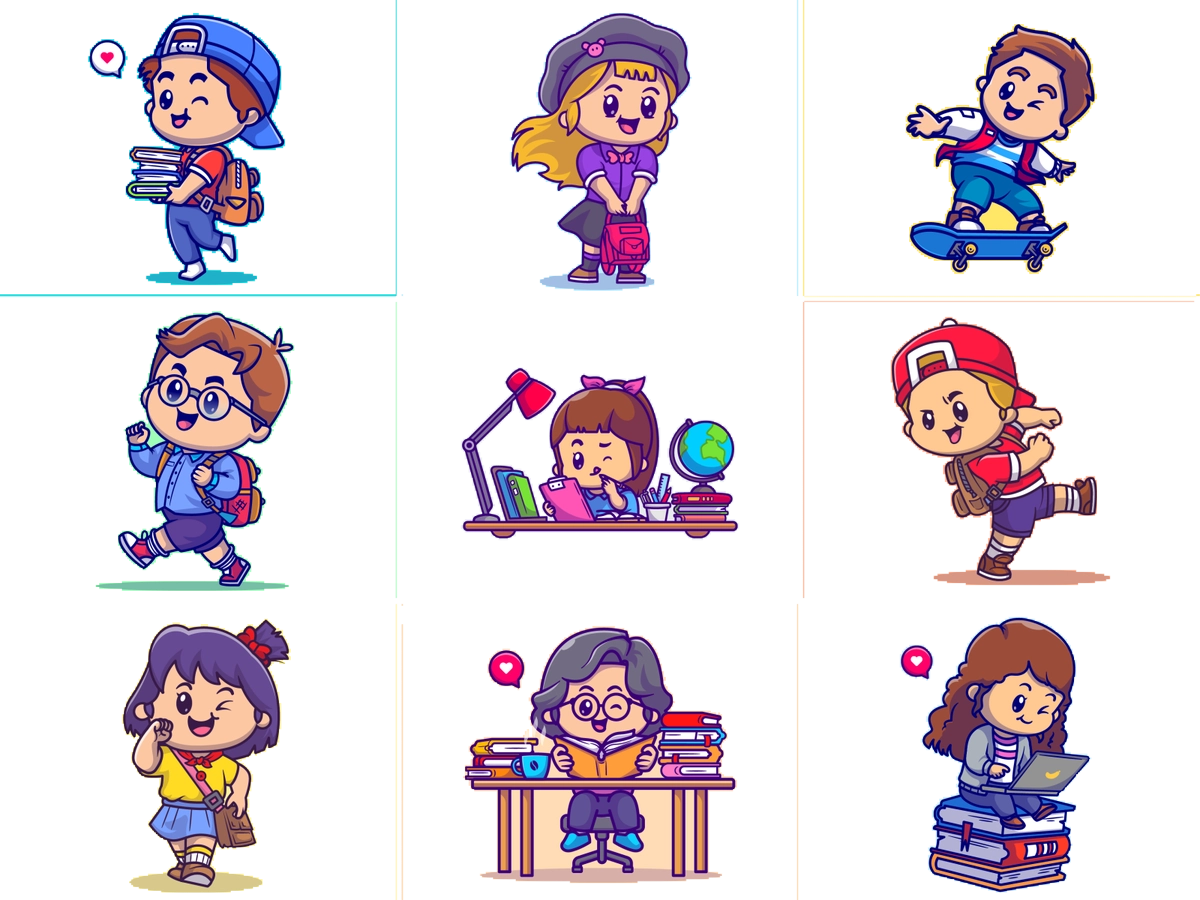 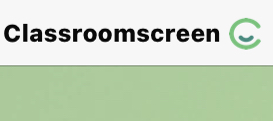 أدوات
الحل
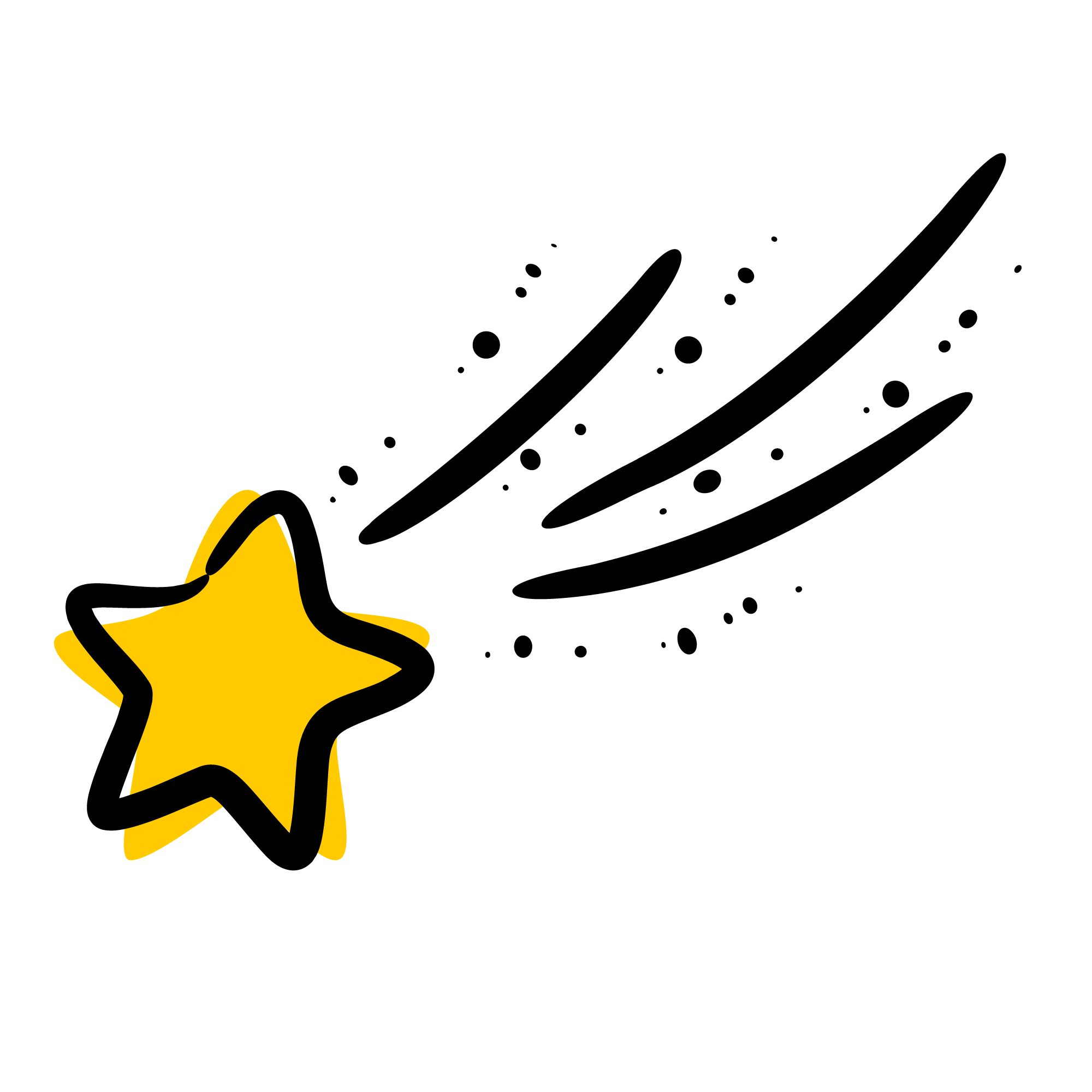 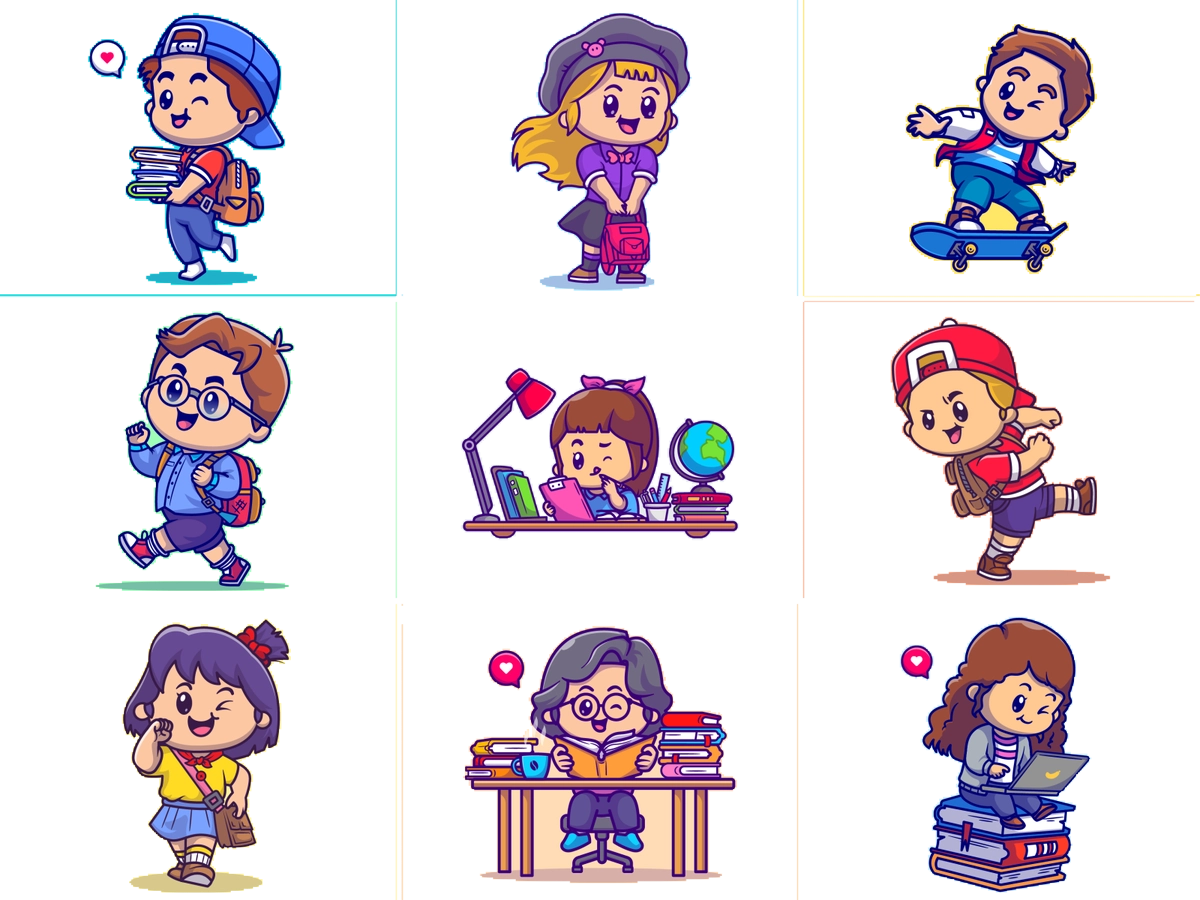 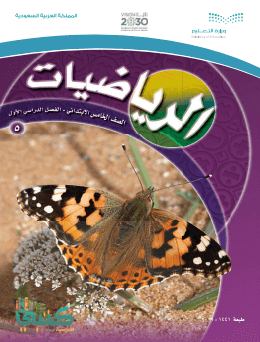 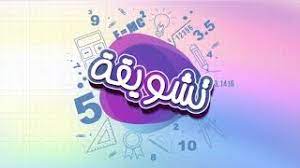 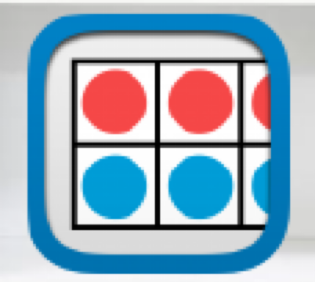 مسائل
 مهارات التفكير العليا
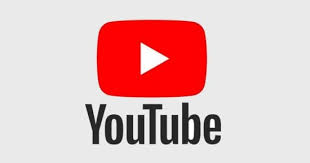 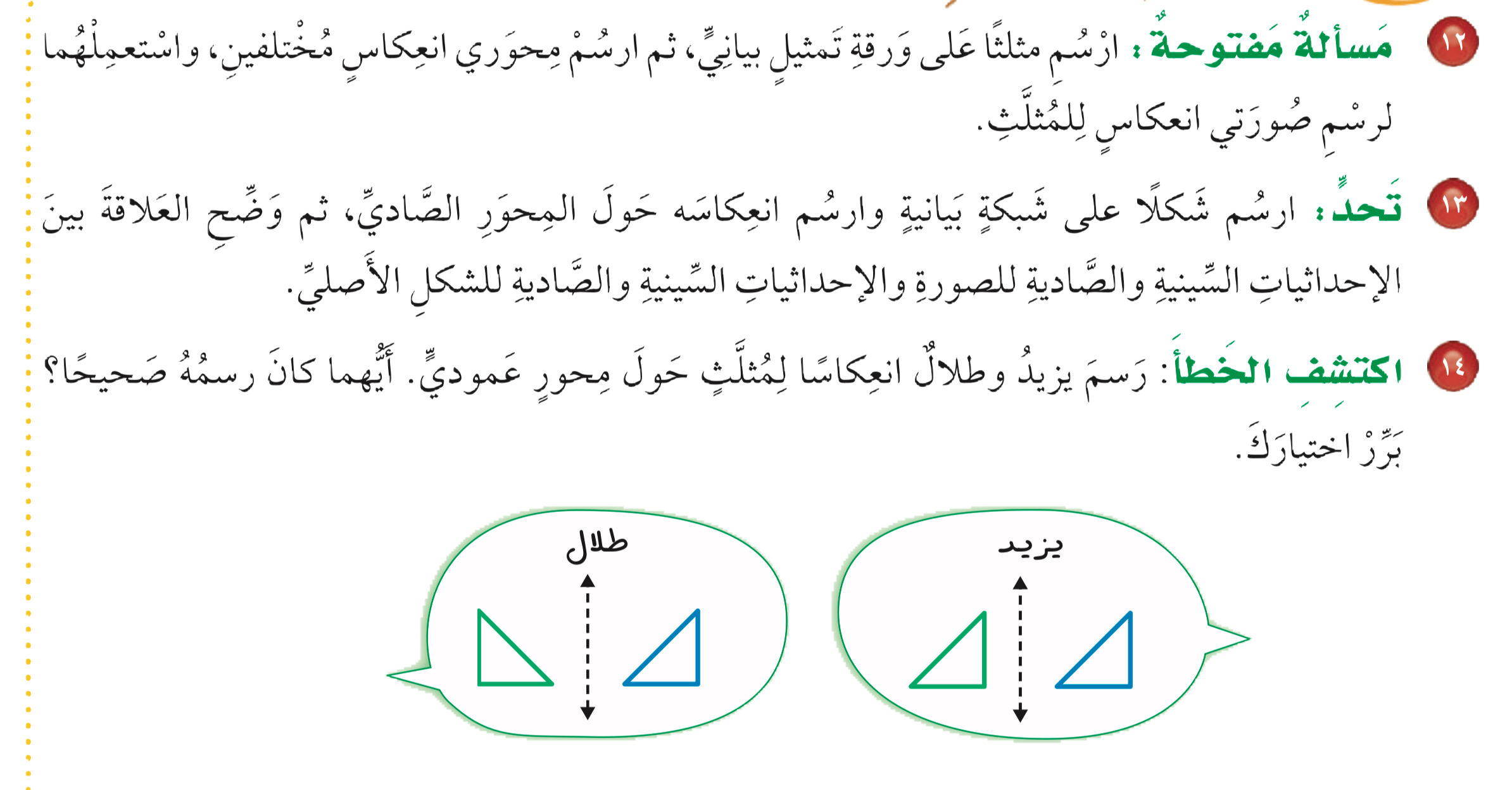 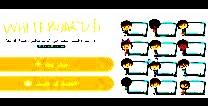 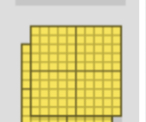 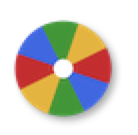 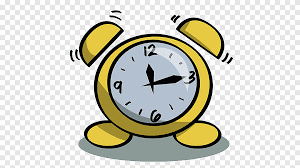 نشاط
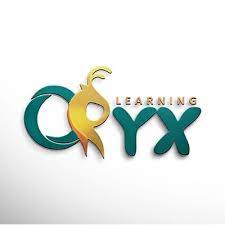 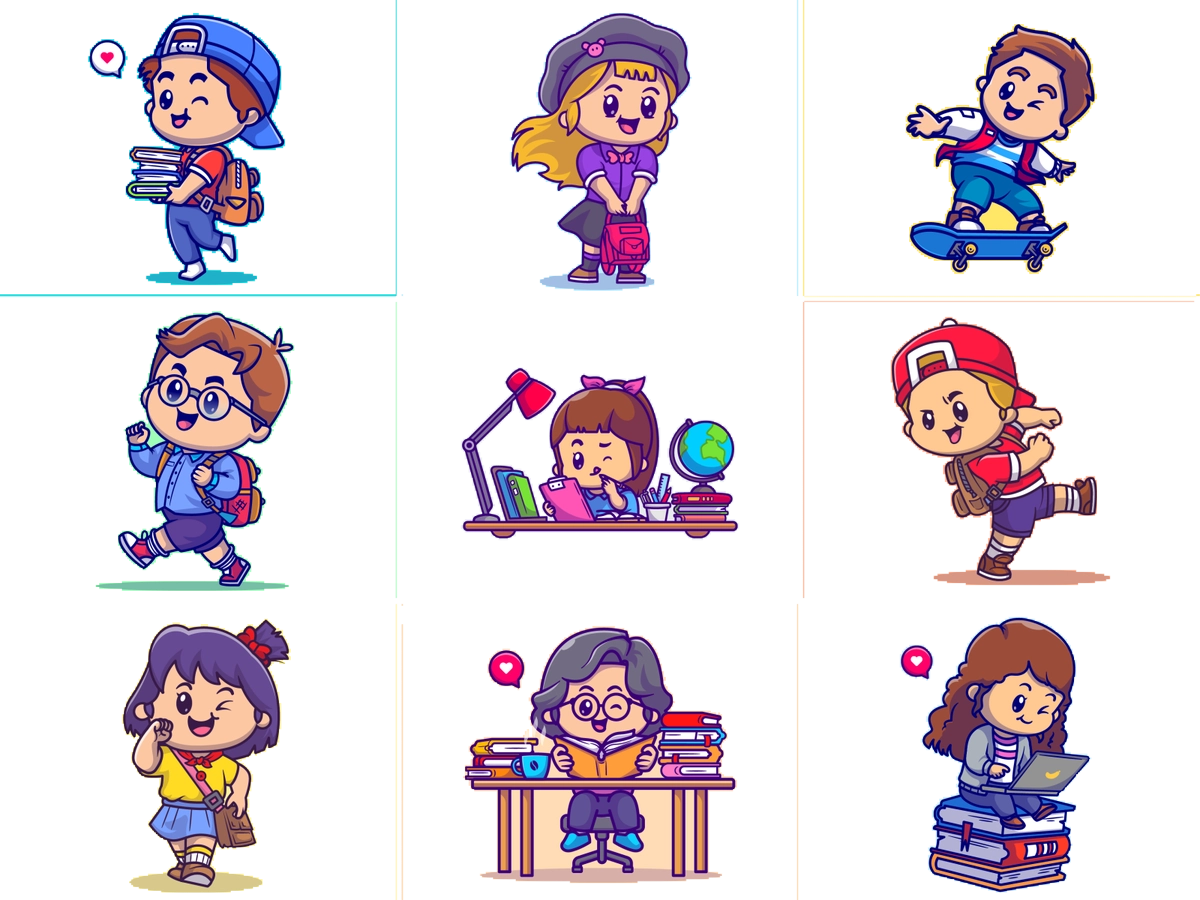 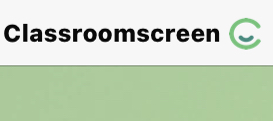 أدوات
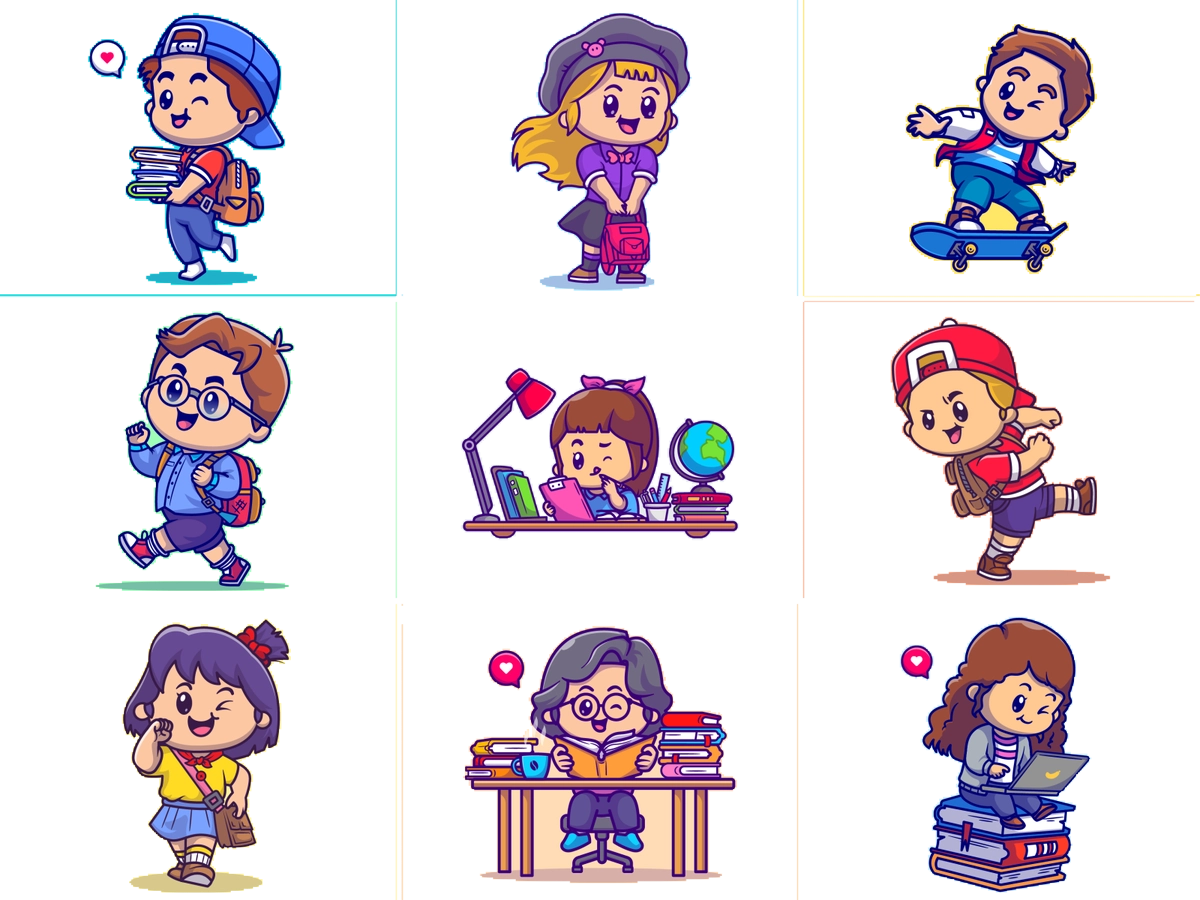 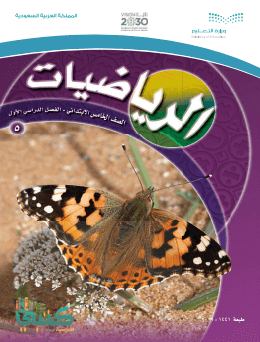 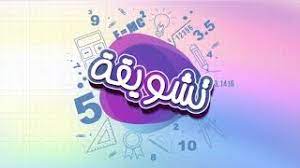 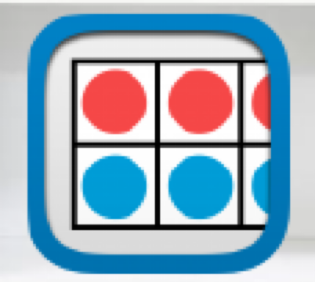 مسائل
 مهارات التفكير العليا
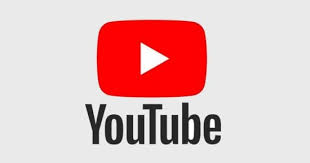 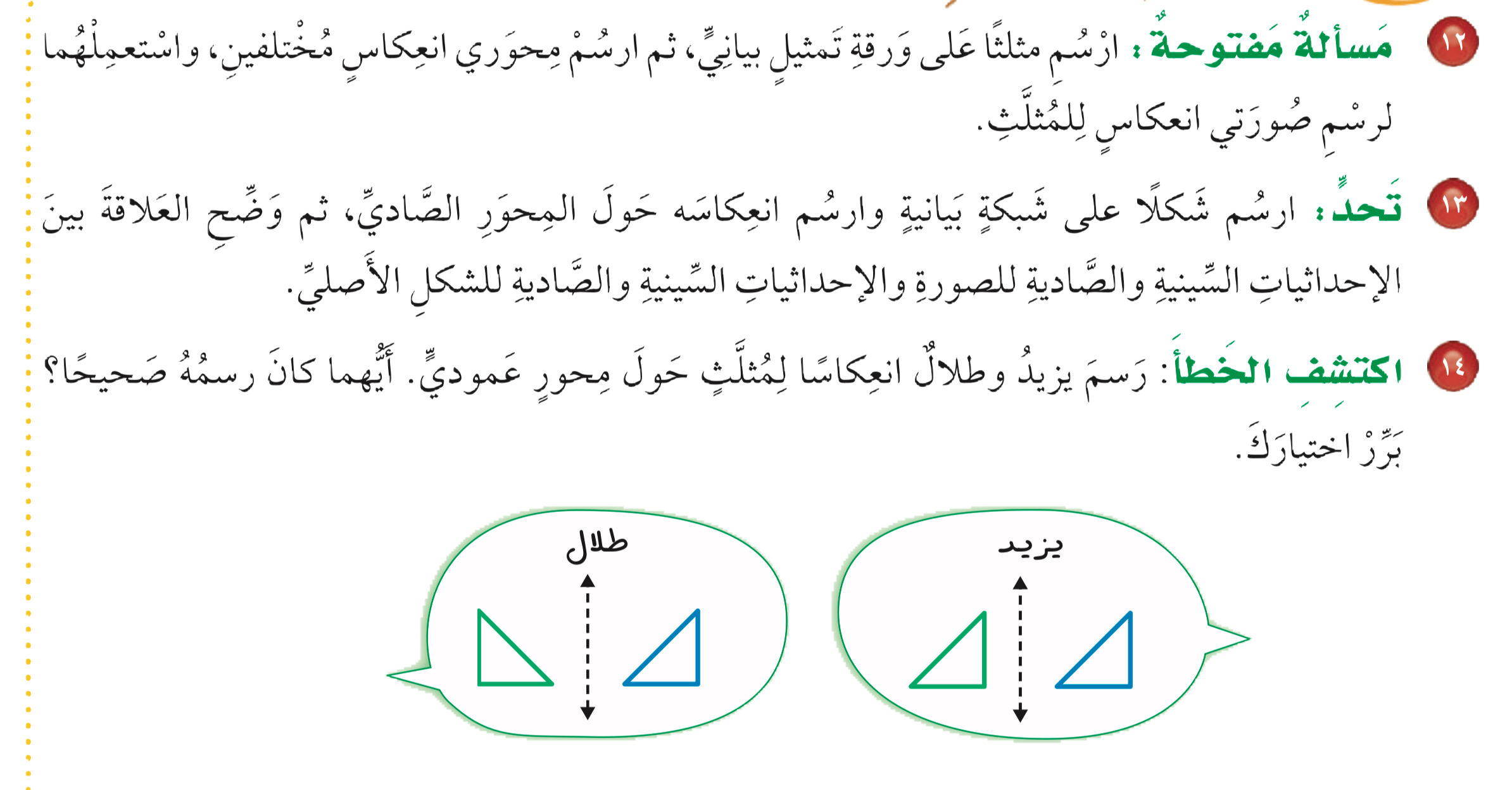 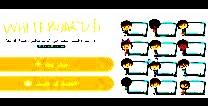 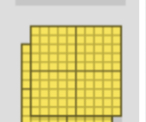 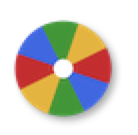 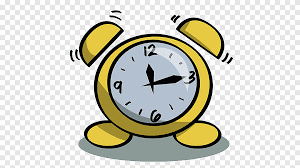 نشاط
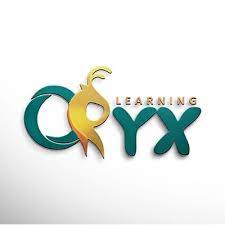 طلال 
لأن يزيد عمل انسحاباً للشكل وليس انعكاساً
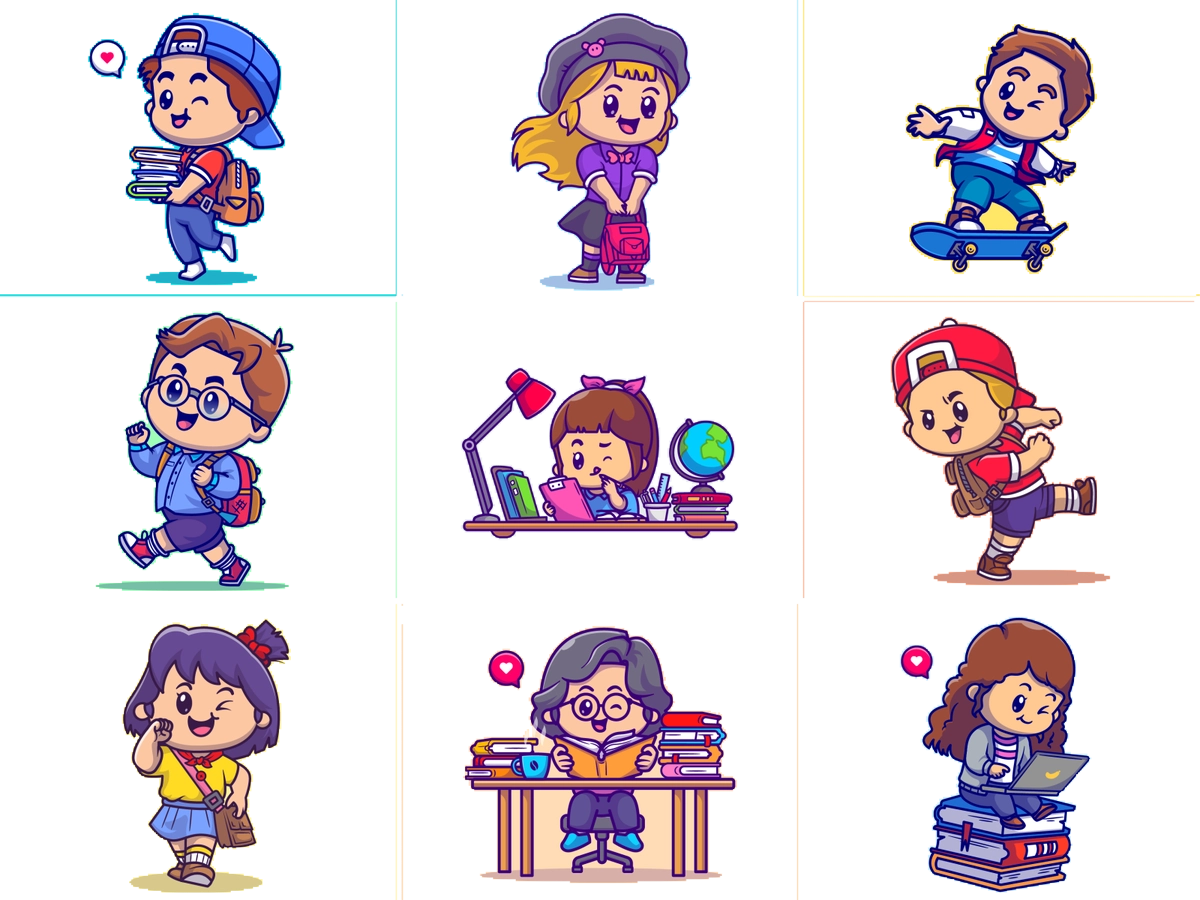 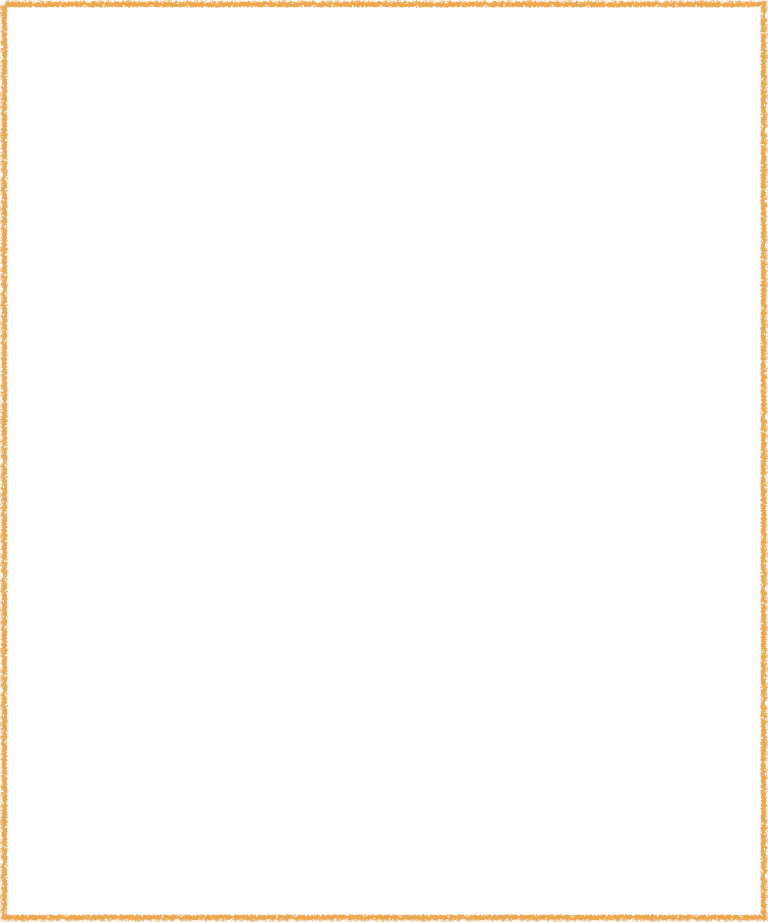 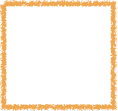 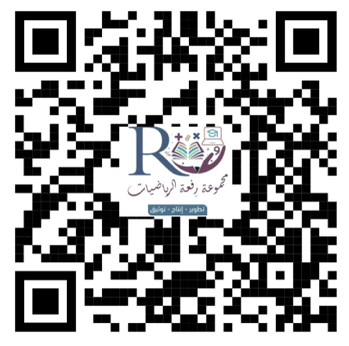 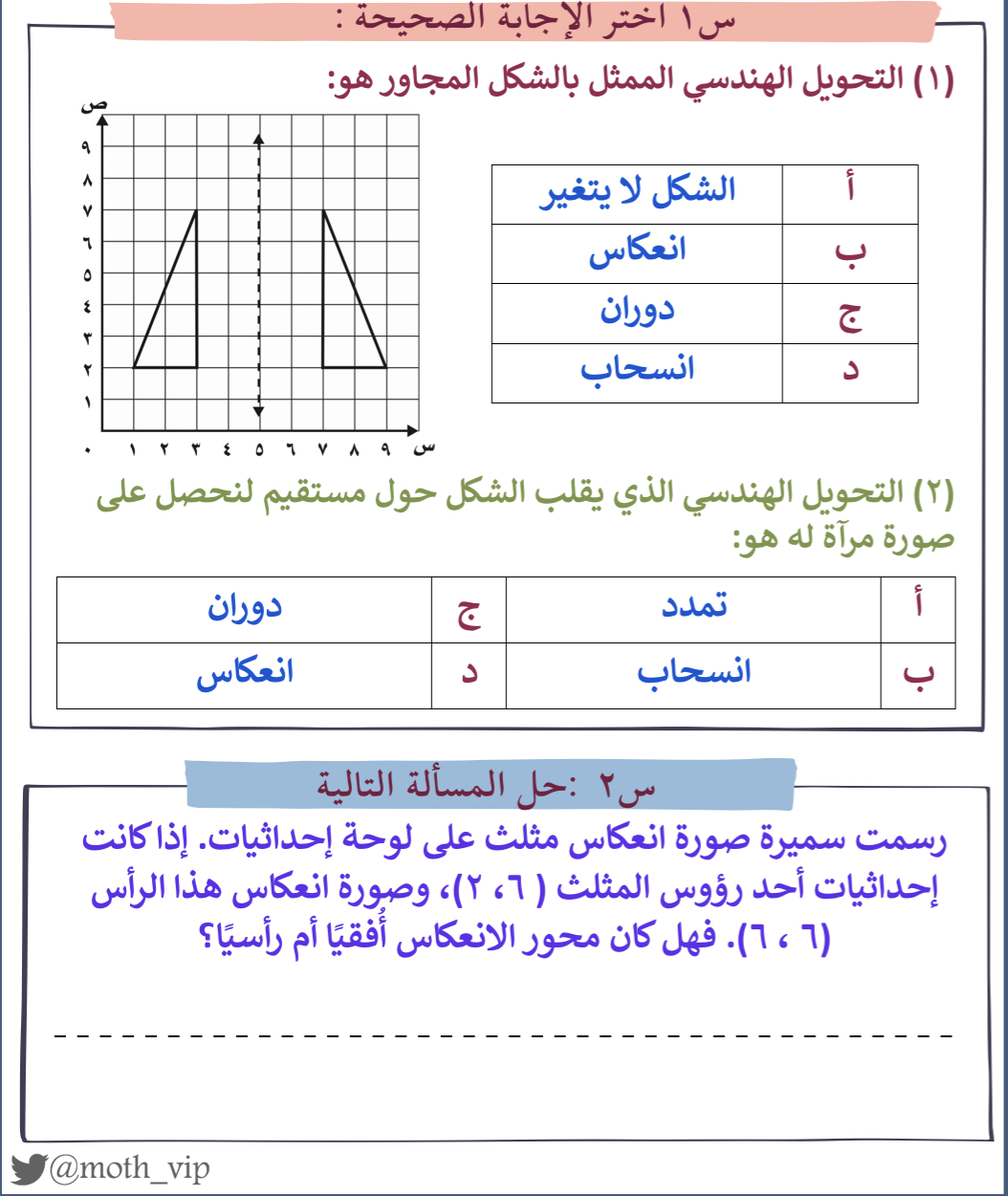 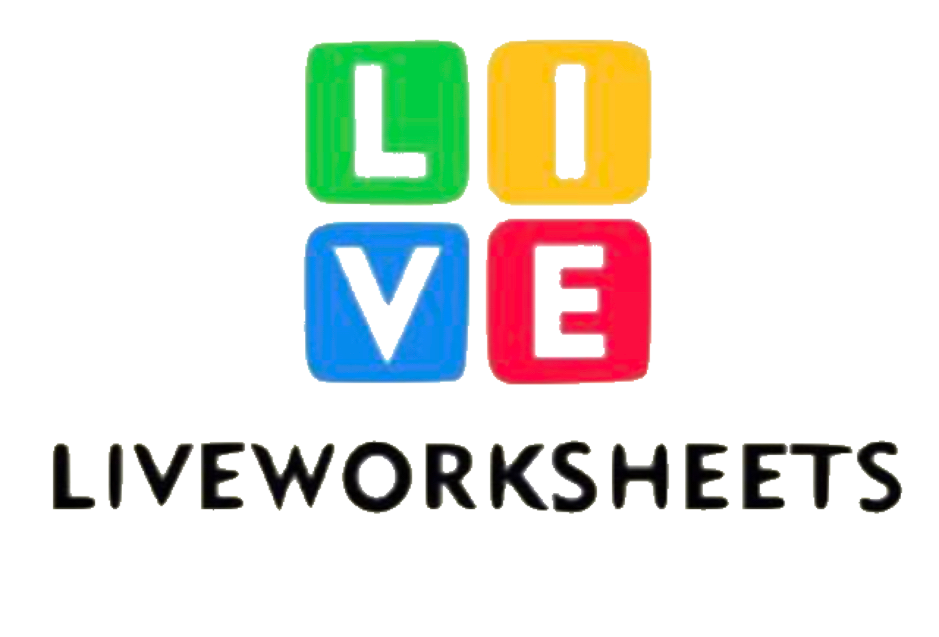 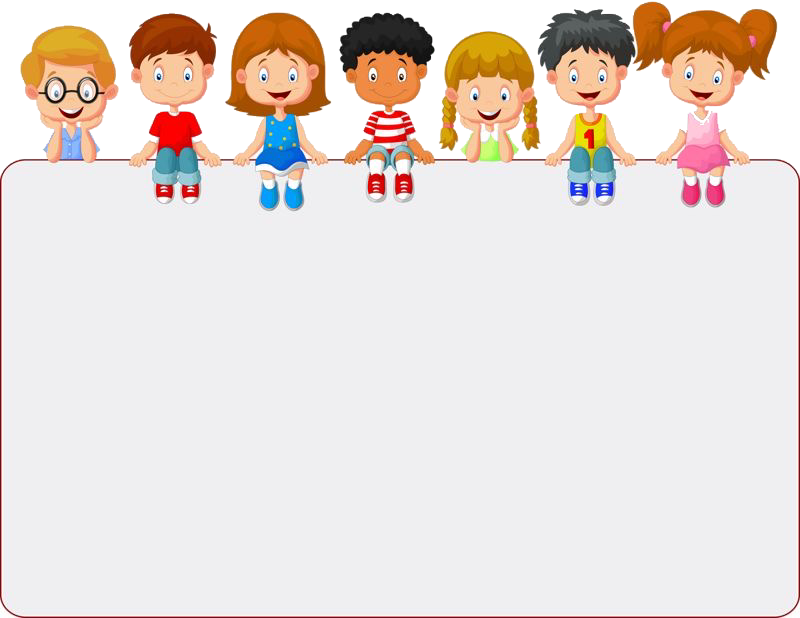 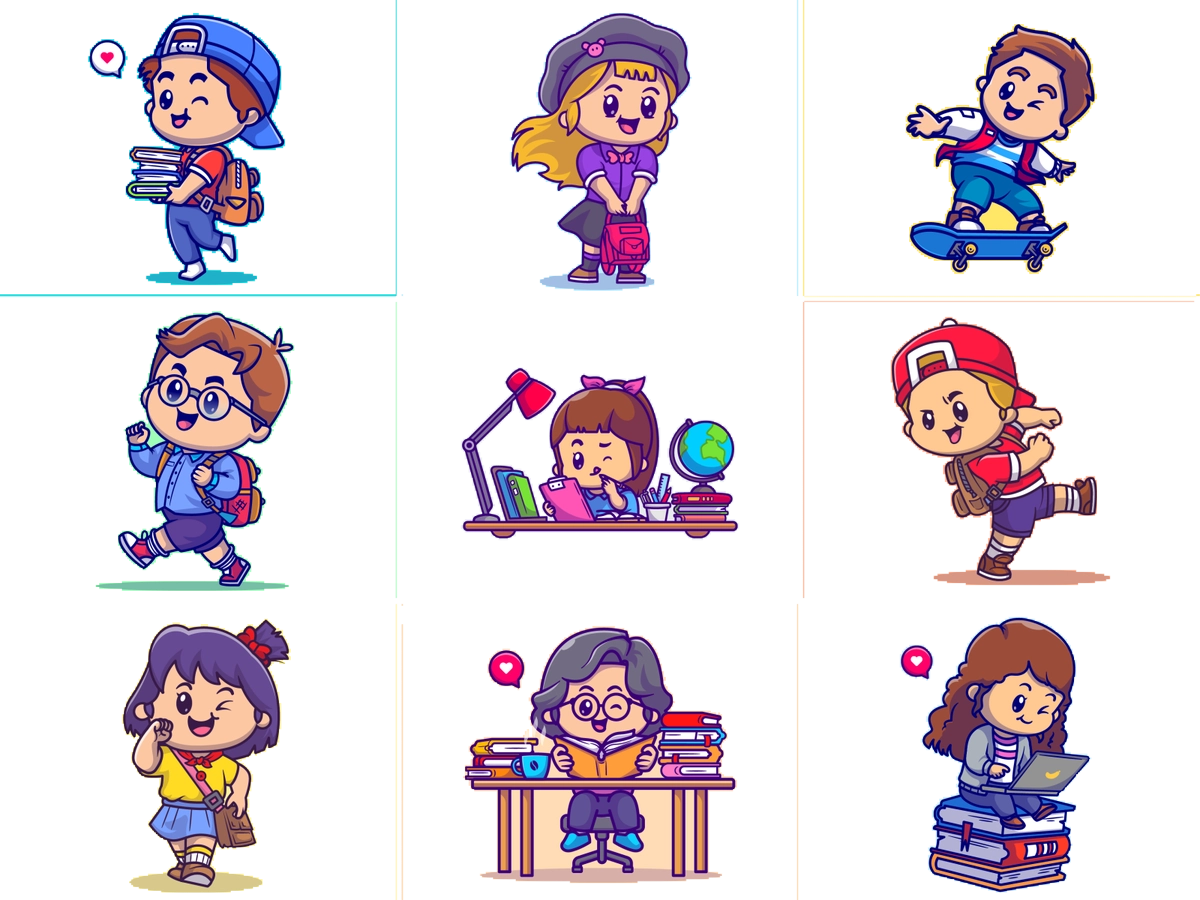 جدول التعلم
ماذا أعرف
ماذا تعلمت
ماذا أريد أن أعرف
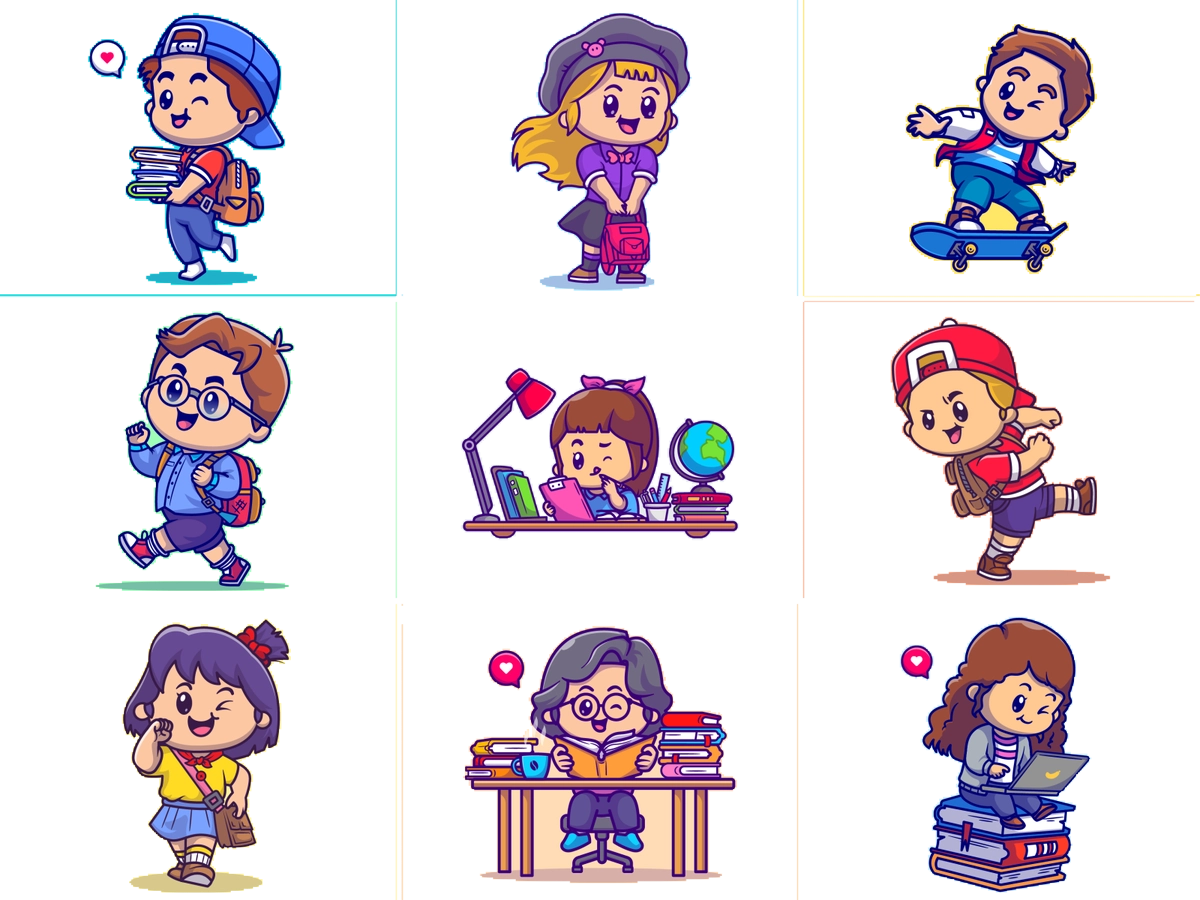 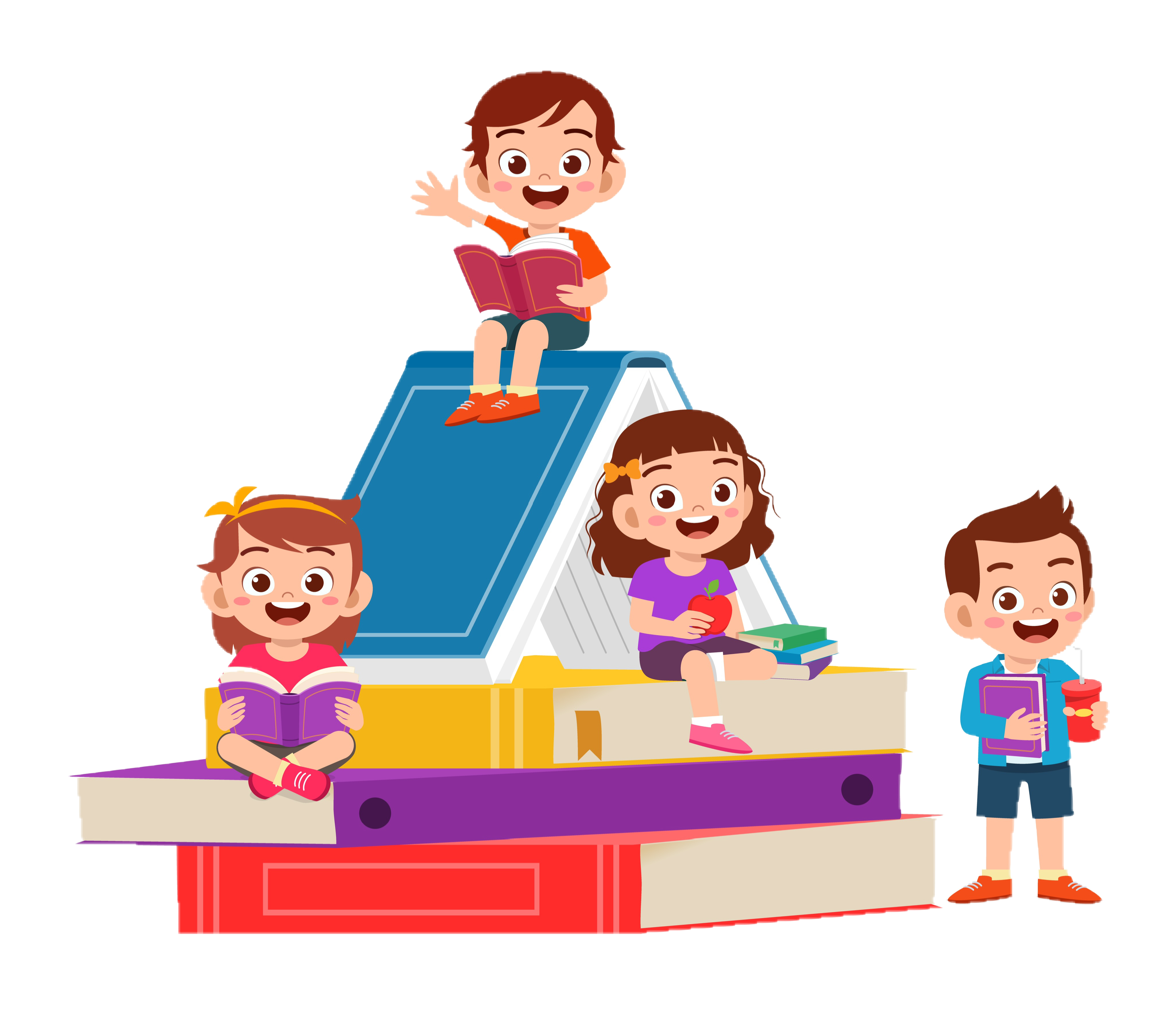 الواجـــب
من ٦ إلى ١٠
سؤال :
صفحة :
٩٩
ختاماً
لا تستسلم على الاطلاق  ، الأشياء الجميلة تأخذ وقتا كن صبورا